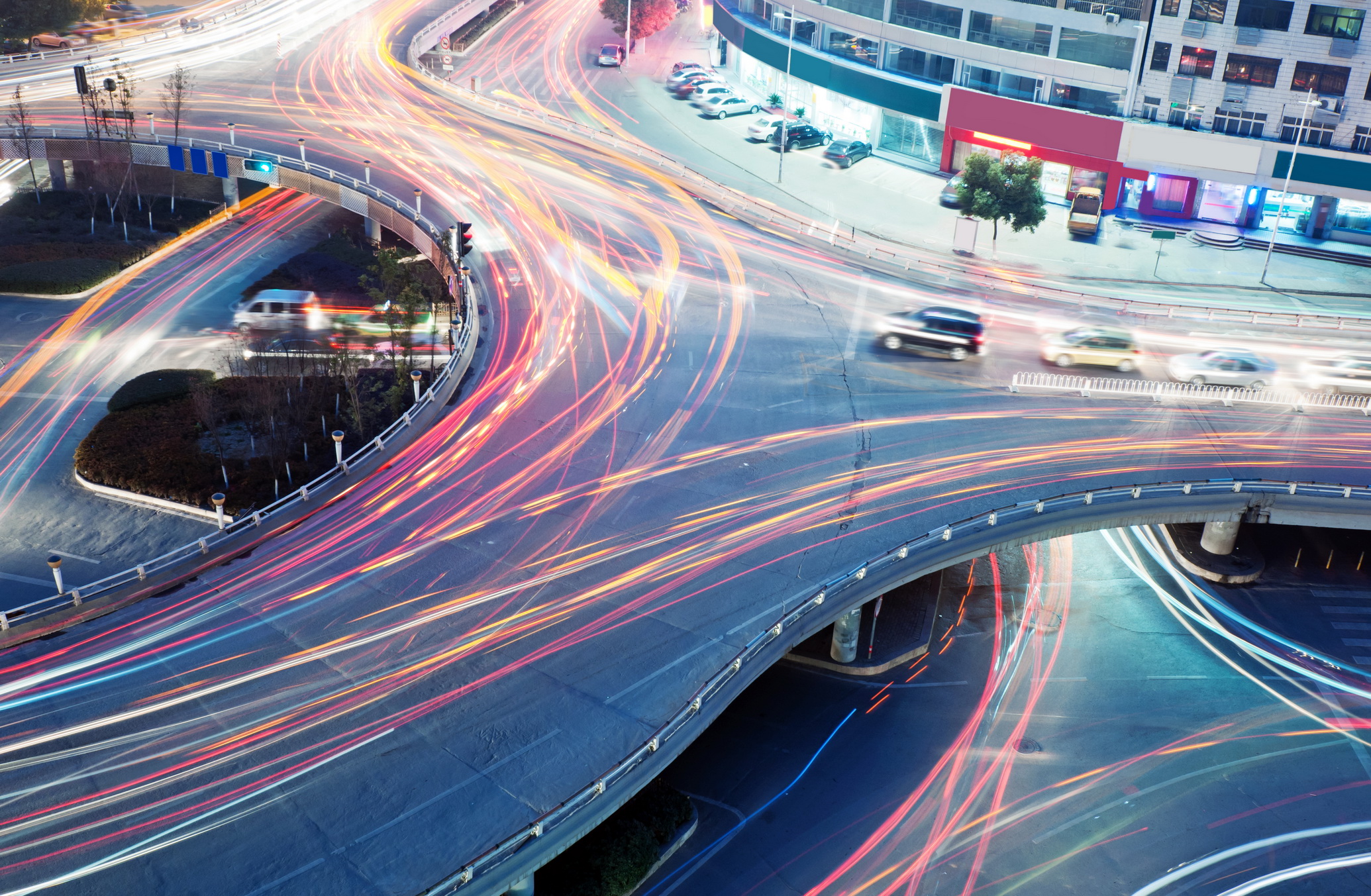 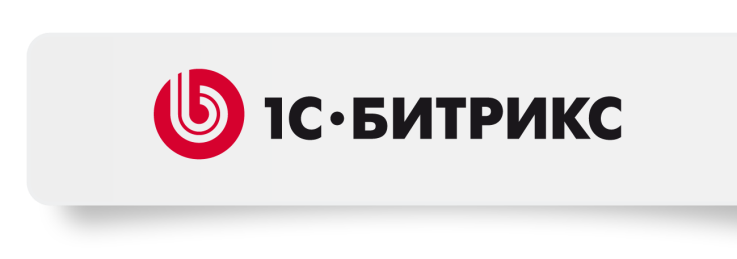 Новая версия «1С-Битрикс: Управление сайтом 14.5» 
Сайт, который обгоняет конкурентов!
Сергей Рыжиков
генеральный директор 1С-Битрикс
Алексей Сидоренко
директор по развитию
1С-Битрикс
Юрий Волошин
продукт-менеджер
Битрикс
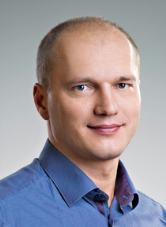 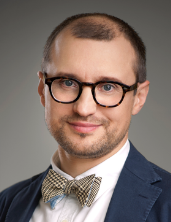 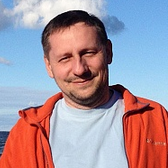 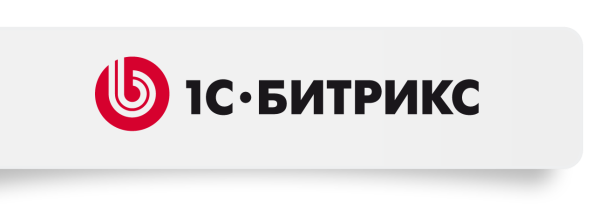 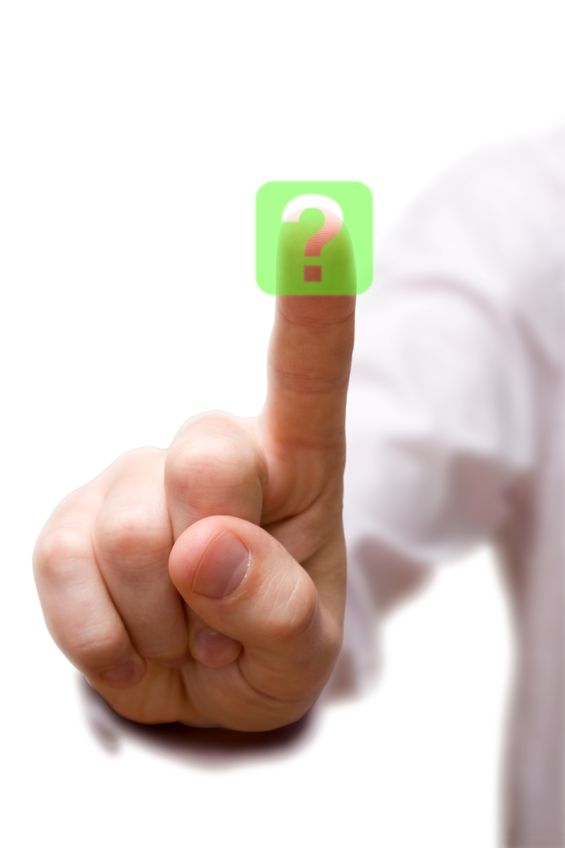 Ждем ваши вопросы в твиттере:
#bitrix
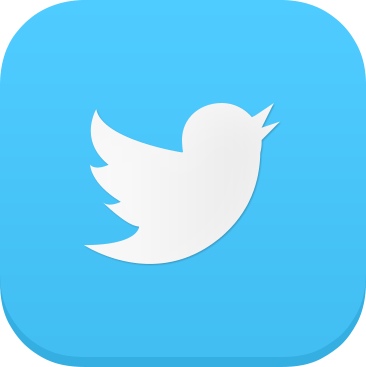 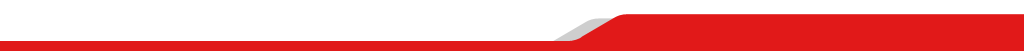 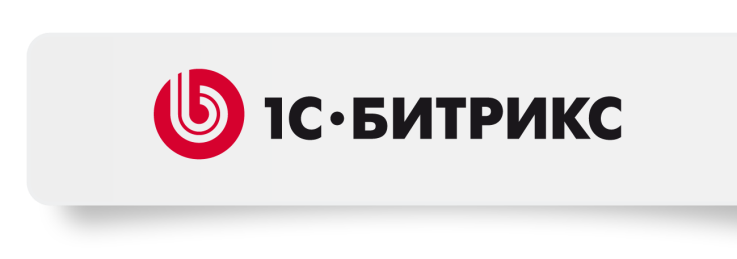 Платформа «1С-Битрикс»
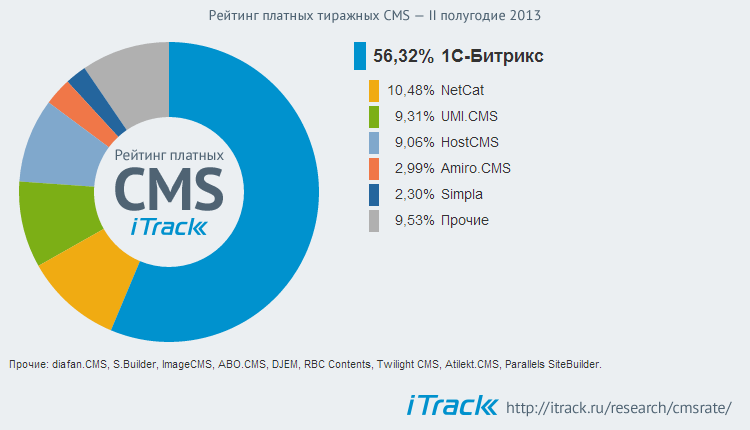 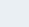 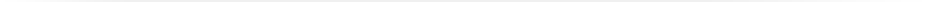 Январь 2014
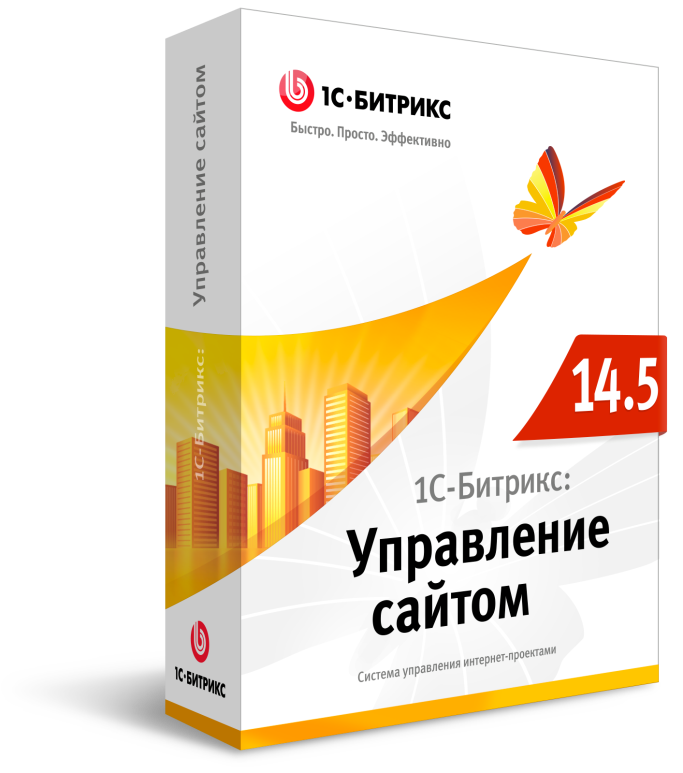 100 000+ клиентов
25 000+ интернет-магазинов
10 000+ партнеров
1500+ веб-приложений для сайтов в Маркетплейсе
150+ готовых интернет-магазинов в Маркетплейсе
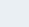 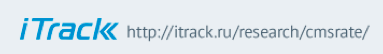 57,31% 
1С-Битрикс
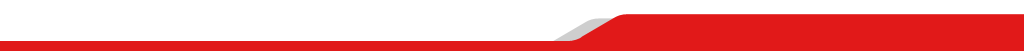 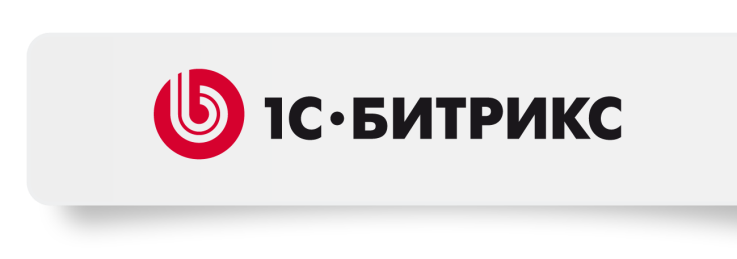 На платформе «1С-Битрикс» работает более 100 000 веб-проектов.
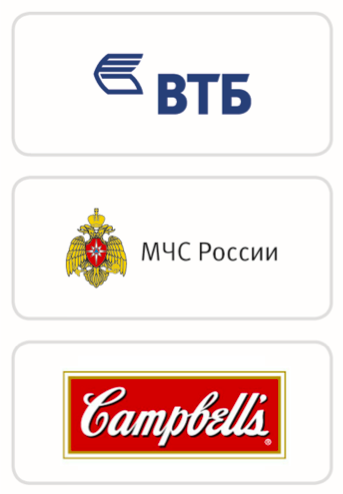 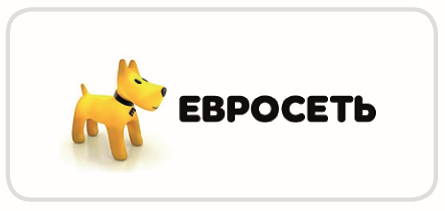 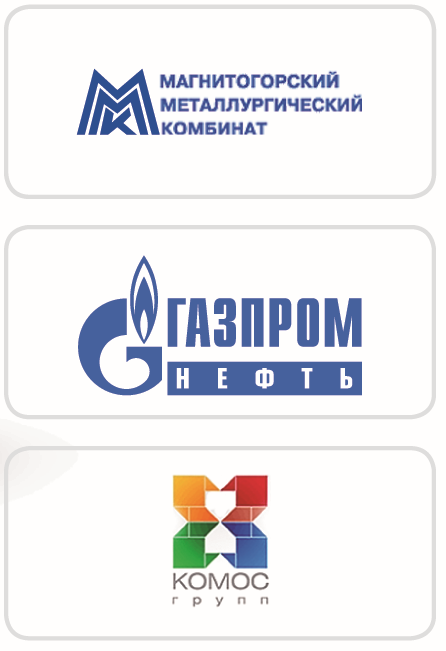 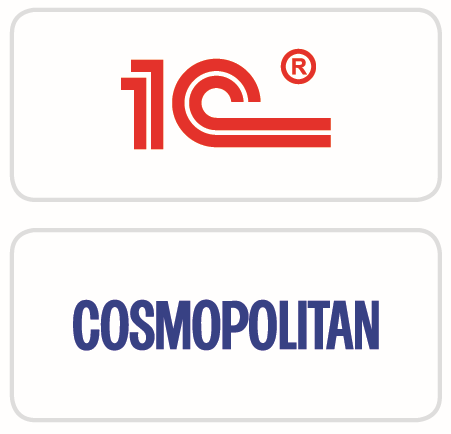 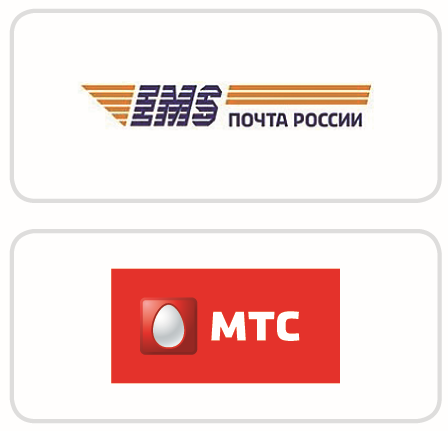 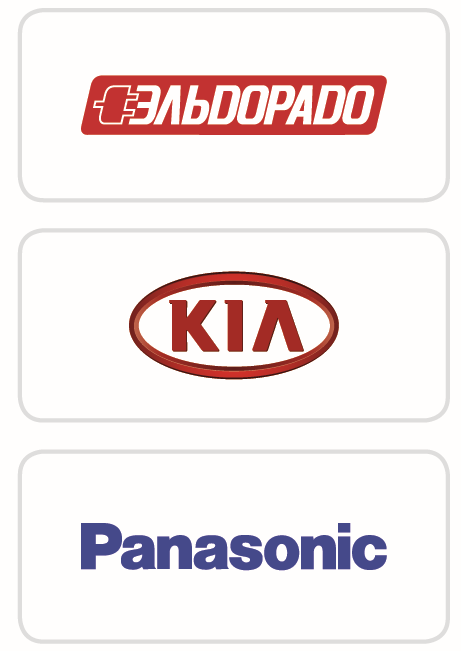 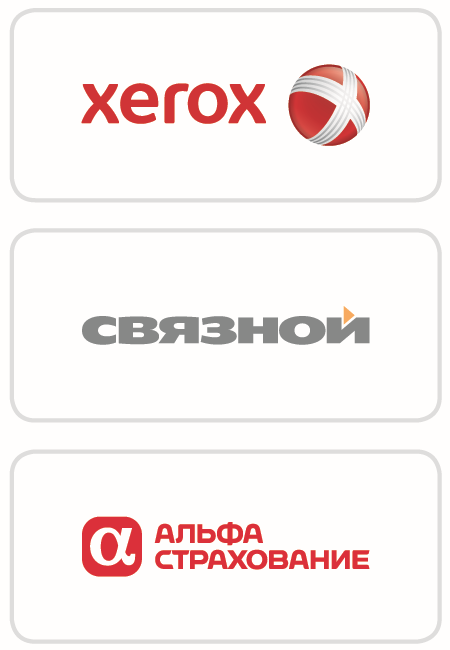 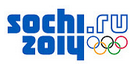 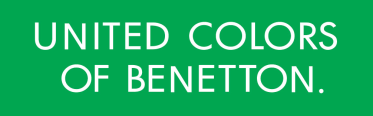 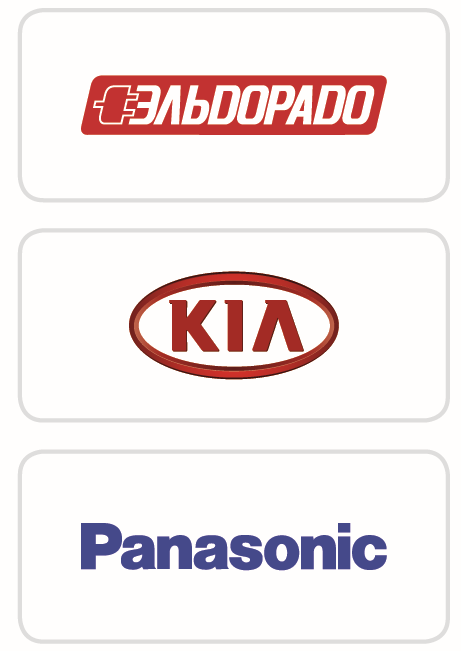 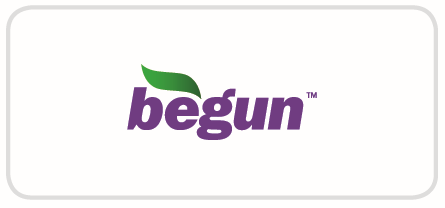 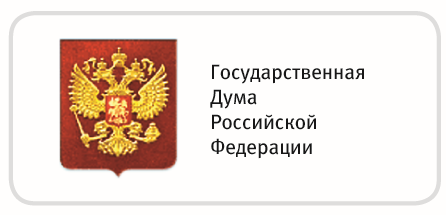 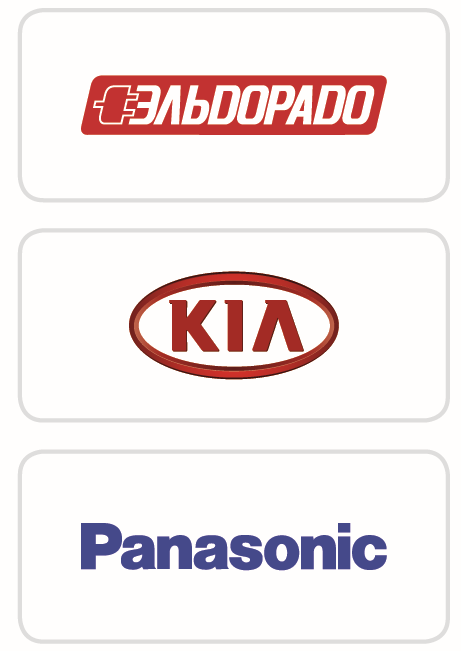 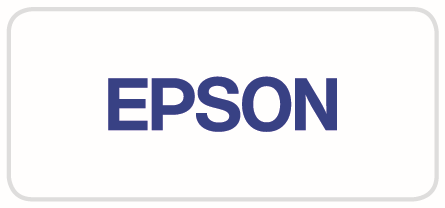 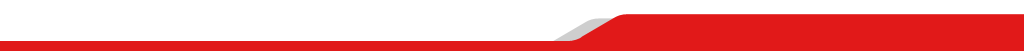 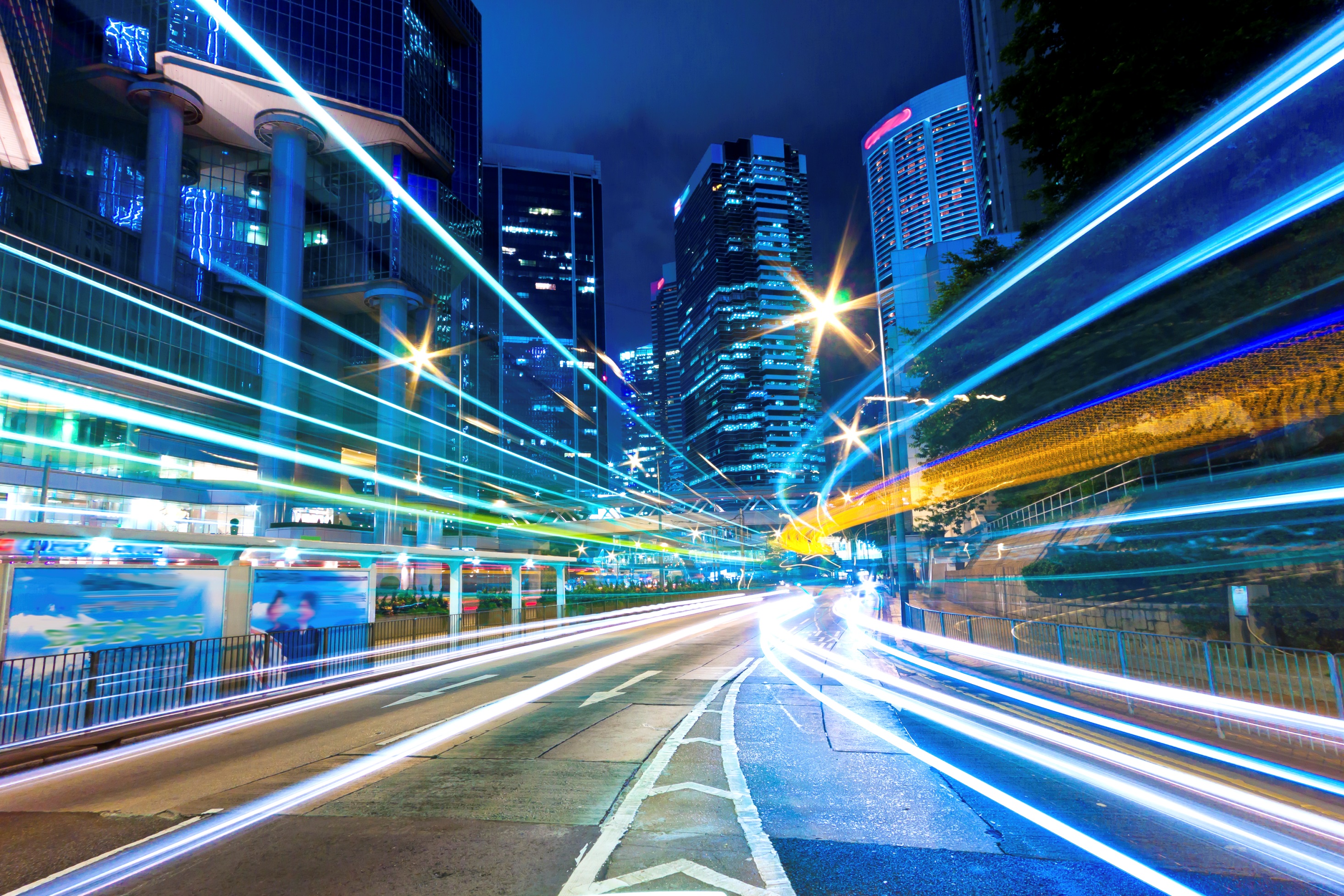 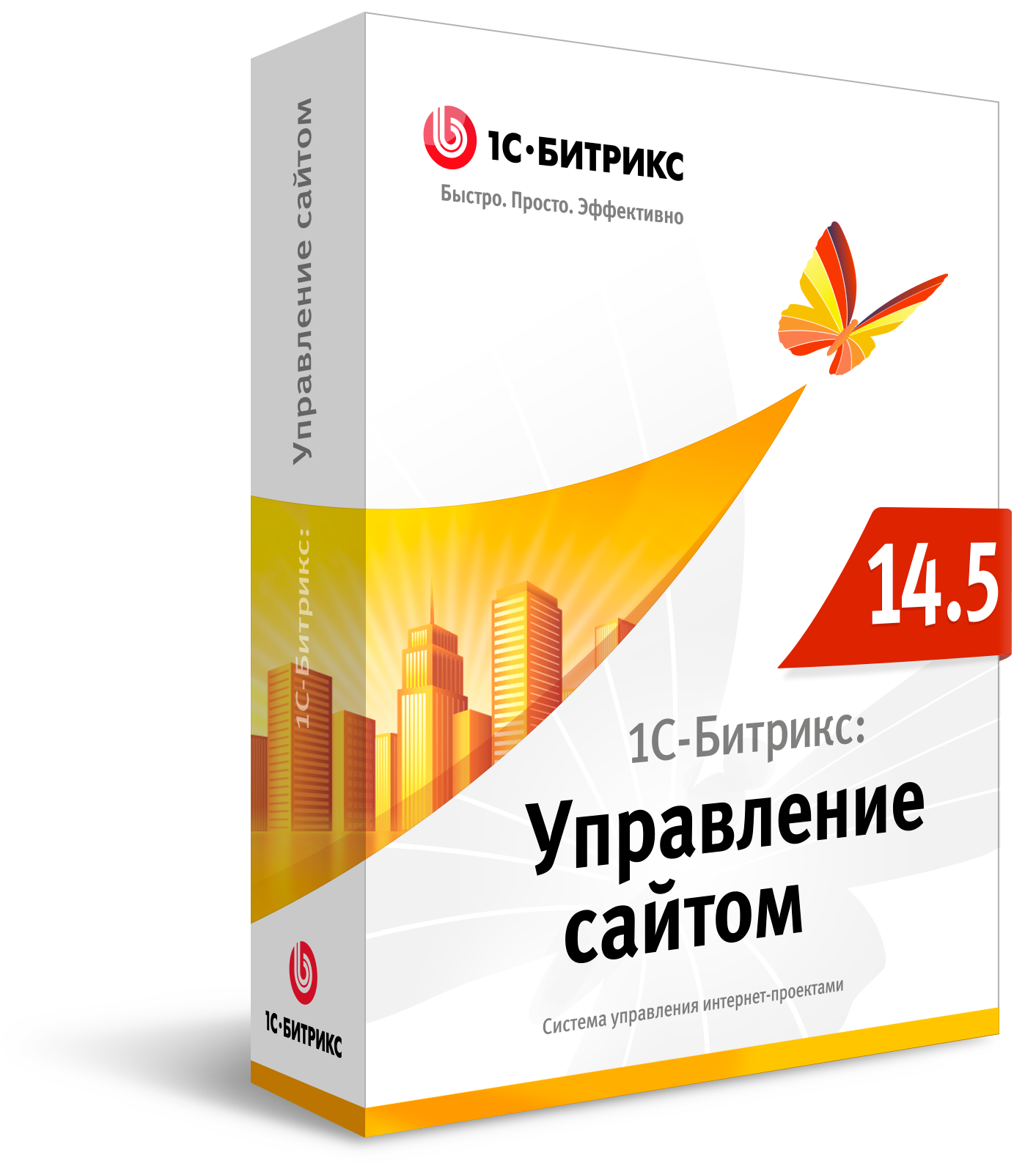 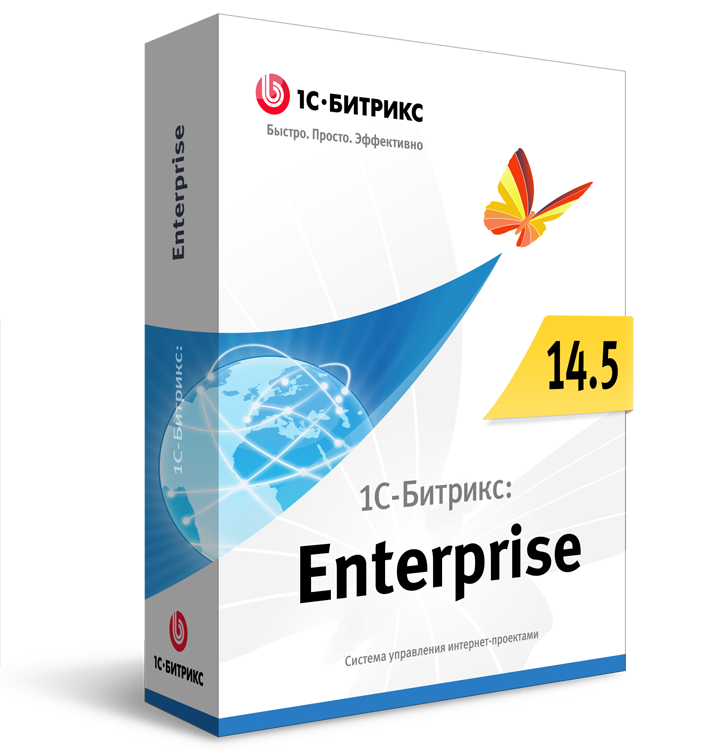 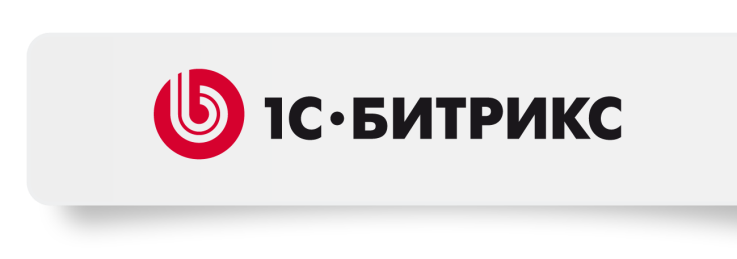 В новой версии 14.5
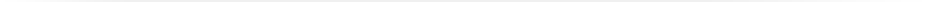 Композитный сайт. Новая технология работы сайта
 Новый типовой интернет-магазин на композитной технологии
Real-time обмен с 1С 
Полная перестройка системы обмена с 1С 
Ускорение обмена в 5+ раз
Синхронизация справочников, единиц измерения
Визуальное масштабирование
Система управления и масштабирования виртуальными машинами
Интернет-торговля
Разделение заказа на странице редактирования 
Возможность настройки региона до страны/области/города
3 новых службы доставки
Диалог выбора товаров
Новый визуальный редактор
Загрузчик файлов и изображений на HTML5
Highload блоки
Развитие ядра D7
Изменения в лицензировании
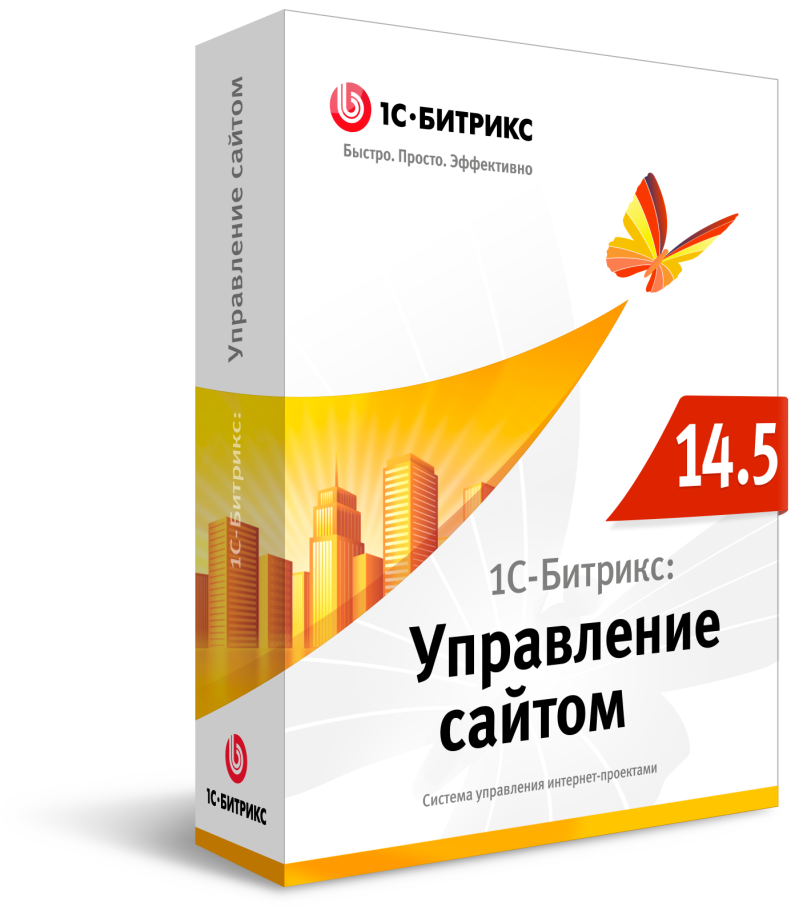 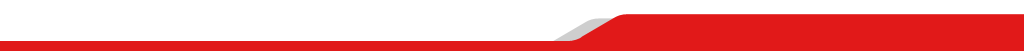 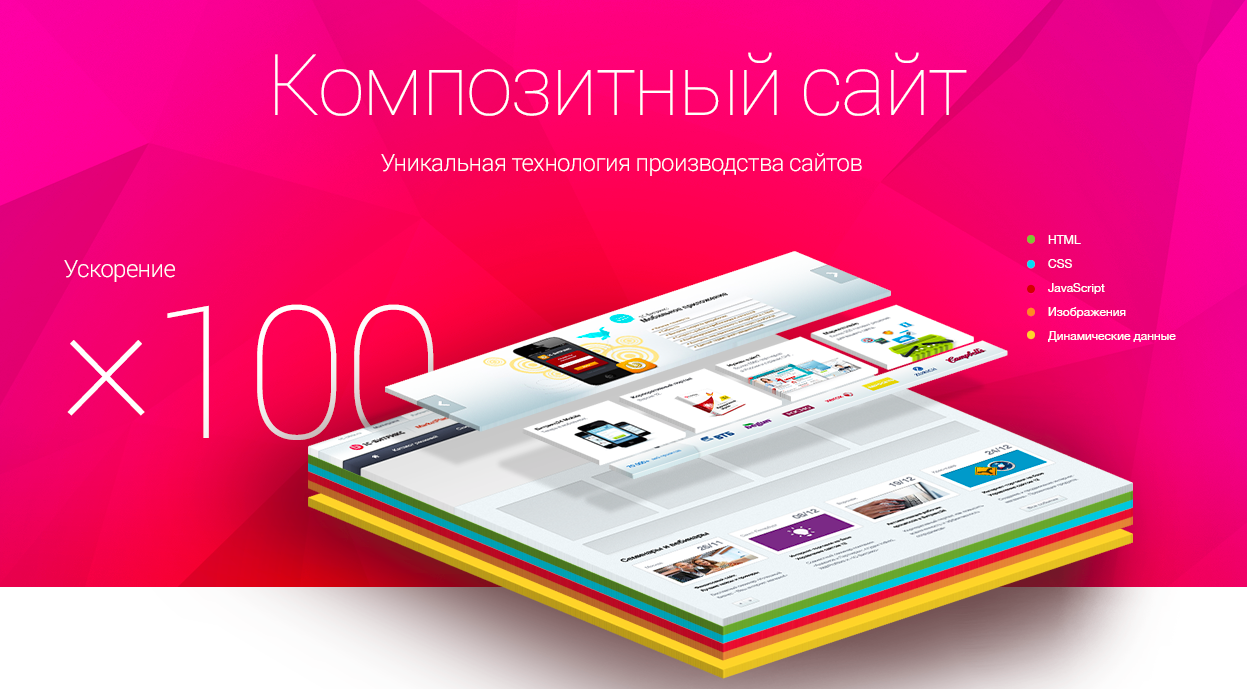 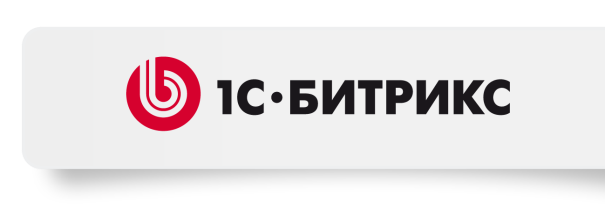 Композитный
Композитный материал, композит (англ. Composite)

Технология, при которой от объединения 2 материалов, обладающих разными характеристиками, получается третий, обладающий совершенно новыми характеристиками.

Композитные материалы используются в современных высокотехнологичных производствах.
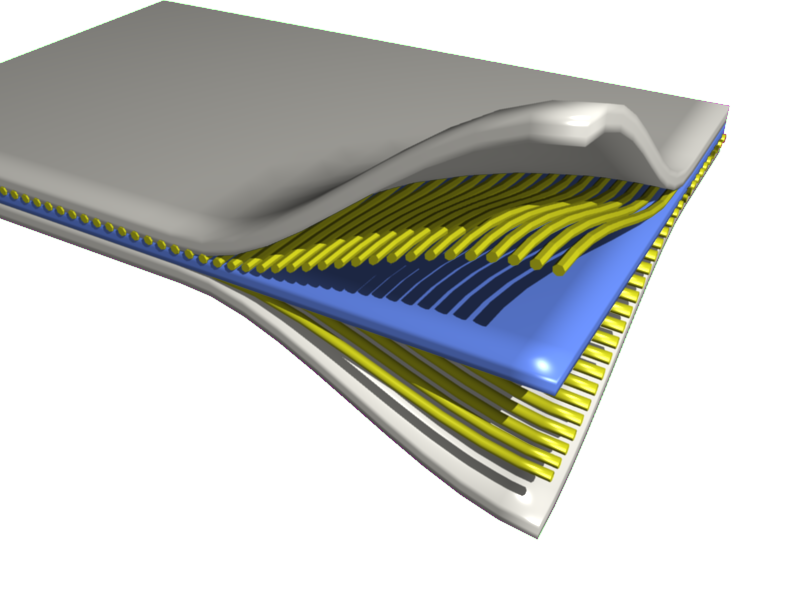 wikipedia.org
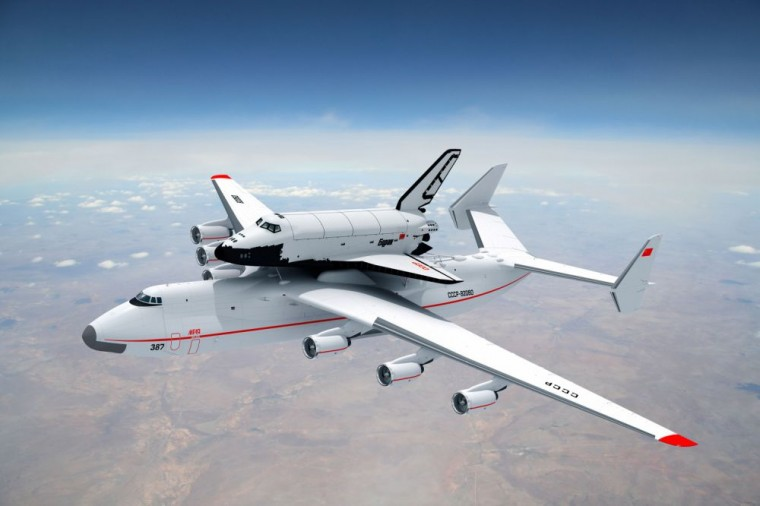 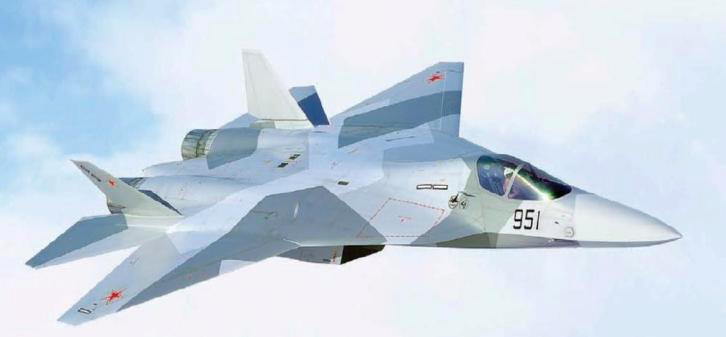 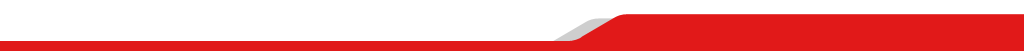 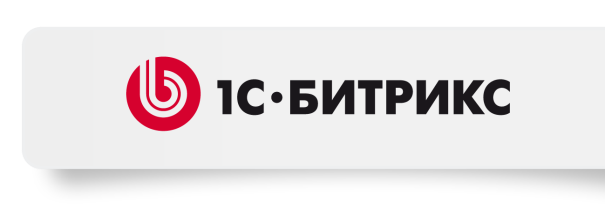 Композитный сайт – уникальная технология, которая объединяет:
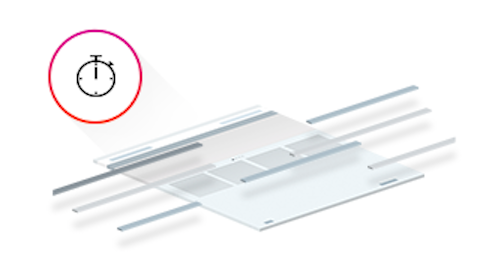 Преимущества статического сайта
И все возможности динамического сайта
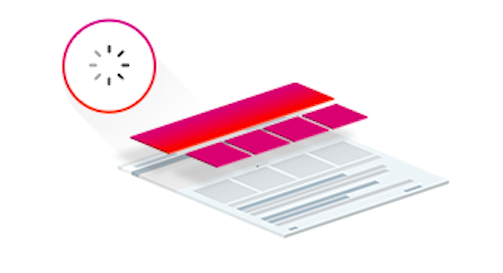 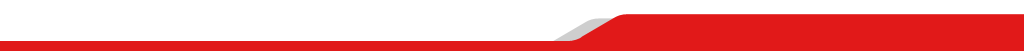 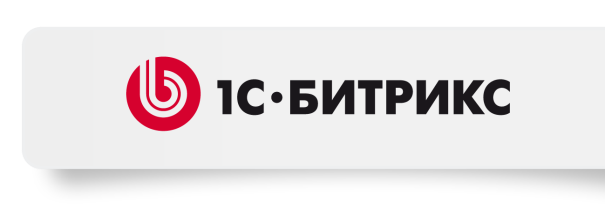 Что такое статический сайт
Статический сайт – это готовая HTML страница без программного кода. Очень быстро отдается веб сервером и без задержек загружается у пользователя;

В современном сайтостроении используется редко;

Неприменимо в интернет-торговле.
HTML
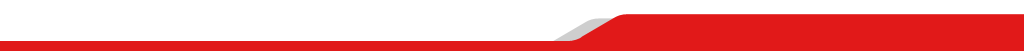 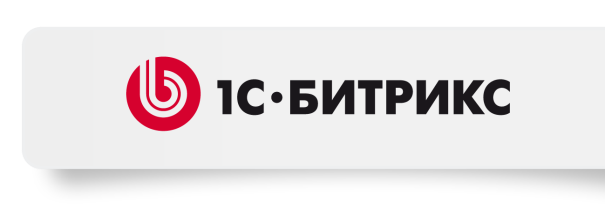 Что такое динамический сайт
Загружается медленнее статического сайта, потому что исполняет программный код;

Используется для интернет-магазинов и большинства современных сайтов;

Все сайты на платформе «1С-Битрикс» – динамические.
MySQL
HTML
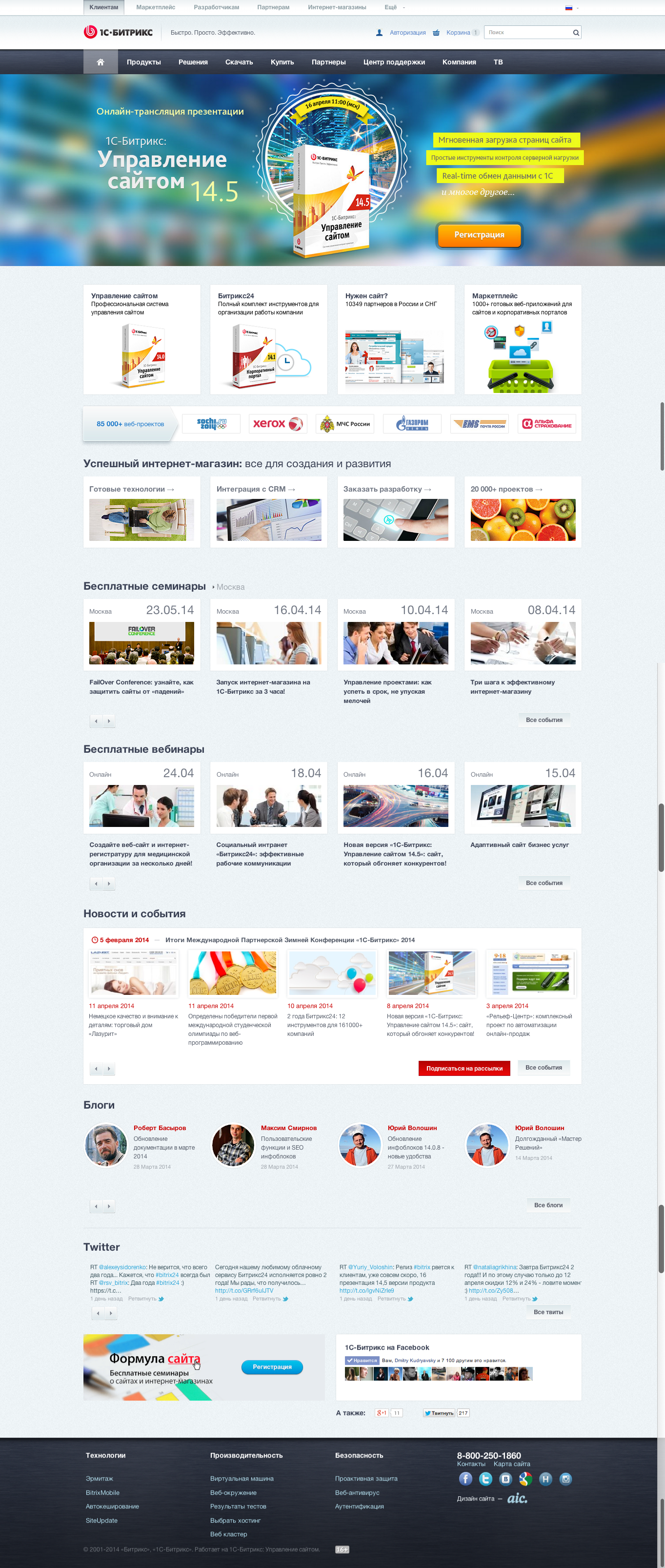 PHP
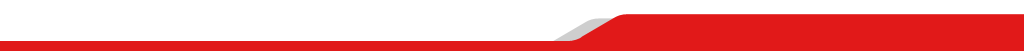 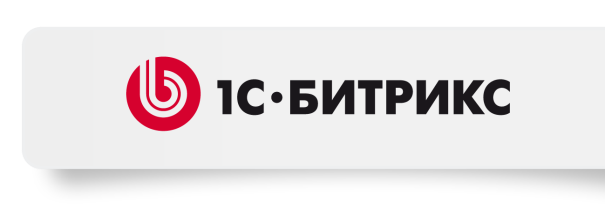 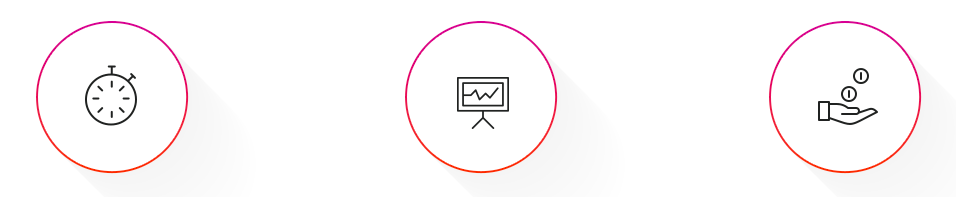 Лучшее ранжирование сайтов  в Яндекс и Google
Повышение конверсии интернет-магазина
Отклик сайта в 100 раз быстрее
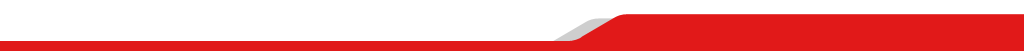 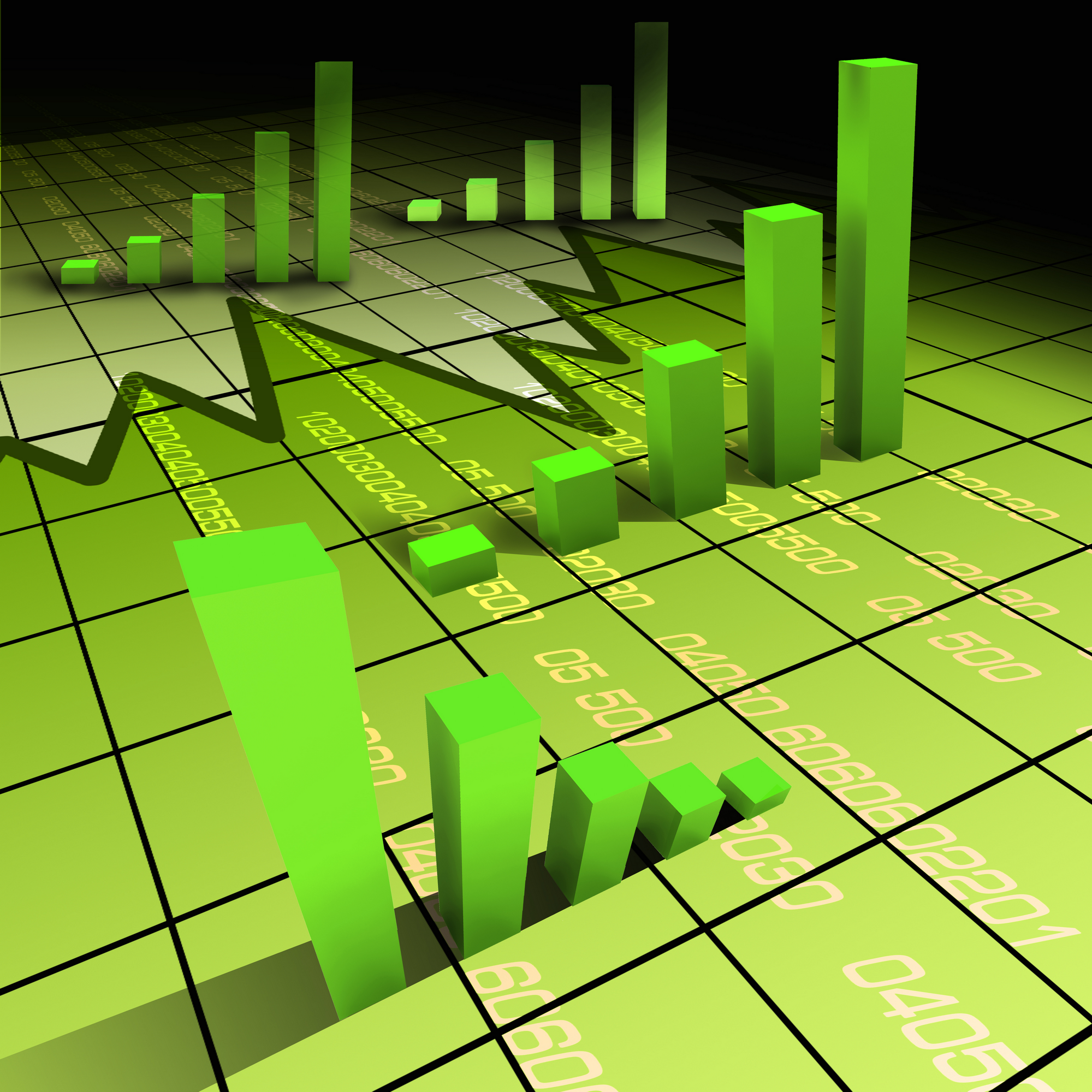 Независимые тесты композитного сайта на скорость
Андрей Шварцкопф
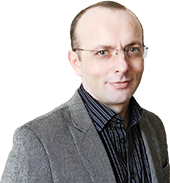 Генеральный директор хостинг-провайдера «Русоникс»
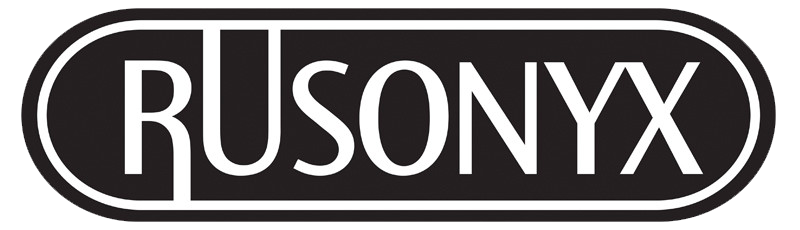 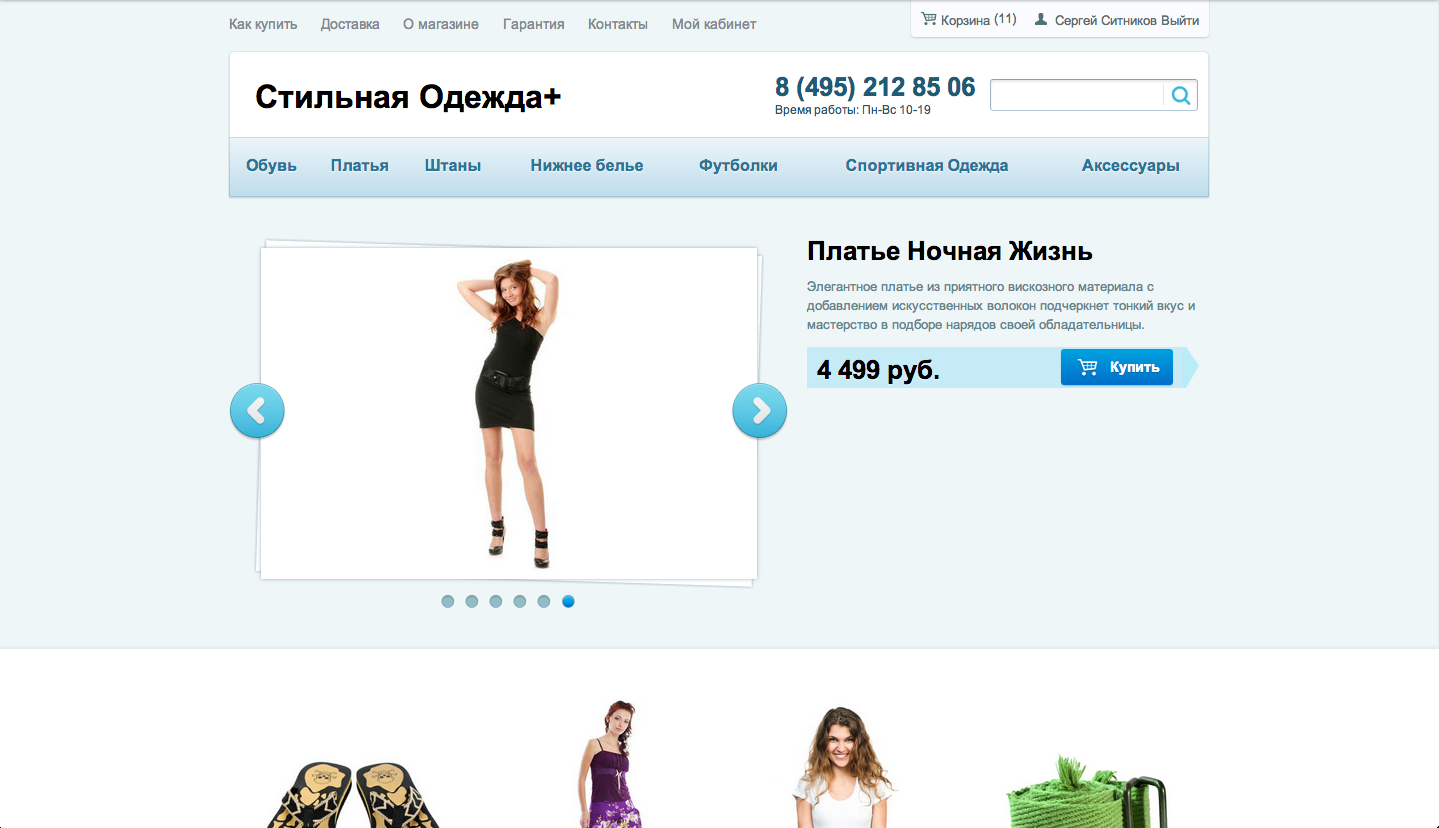 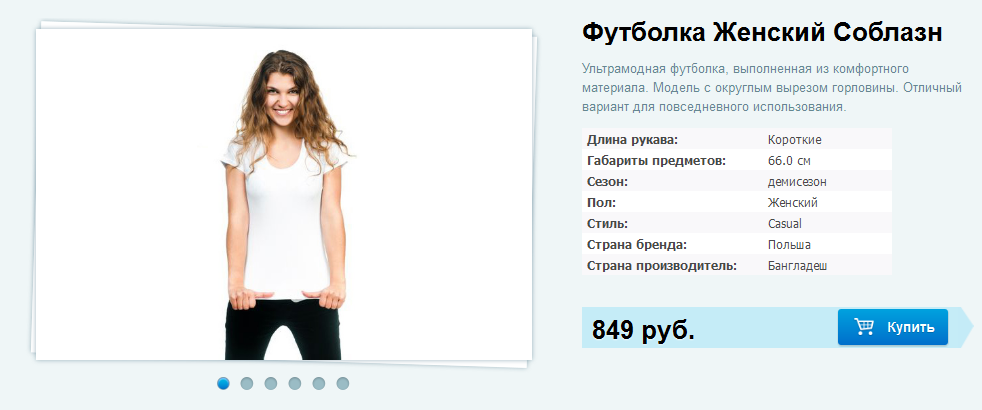 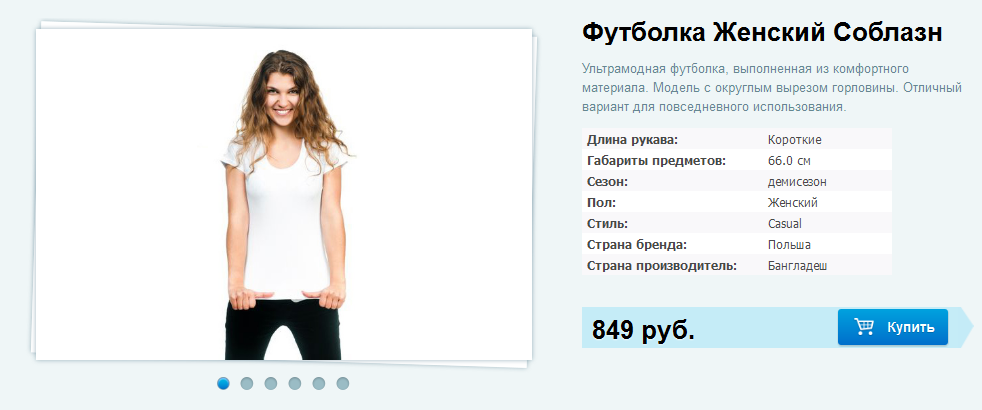 Главная страница
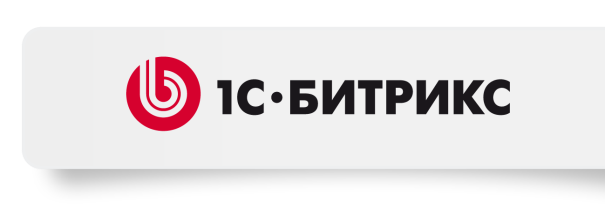 Ускорение x224
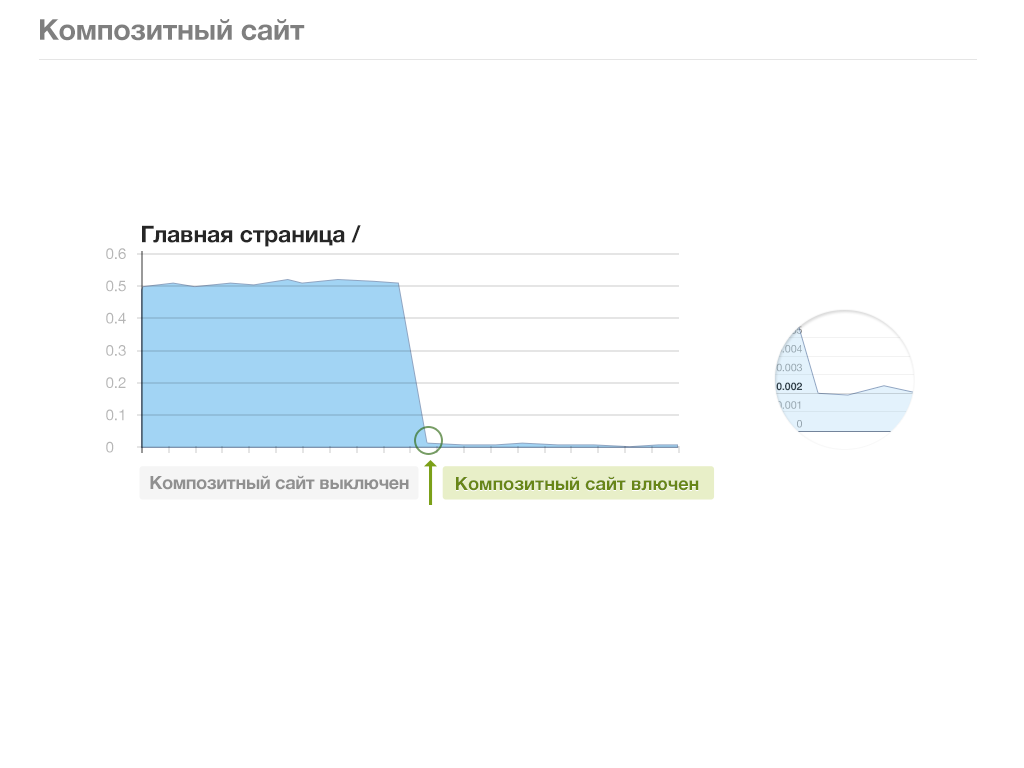 После
До
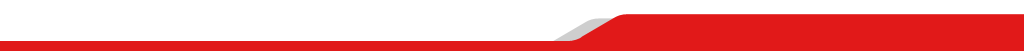 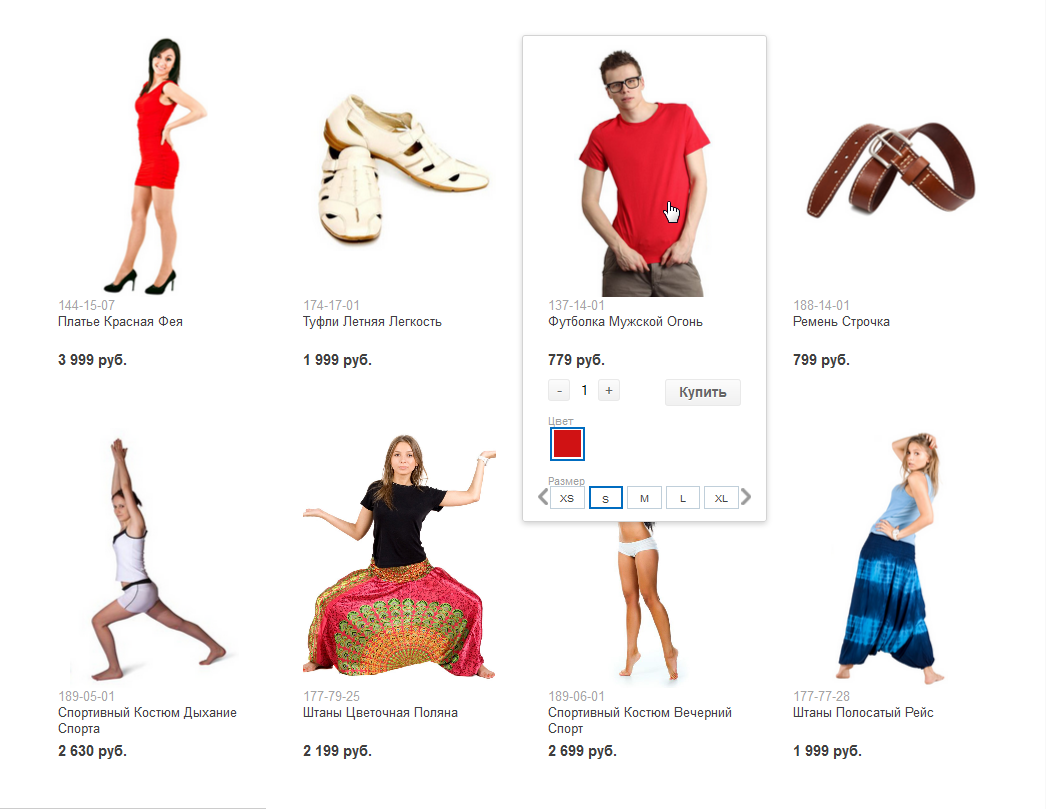 Каталог товаров
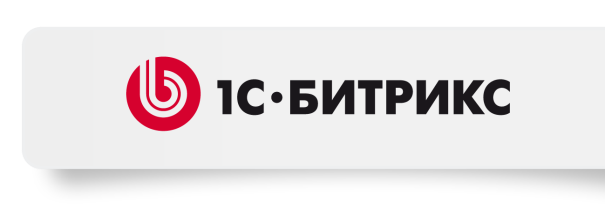 Ускорение x73
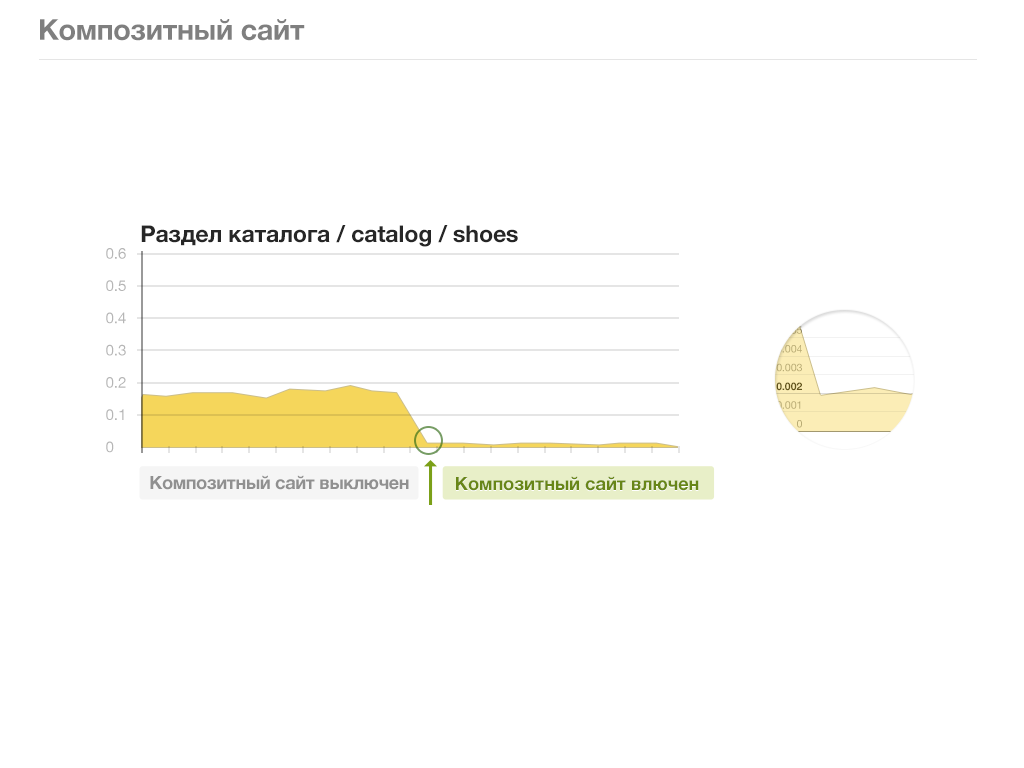 После
До
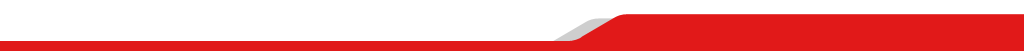 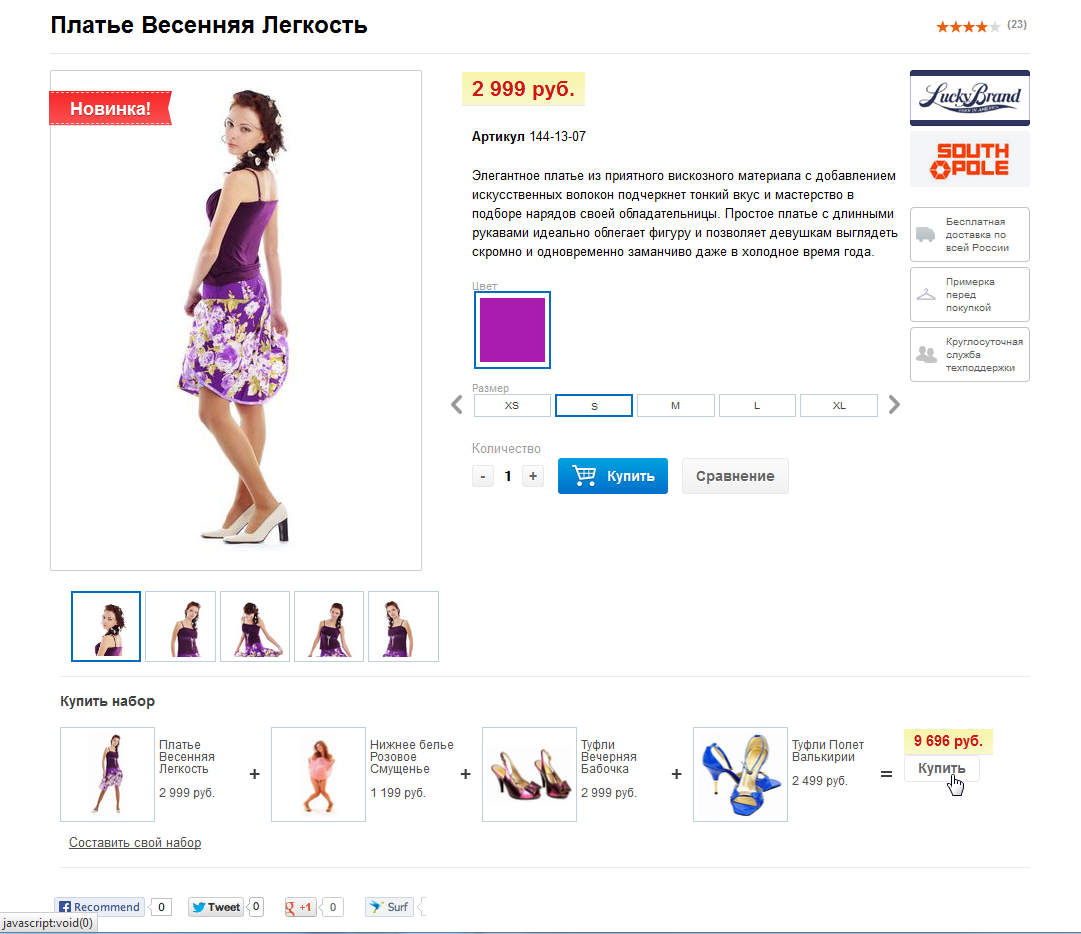 Карточка товара
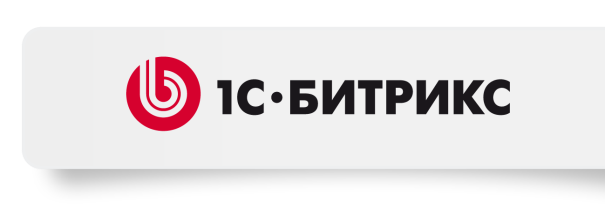 Ускорение x94
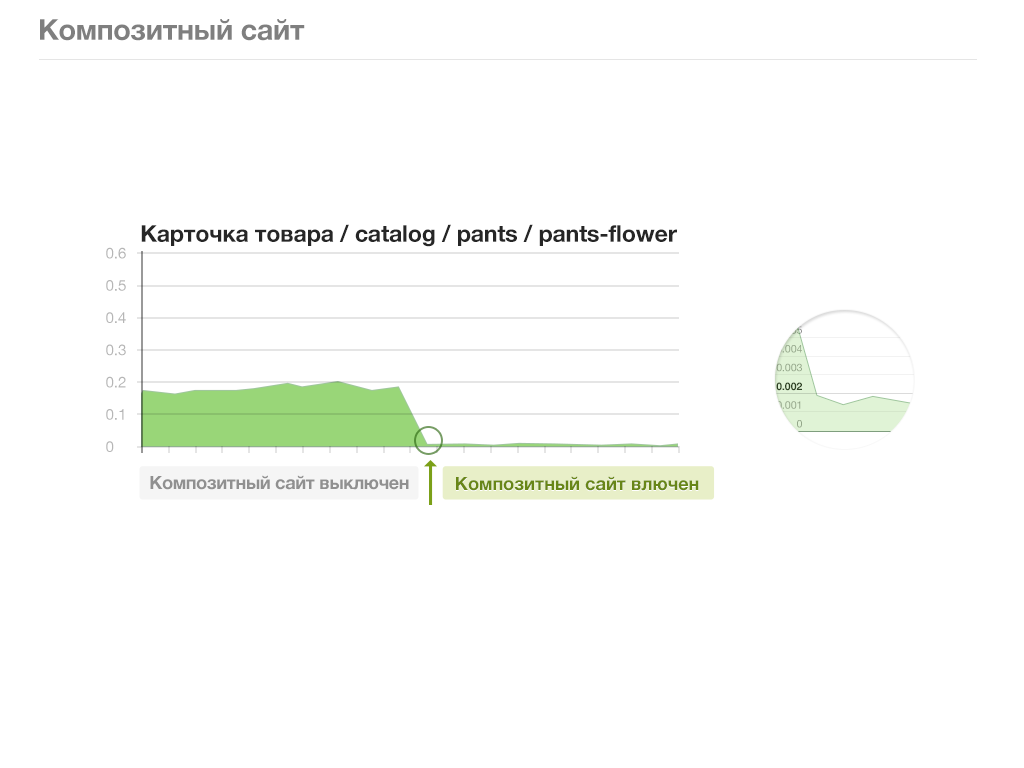 После
До
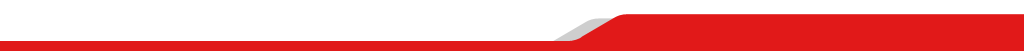 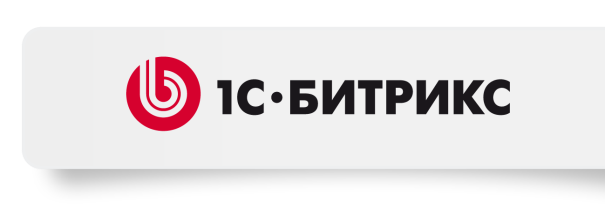 Готовое решение «1С-Битрикс: Интернет-магазин» уже работает на технологии «Композитный сайт»
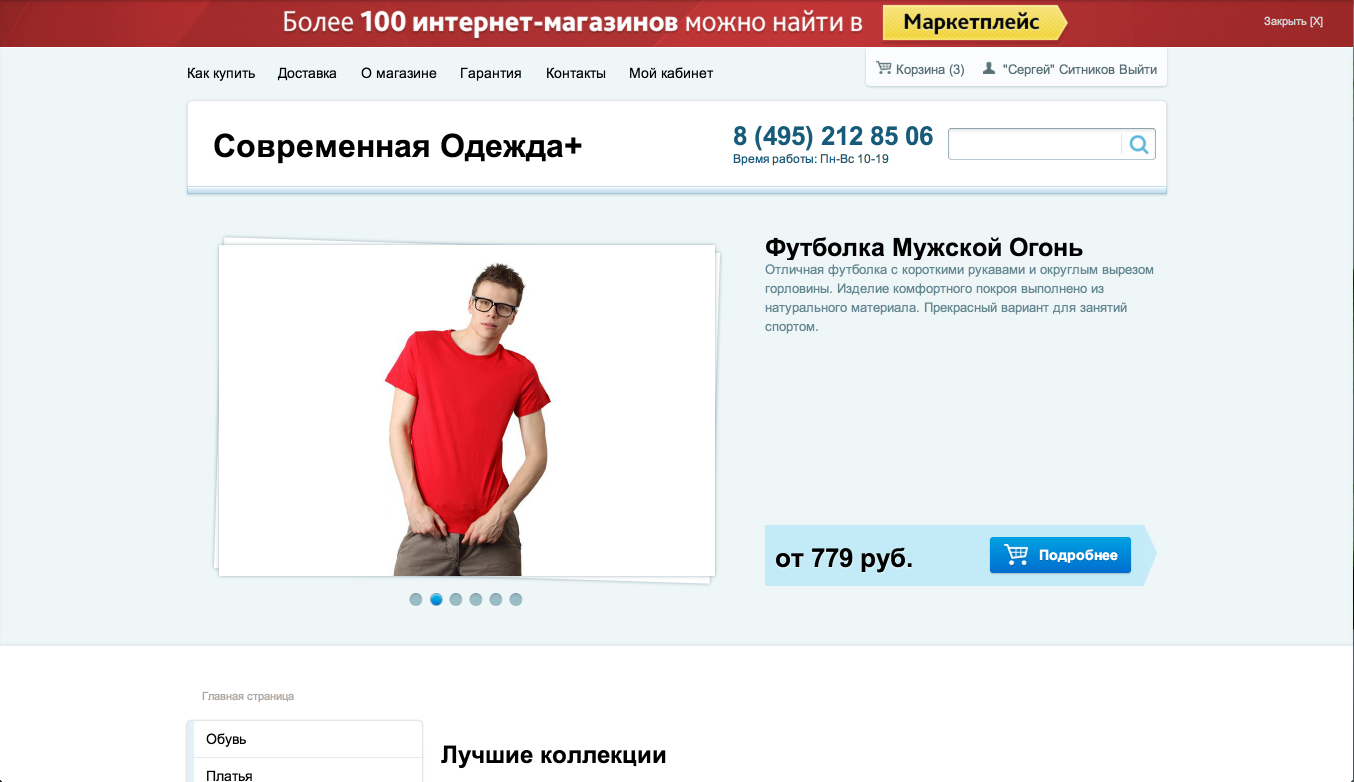 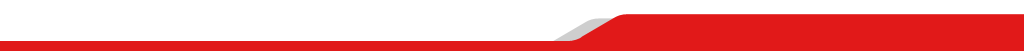 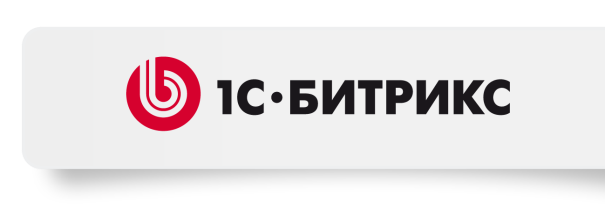 Динамика загрузки страниц
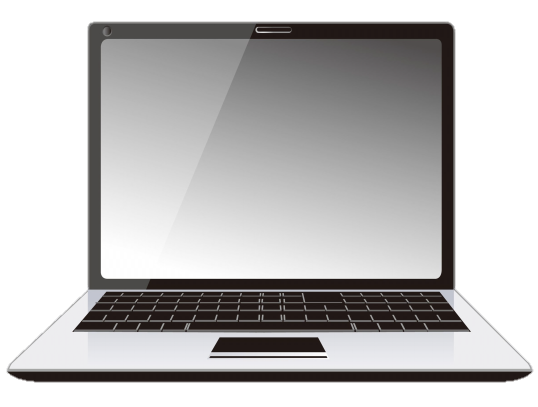 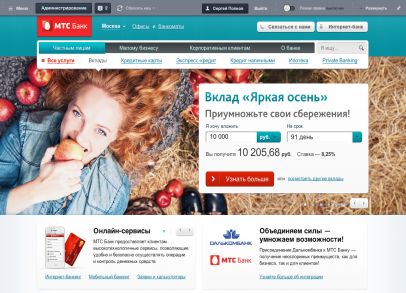 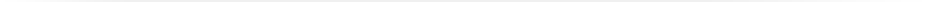 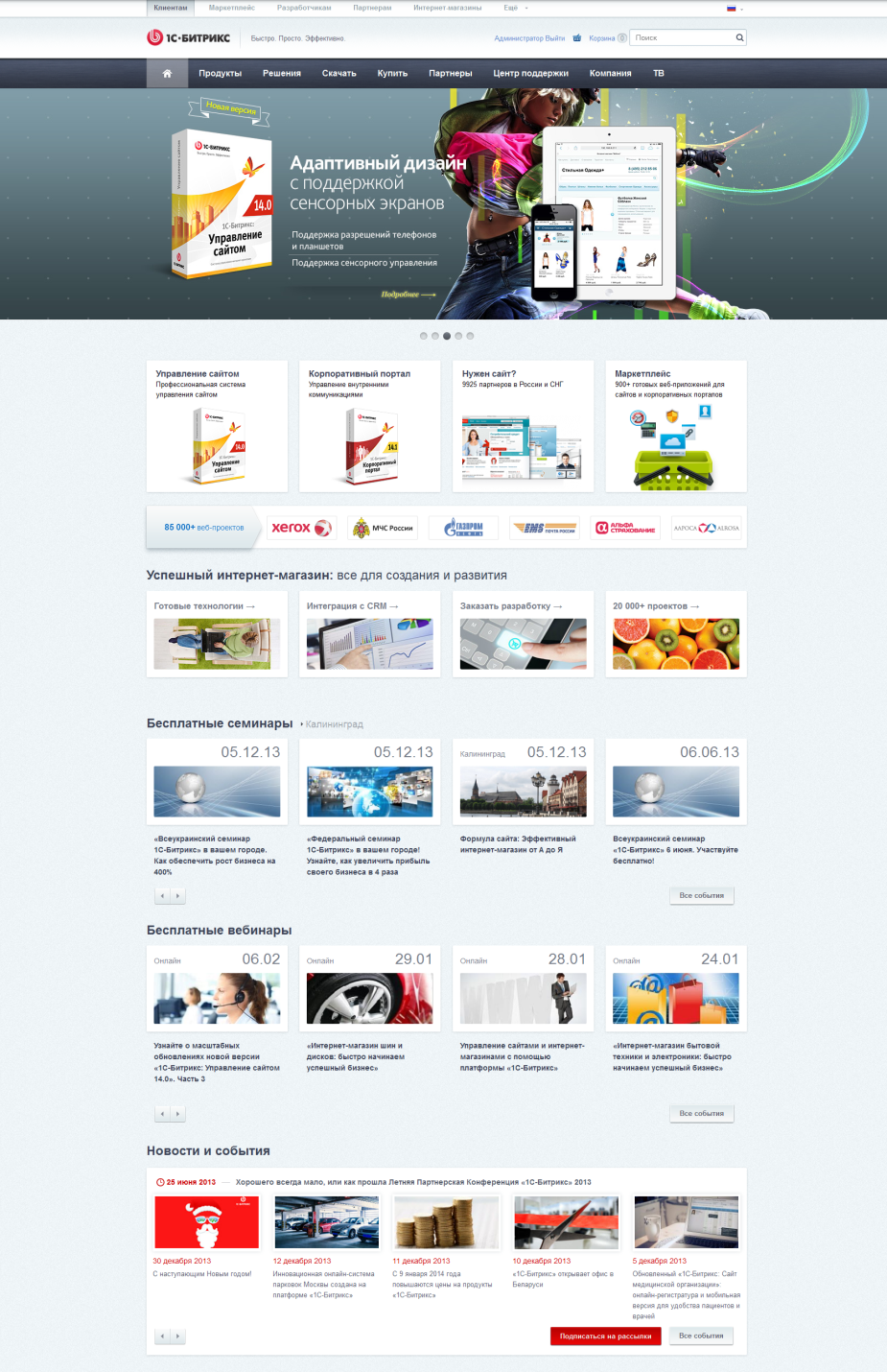 HTML
JS
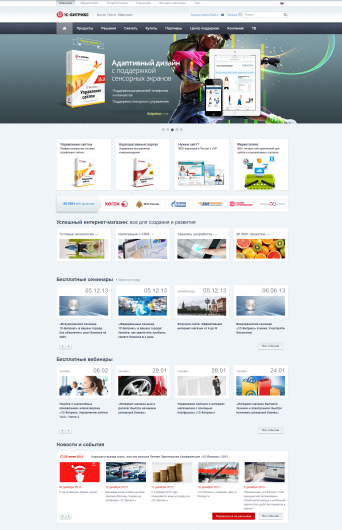 CSS
Графика
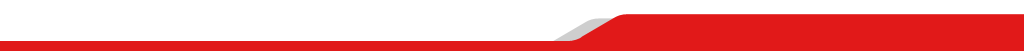 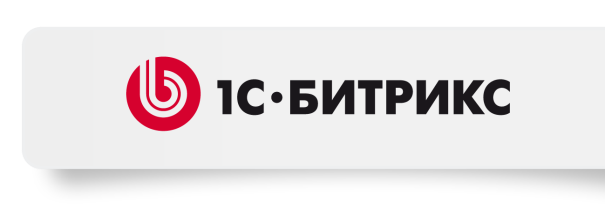 До включения композита
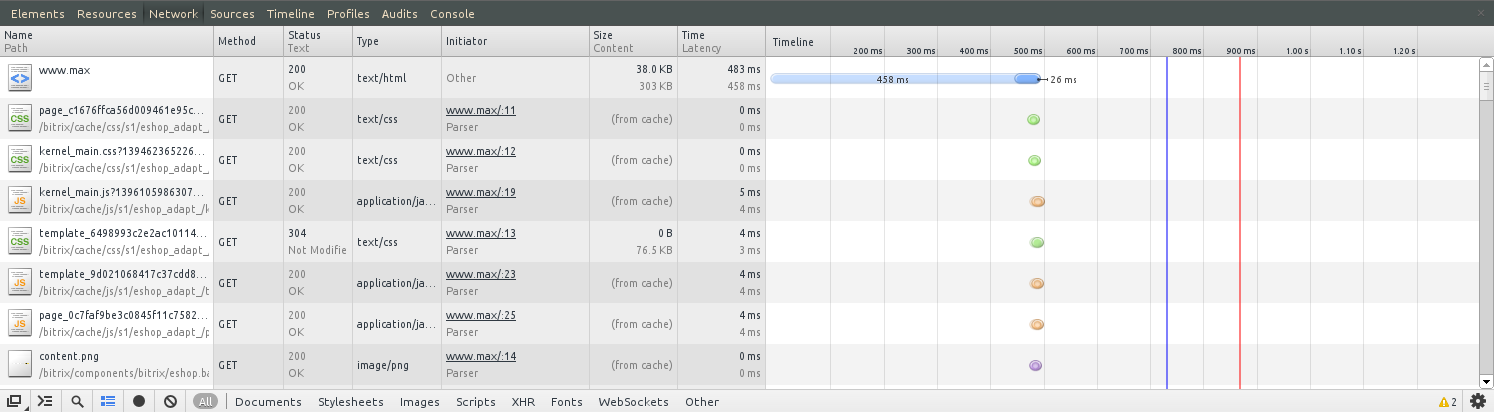 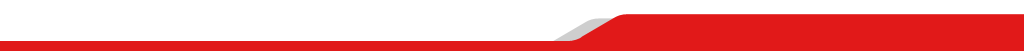 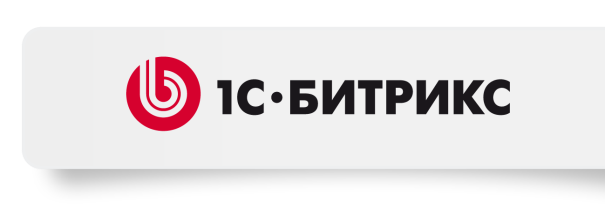 После включения композита
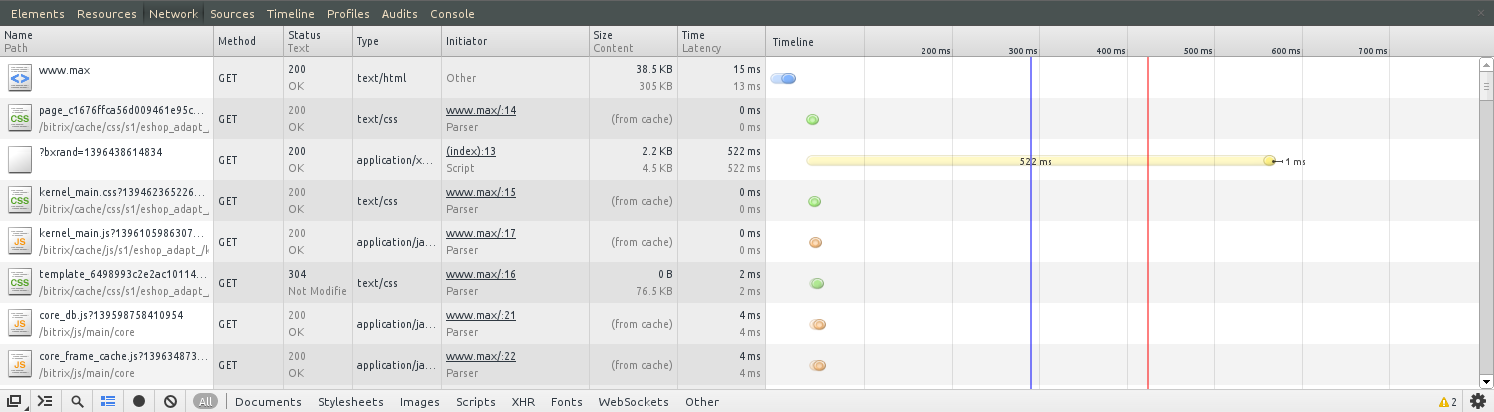 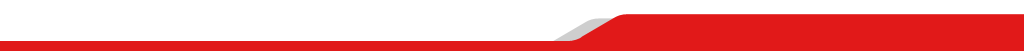 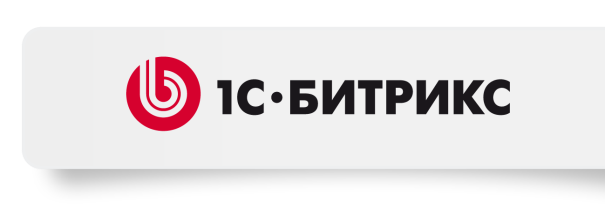 Что происходит
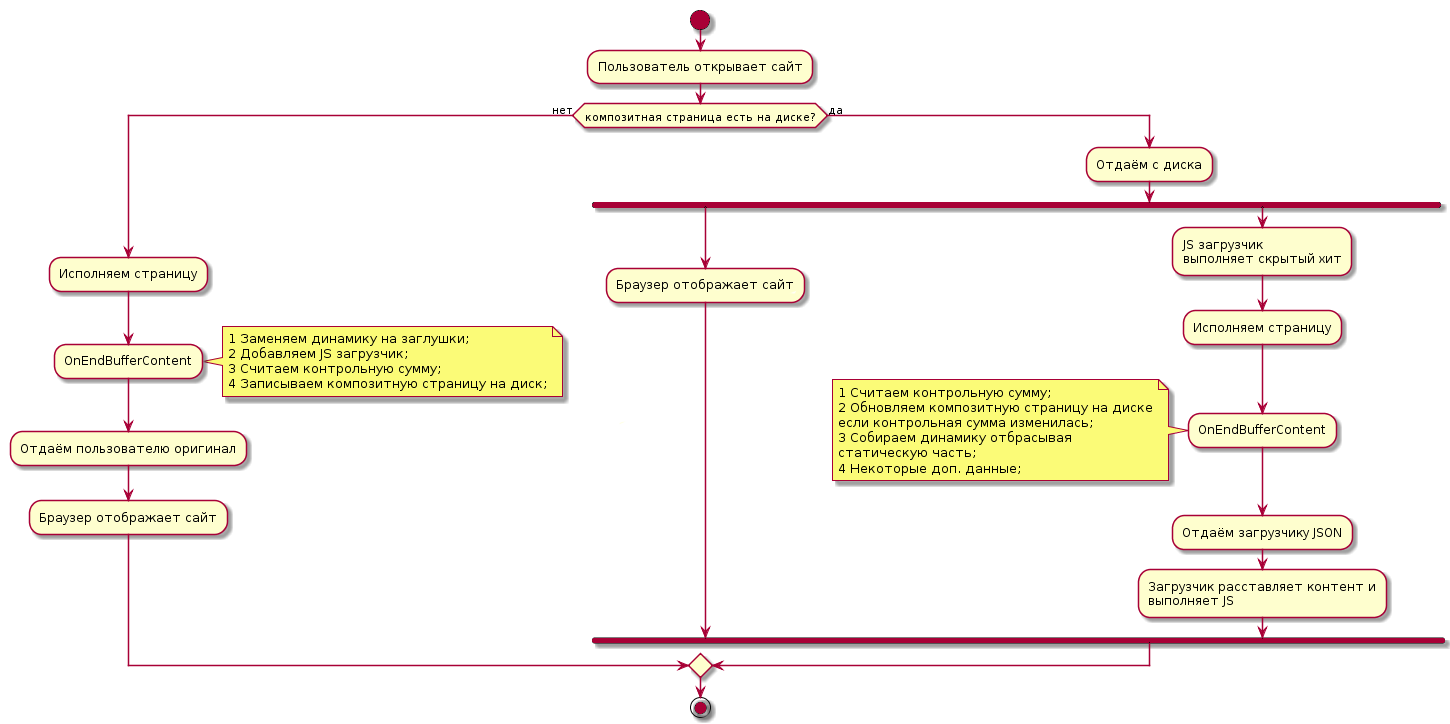 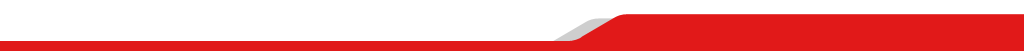 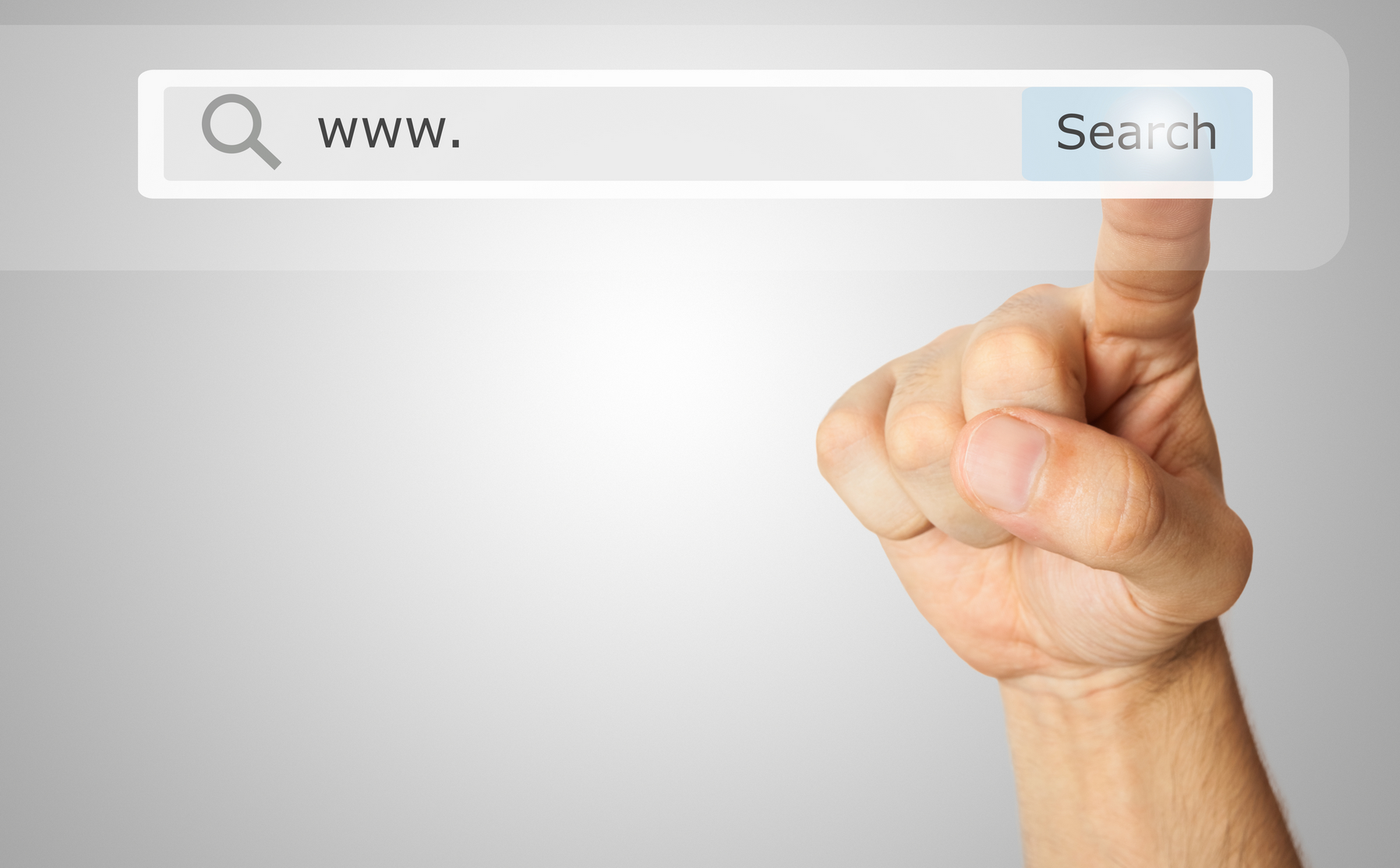 yandex.ru
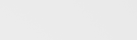 Почему скорость сайтов важна?
Алексей Шафранов
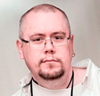 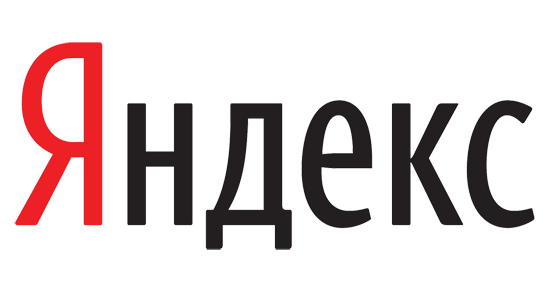 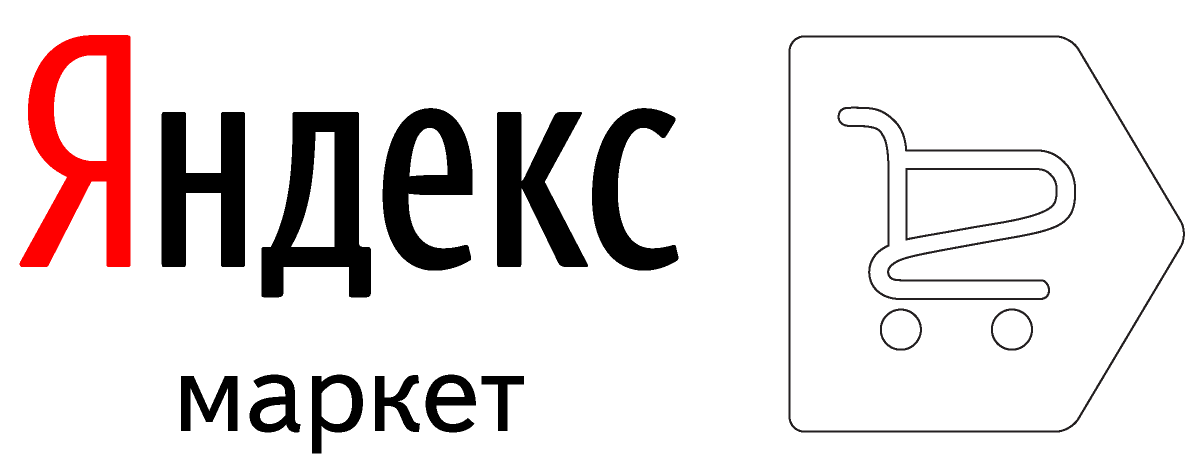 Крылья, ноги и xвосты.
Аксиома
Пользователь приходит в интернет за информацией.
Данные 
Дизайн
Скорость
Какая информация?
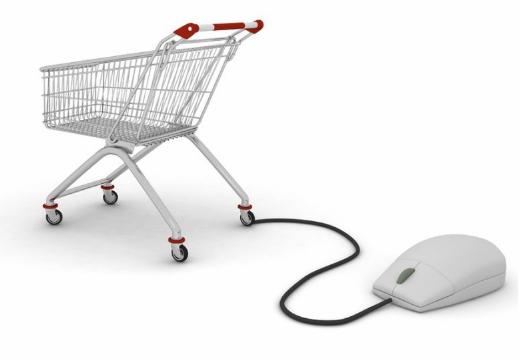 38% пользователей  уходит, если время загрузки >10 с
74% пользователей с мобильных устройств уйдут, если время загрузки >5 c
Скорость
По данным исследования QuBid 2012
Скорость
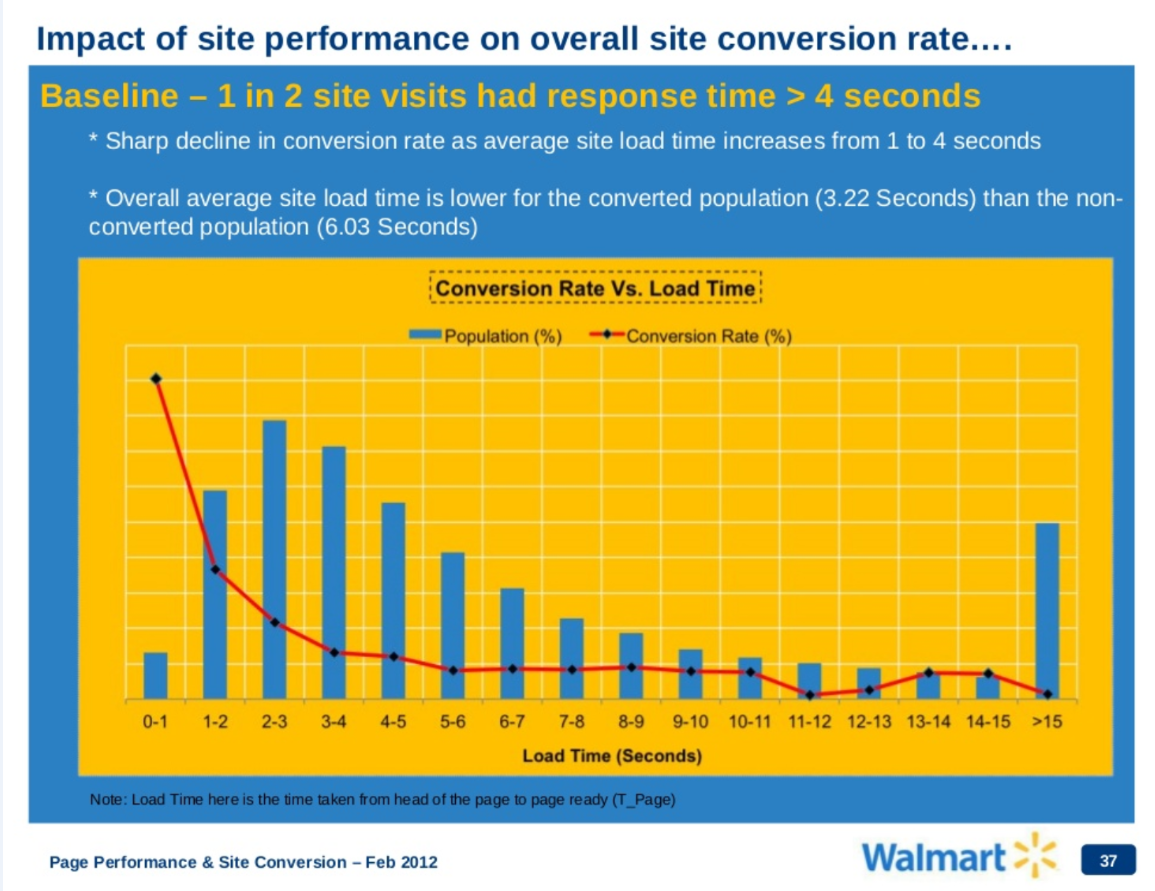 [Speaker Notes: Наш график]
Уменьшение времени загрузки на 100 мс приводит к росту конверсии на 1%
Скорость
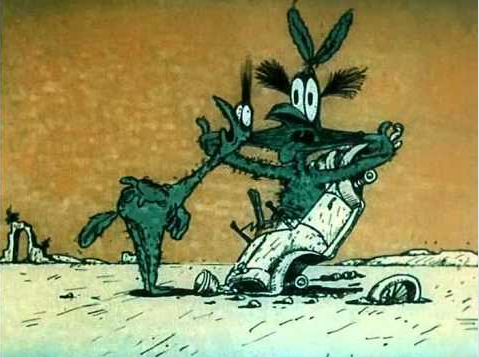 Вы следите в Яндекс.Метрике?
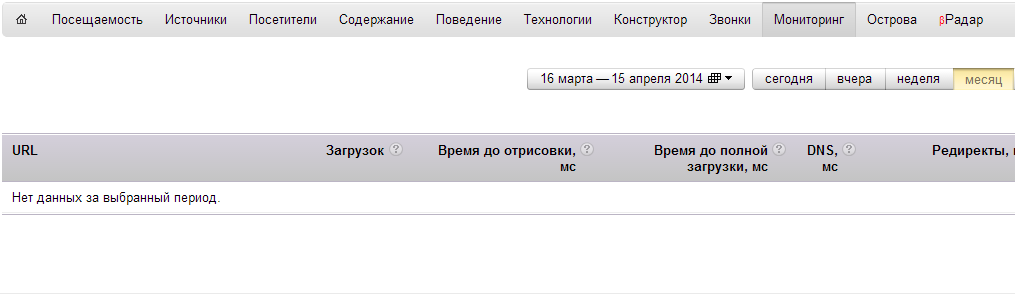 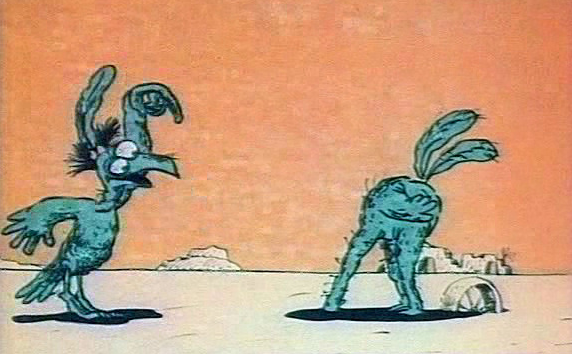 О грустном
На Яндекс.Маркете ежедневно отключается 1035 магазинов по time out
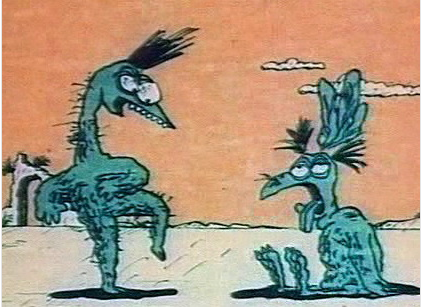 Итог
Лучше день потерять, потом за пять минут долететь.
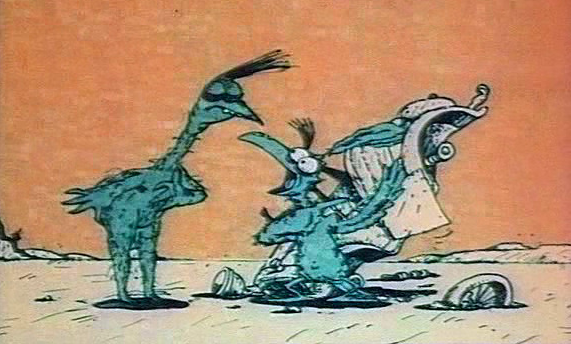 М-ф «крылья, ноги и хвосты», Экран 1986 г
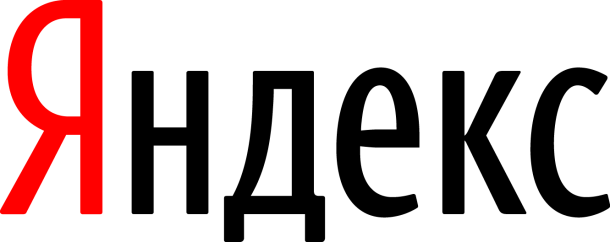 Алексей Шафранов
менеджер
(495) 739-22-22
al@yandex-team.ru
Спасибо
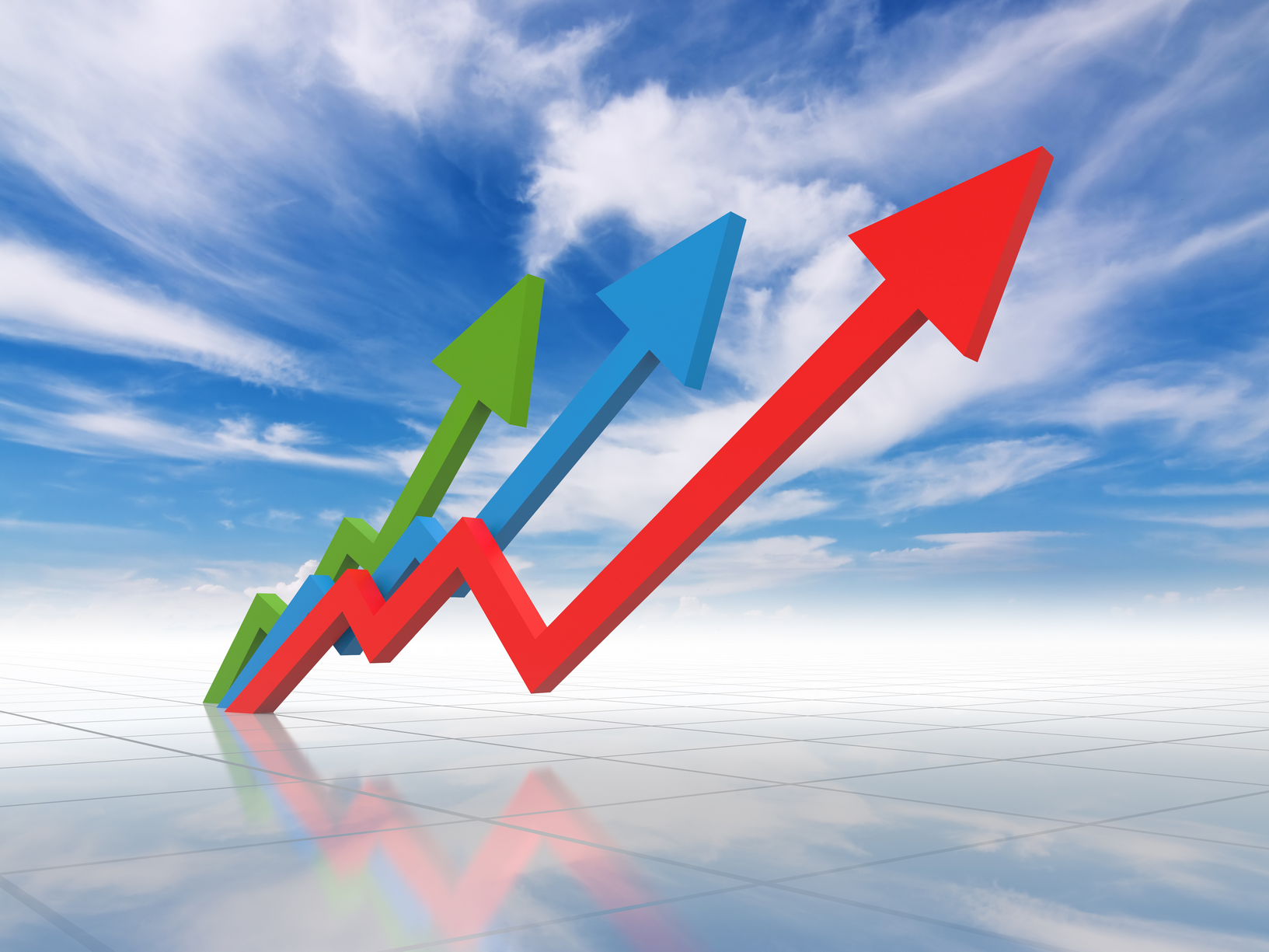 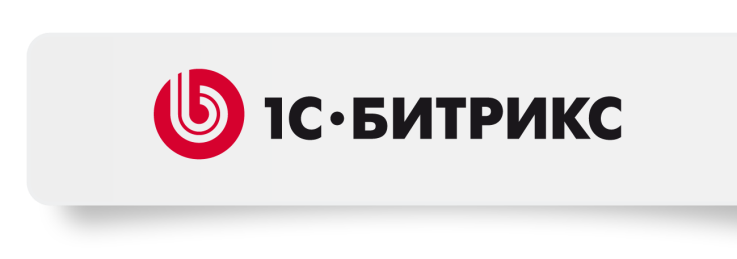 Как сделать сайт композитным
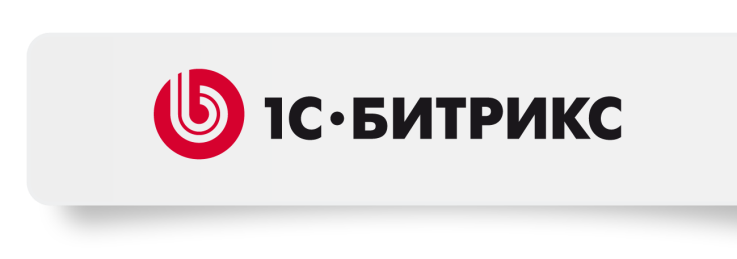 Как сделать сайт композитным
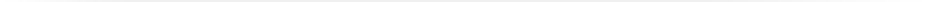 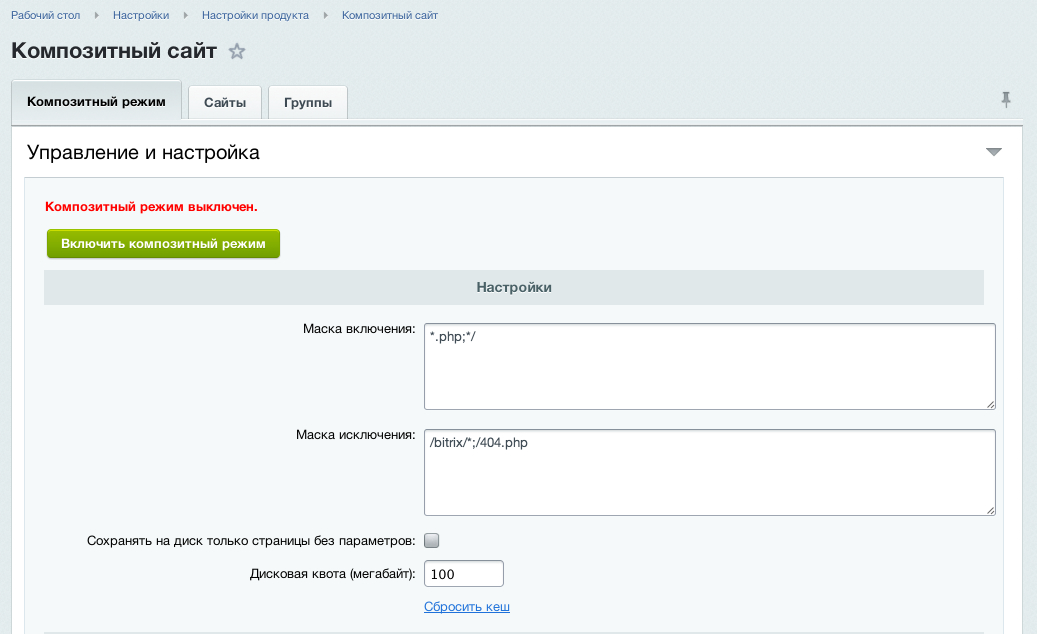 Разработчик разделяет компоненты на статические и динамические

Включает композитный режим

При первом запросе готовая html страница сохраняется на диск

При следующих запросах статическая часть отдается с диска мгновенно, а динамическая подгружается в фоновом режиме
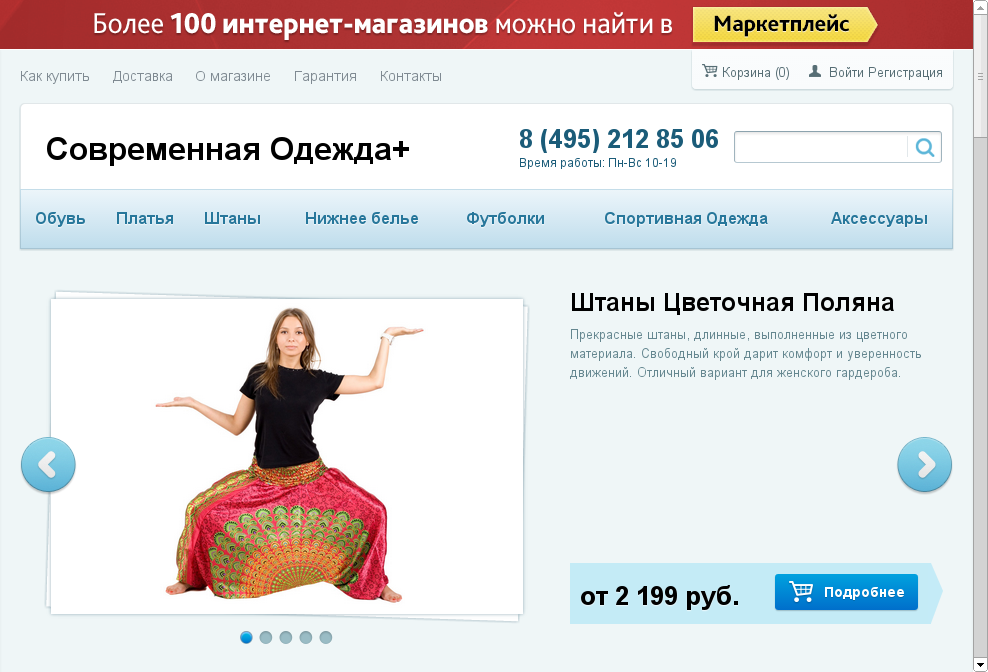 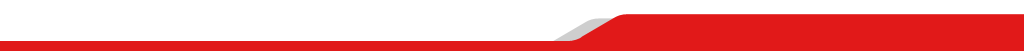 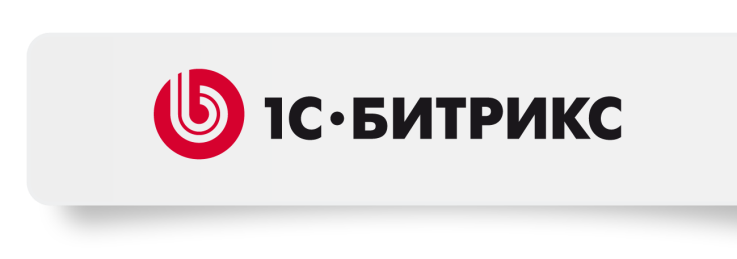 Любой сайт на платформе «1С-Битрикс» может быть разработан по композитной технологии!
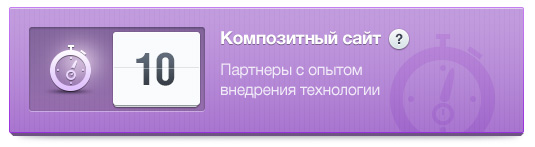 Обратитесь к нашим партнерам с компетенцией «Композитный сайт»
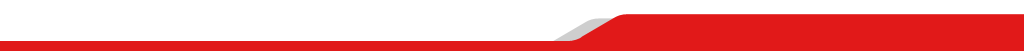 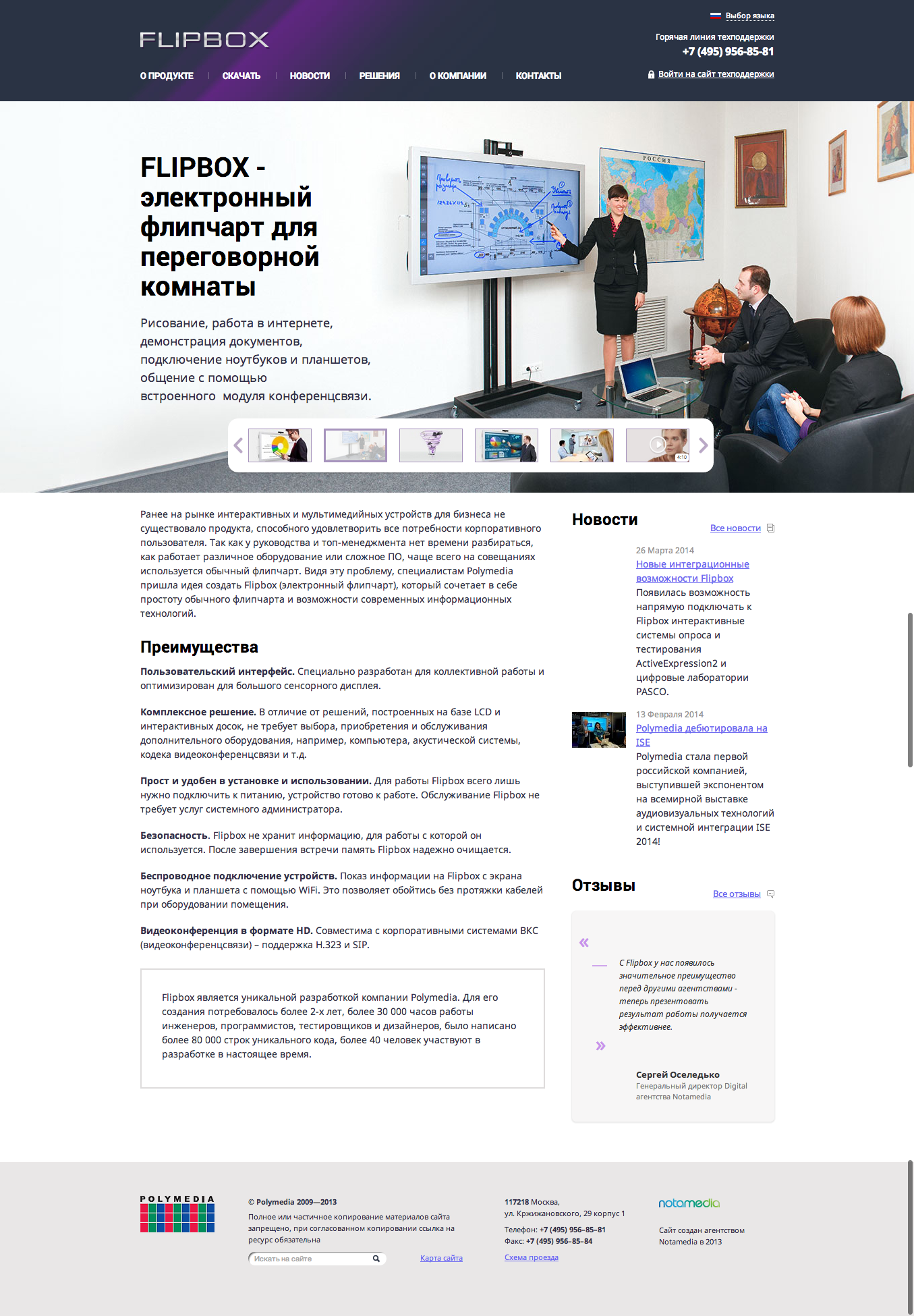 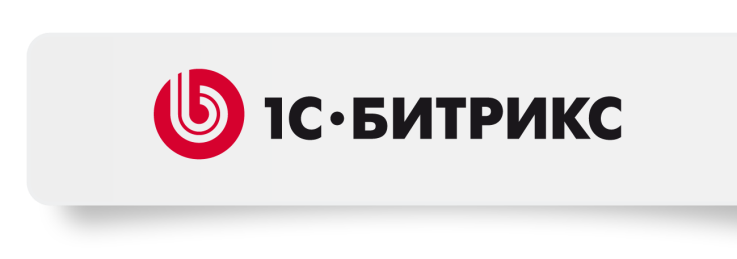 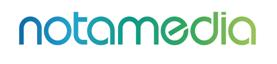 www.notamedia.ru
Россия, Москва
Технология отличная! Жалко, что раньше этого не было  И внедряется достаточно легко, думаю, это будет прорыв!

Андрей Еремичев
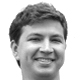 Переведен на композитный режим сайт www.flipbox.ru
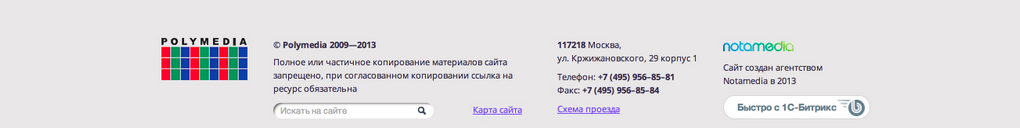 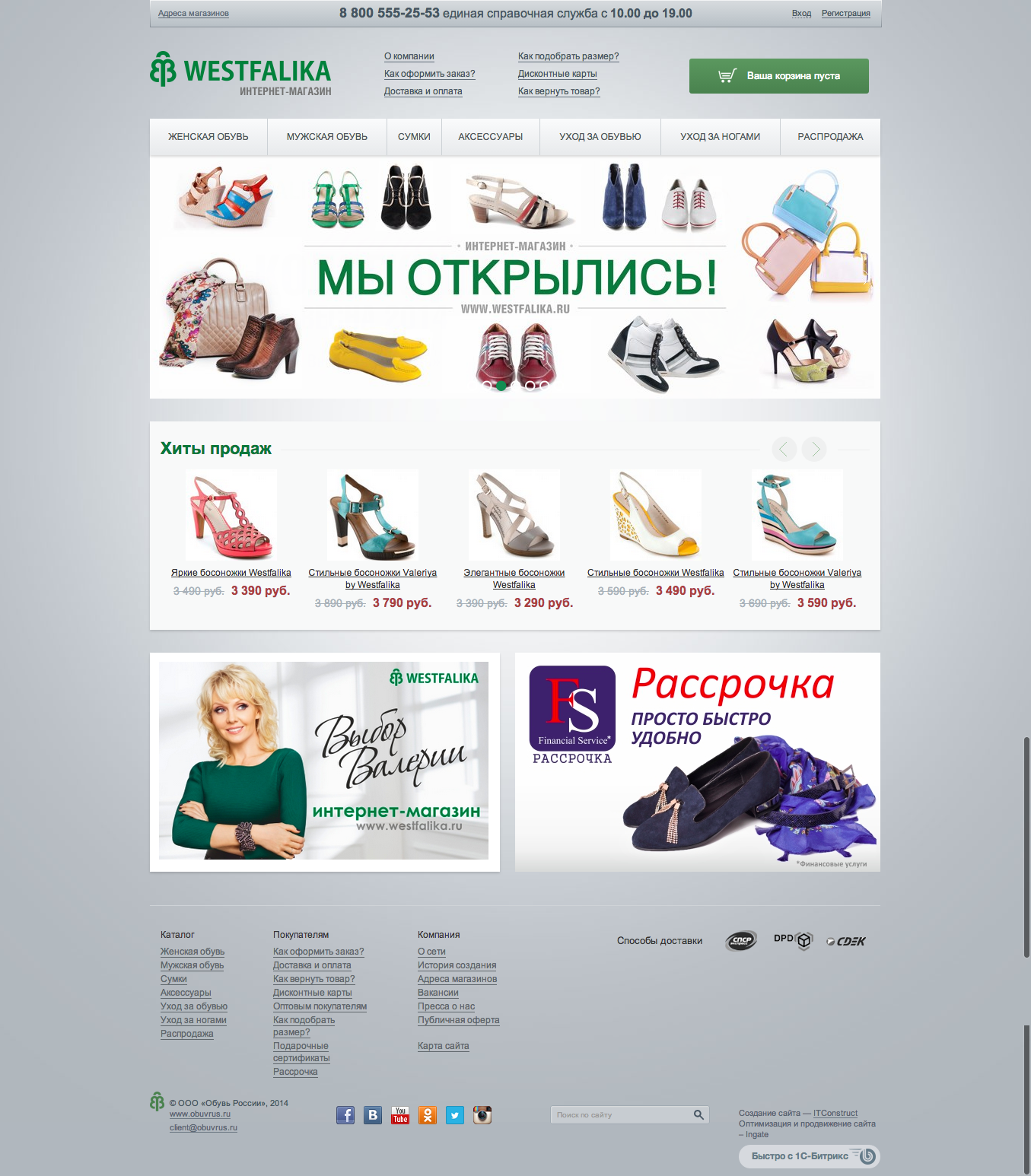 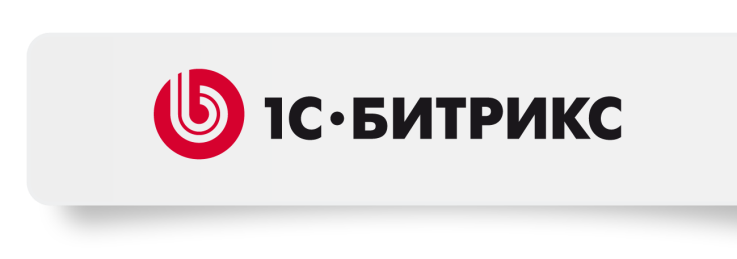 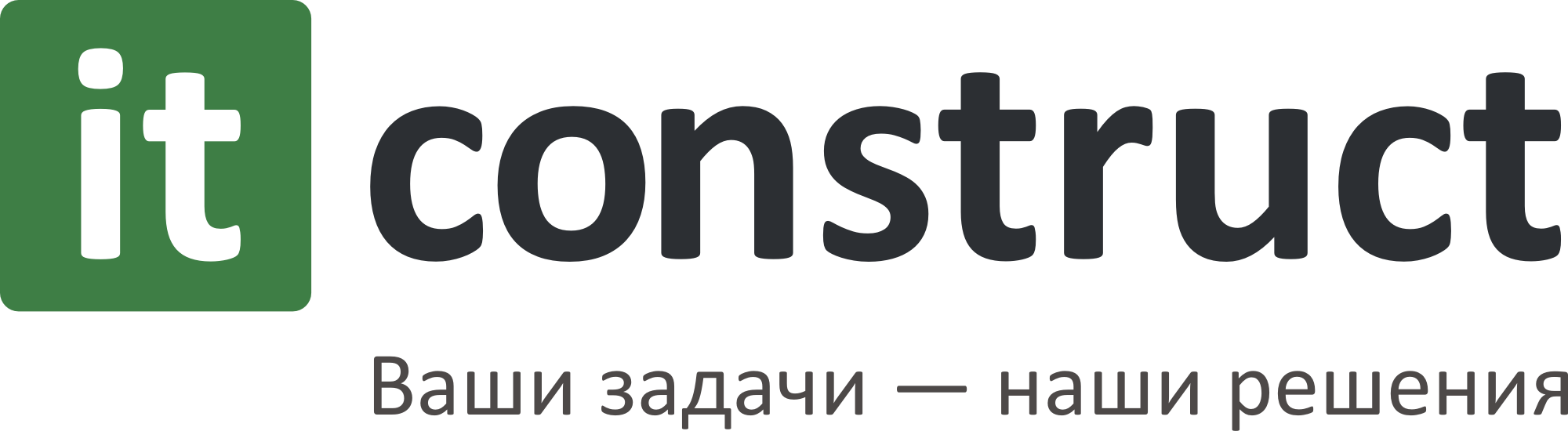 www.itconstruct.ru
Новосибирск, Москва
Технология очень понравилась. Быстро и с минимальными затратами можно уменьшить время отклика, не изменяя бизнес-логику.

Андрей Нейман
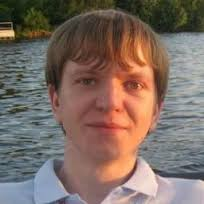 Сайт стал неестественно быстро летать. Уверен, что это оценится и посетителями, и поисковыми системами!

Роман Петров
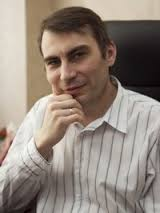 Переведен на композитный режим сайт www.westfalika.ru
Westfalika - основная розничная сеть группы компаний «Обувь России» и один из самых известных брендов на российском обувном рынке. Сегодня Westfalika насчитывает более 250 магазинов в более чем 85 городах России.
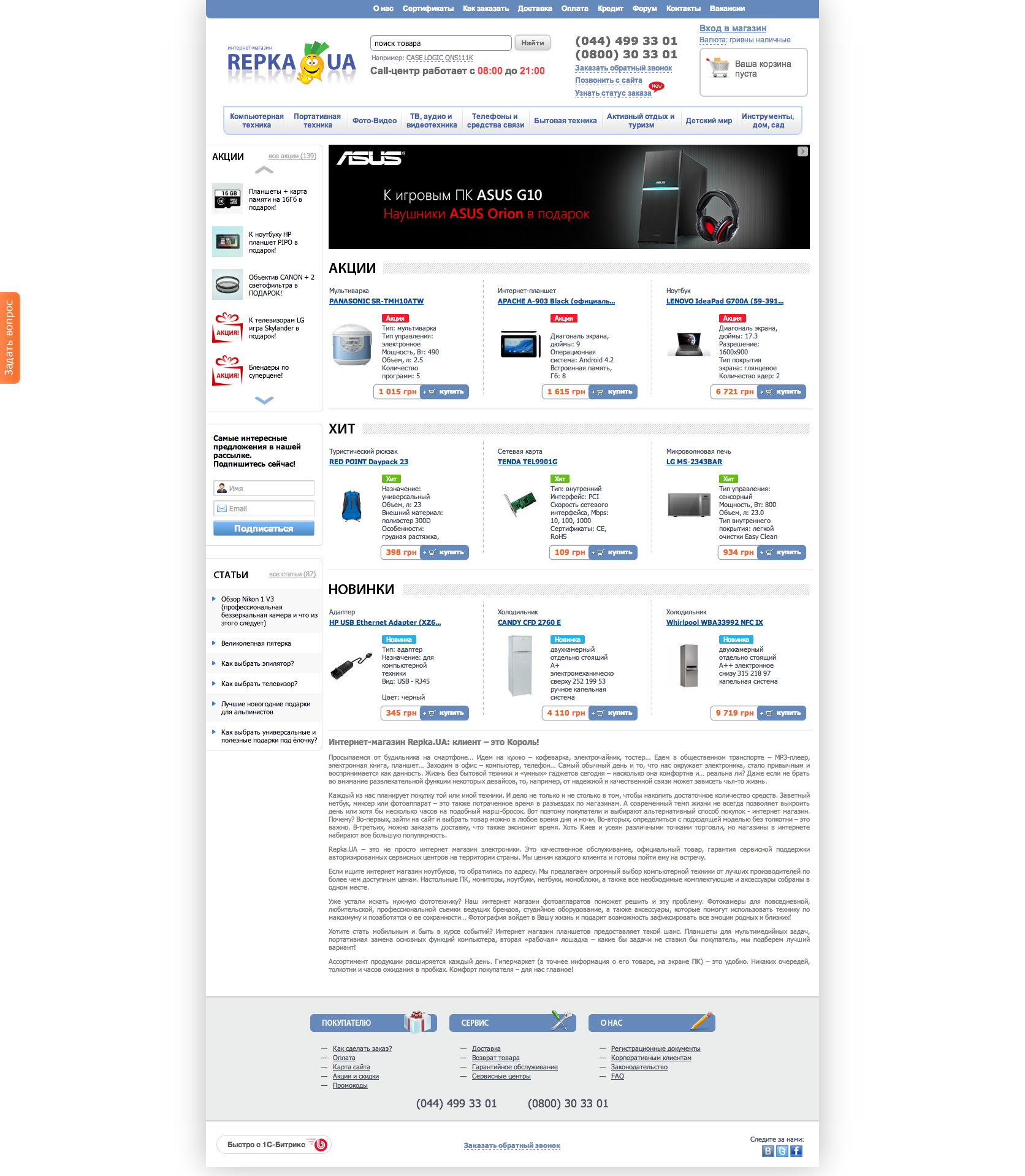 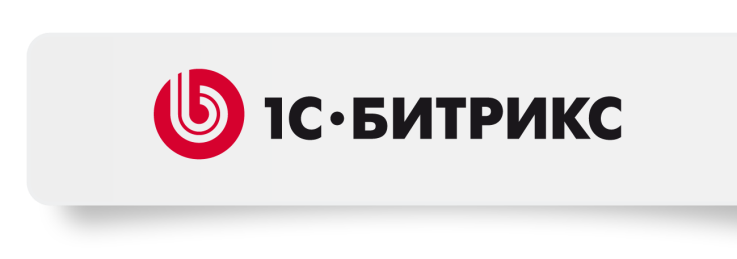 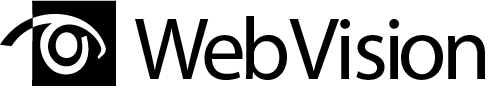 www.webvision.com.ua
Украина, Киев
Прорыв в скорости открытия страниц. С новой технологией веб-сайты станут очень быстрыми.


 Юрий Уханов
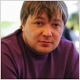 Переведен на композитный режим сайт www.repka.ua
Интернет-магазин «Repka.UA» является розничным подразделением ООО «Парк Электроники». «Repka.UA» - сертифицированный партнер ведущих производителей фото- и видеотехники, портативной электроники, компьютеров и комплектующих.
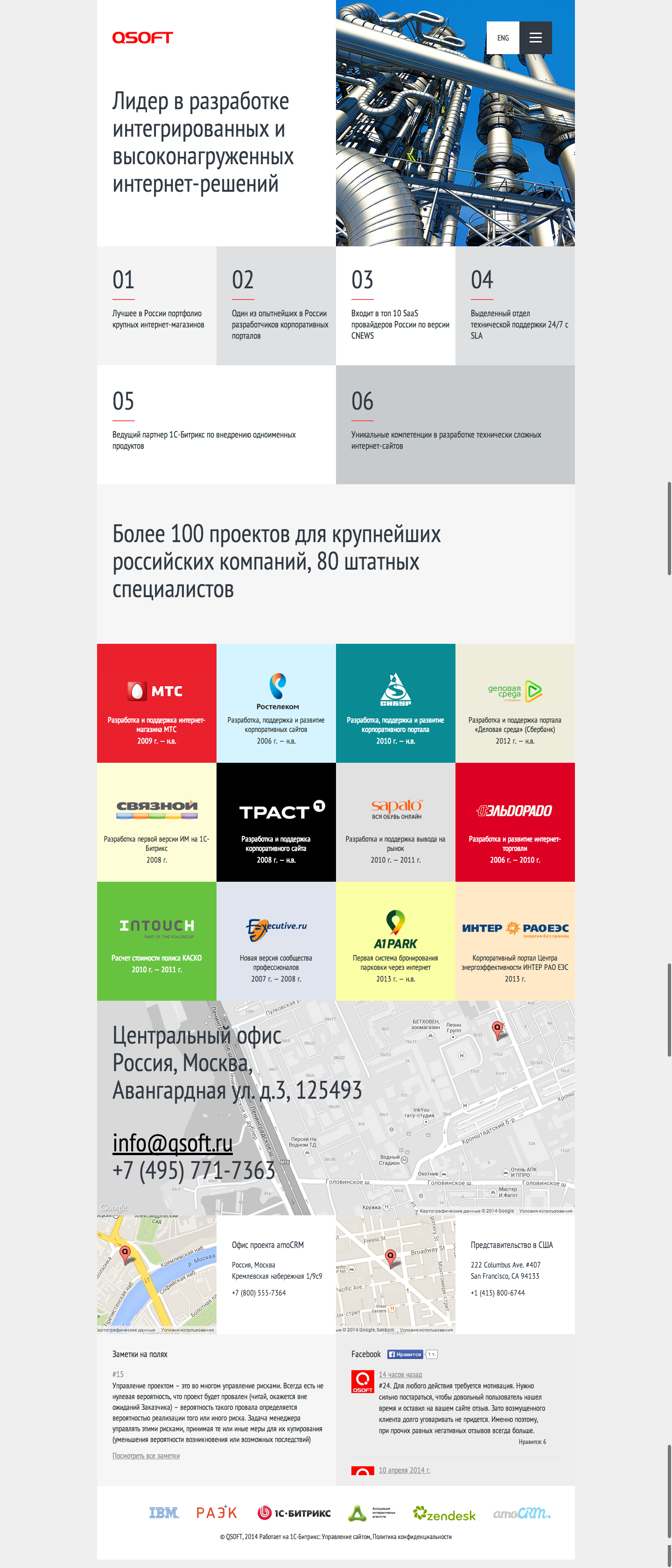 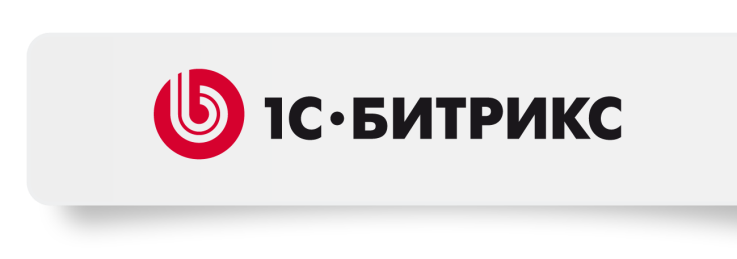 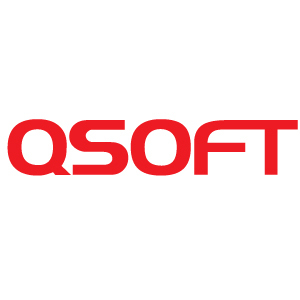 www.qsoft.ru
Россия, Москва
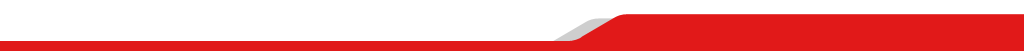 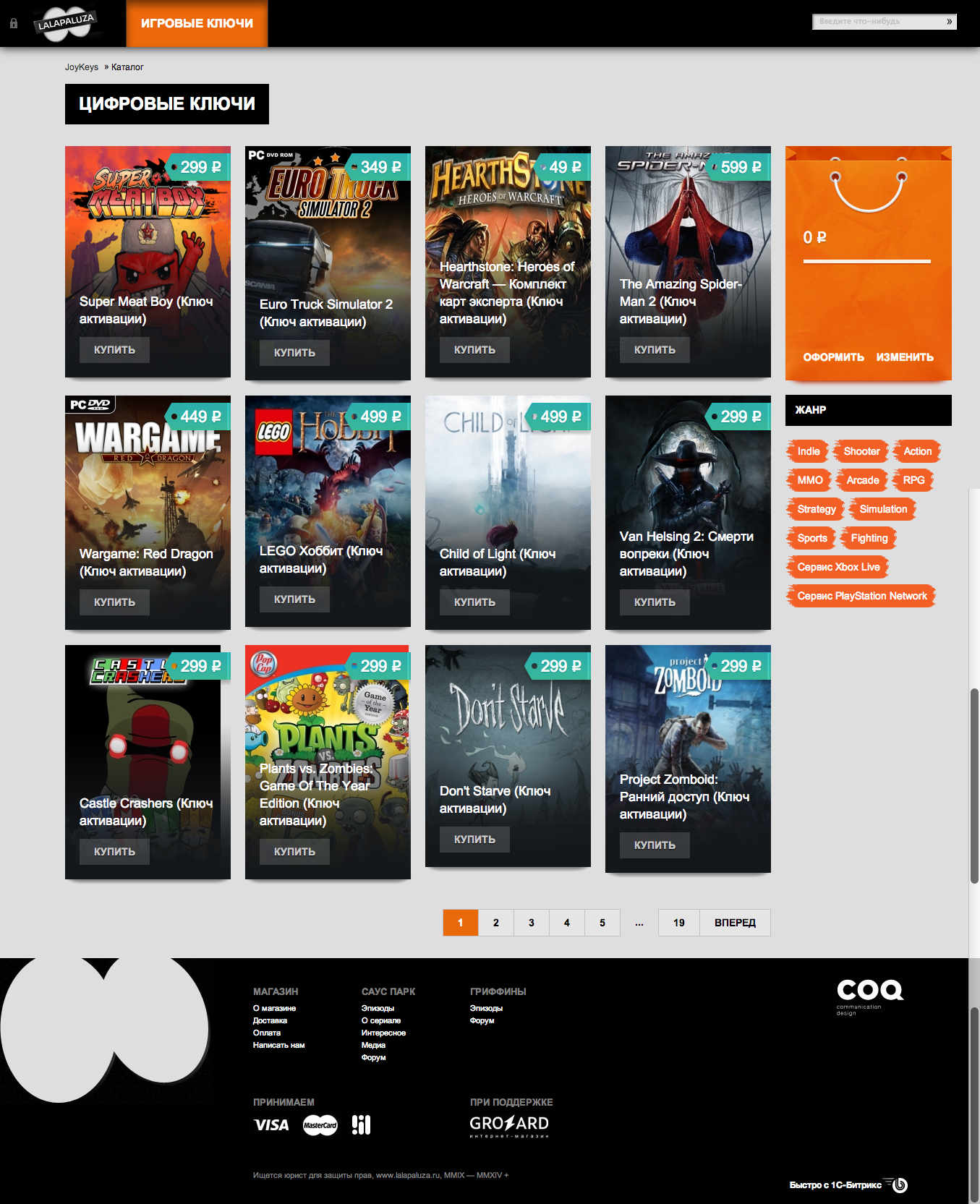 Антон Долганин, MVP
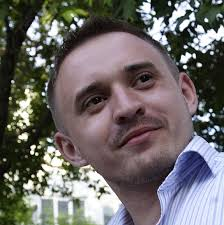 Россия, Новосибирск
Переведен на композитный режим сайт www.joykeys.d-it.ru
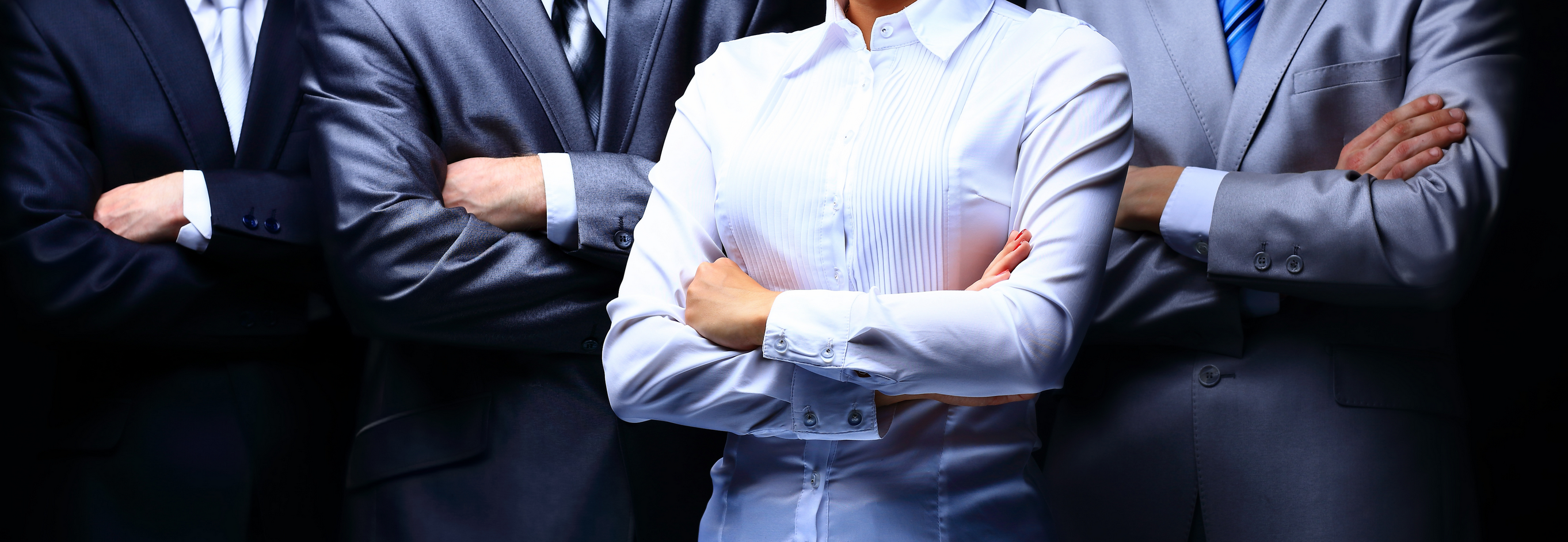 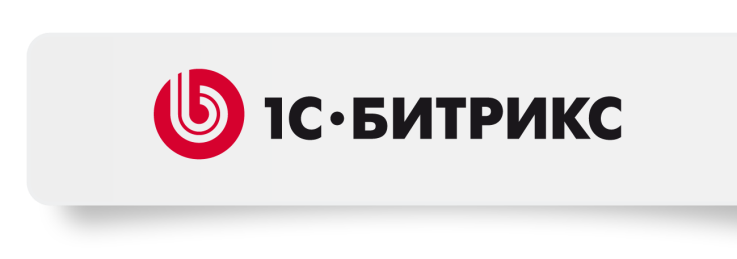 http://dev.1c-bitrix.ru/~JyO2S
Как получить компетенцию «Композитный сайт»
Пройти учебный курс «Композитный сайт»

Перевести свой сайт или сайт клиента на композит

Подать заявку в партнерский отдел
Учебный курс для партнеров
http://dev.1c-bitrix.ru/~JyO2S
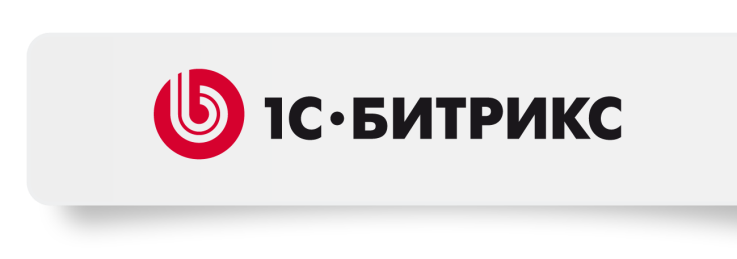 Если сайт работает в композитном режиме, вы увидите кнопку «Быстро с 1С-Битрикс»
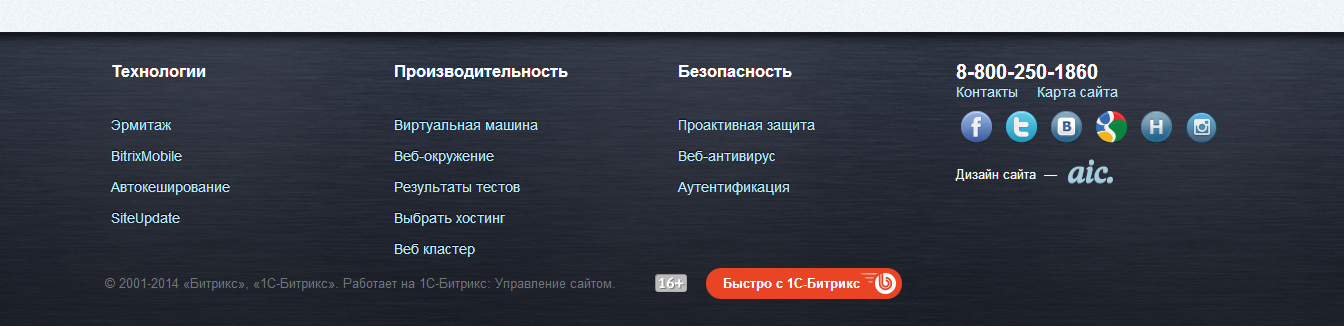 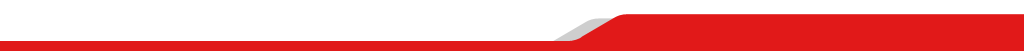 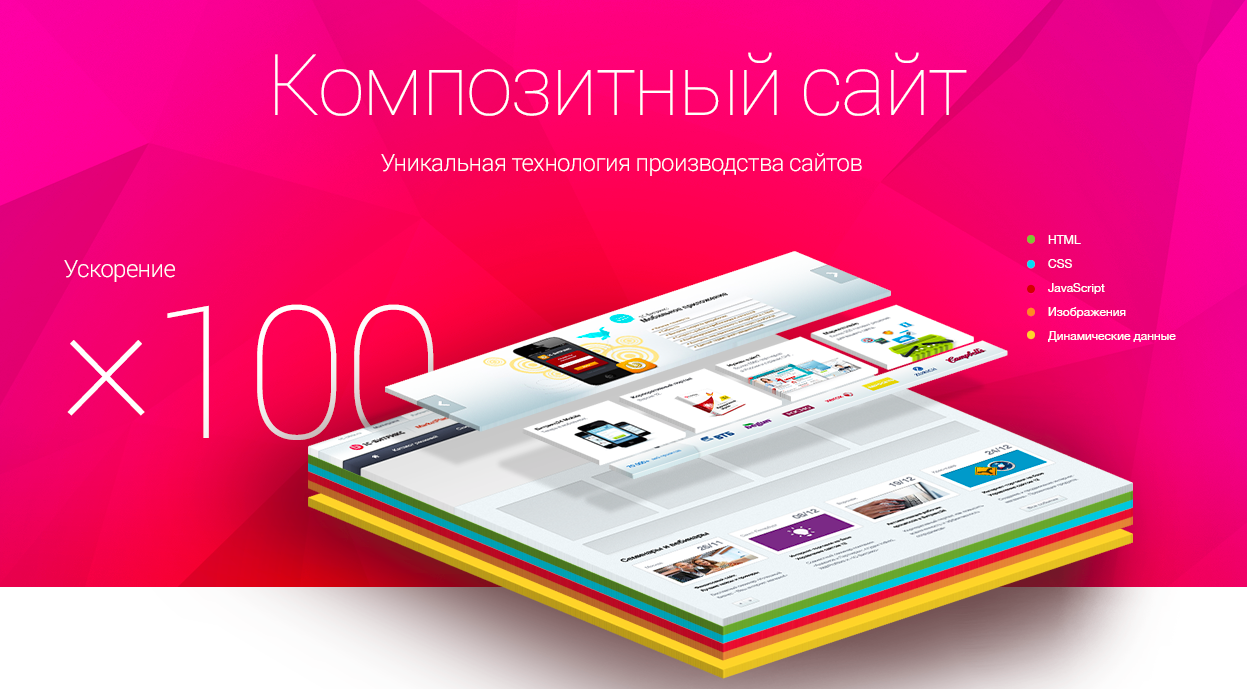 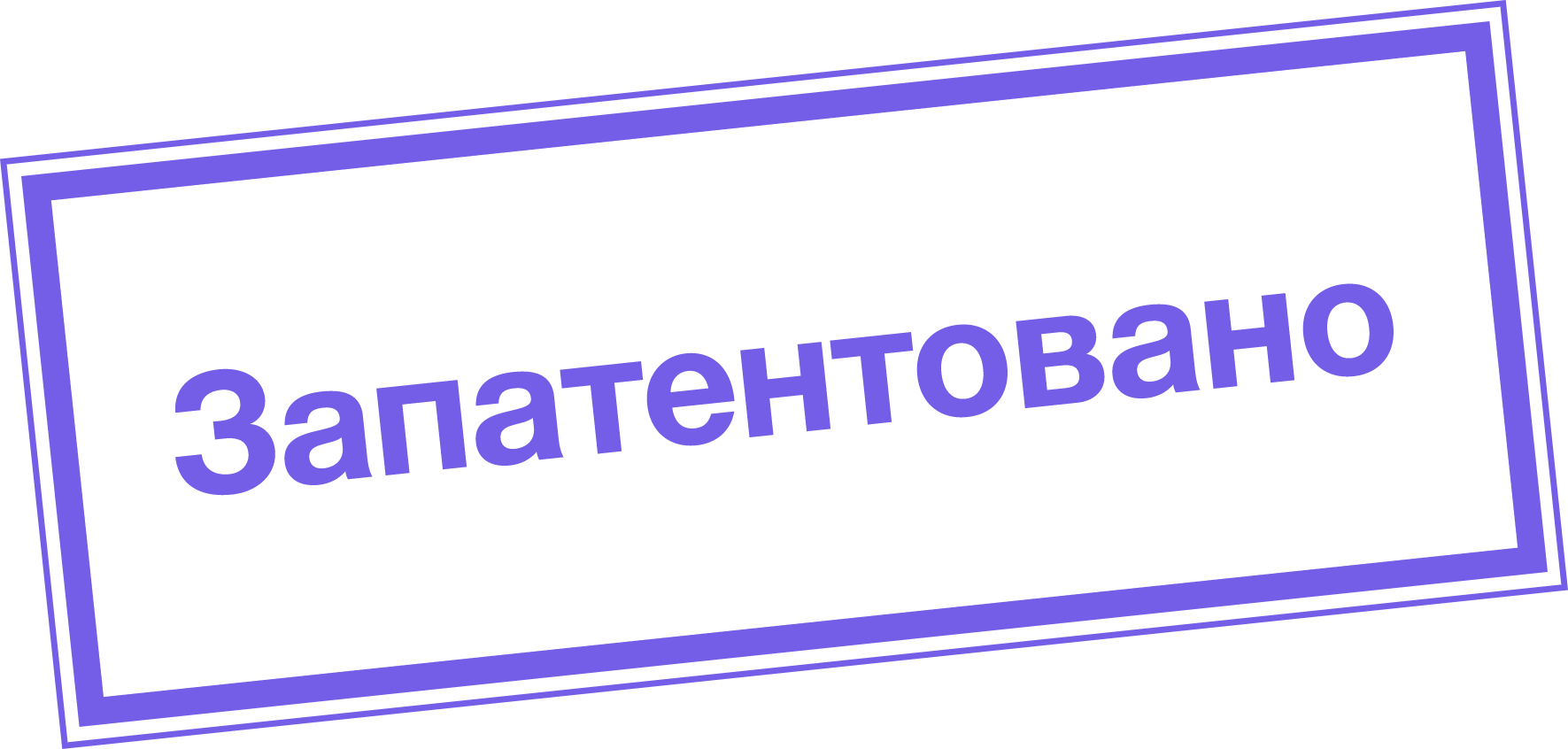 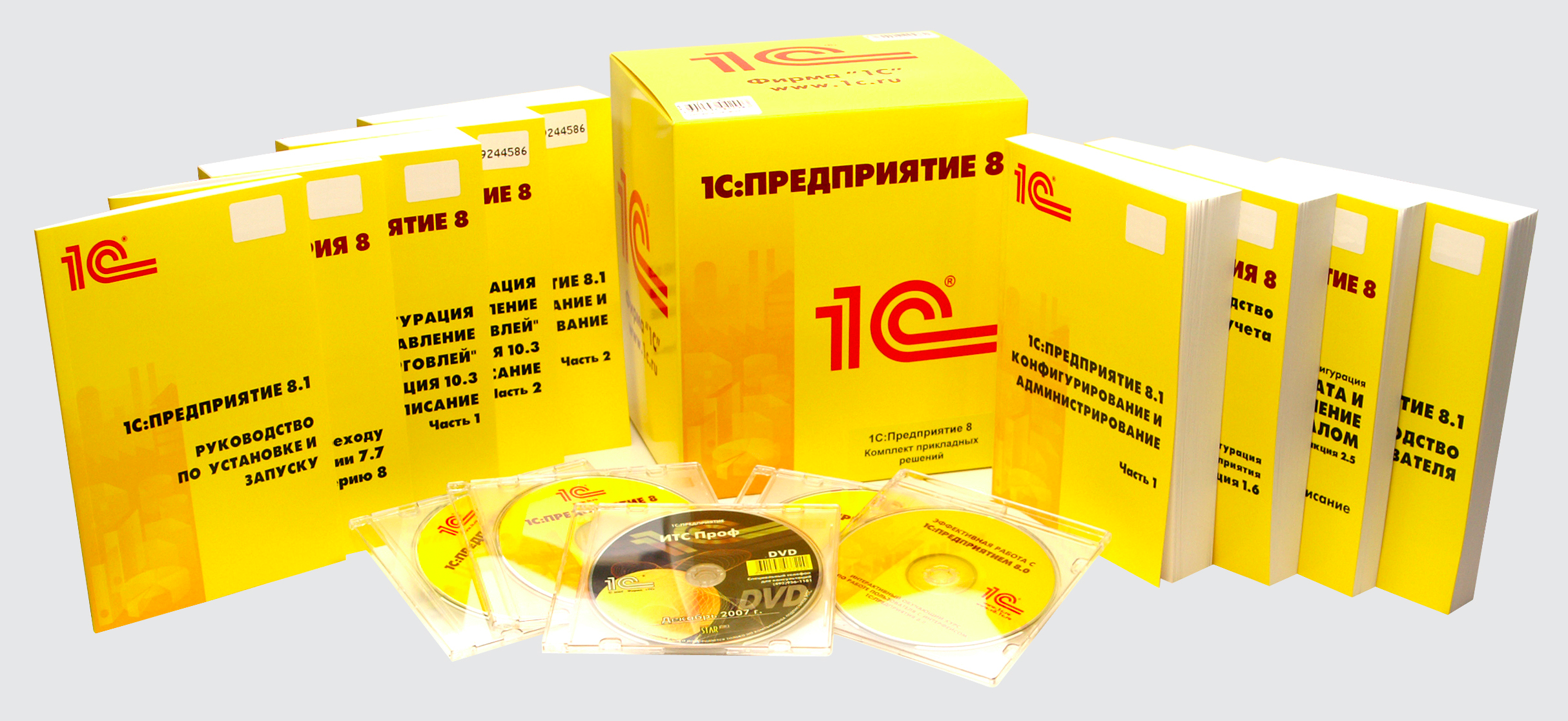 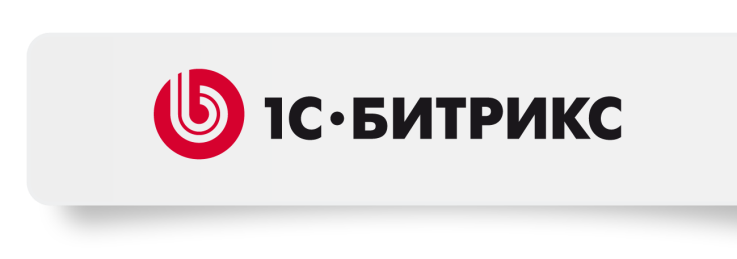 Real-time обмен данными с 1С
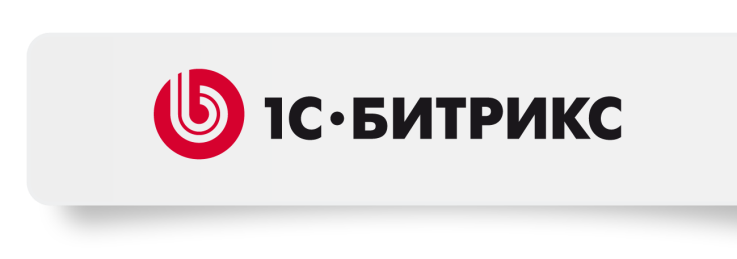 Поддерживаем и активно развиваем основную конфигурацию
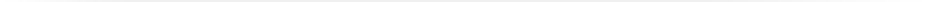 «1С:Предприятие 8.х» и «1С-Битрикс: Управление сайтом» редакции «Малый бизнес», «Бизнес» и «Бизнес веб-кластер» полностью интегрированы на уровне обмена данными.
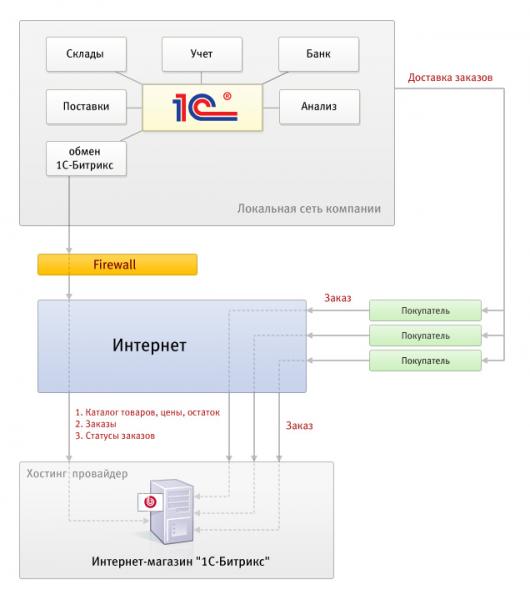 Решаемые бизнес-задачи:

I. Публикация и обновление данных:

 прайс-листа
 каталога товаров
 цен (розничных, оптовых, дилерских)
 остатков на складе

II. Прием и обработка заказов

Поддерживаются различные бизнес-модели.
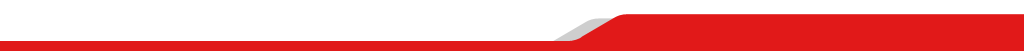 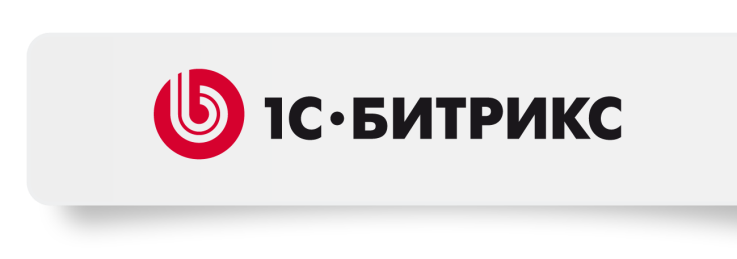 Есть что улучшить
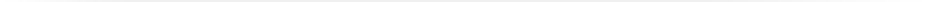 Сложности с выгрузкой больших каталогов (не хватало памяти в 1С)
Медленное формирование данных для выгрузки и большая нагрузка на 1С
Сбои при обмене большими объемами данных 
Долгая выгрузка из-за большого количества картинок
Все данные можно было выгружать только целиком 
Проблема при выгрузке каталогов с торговыми предложениями (SKU) – одежда, продукты питания и т.д.
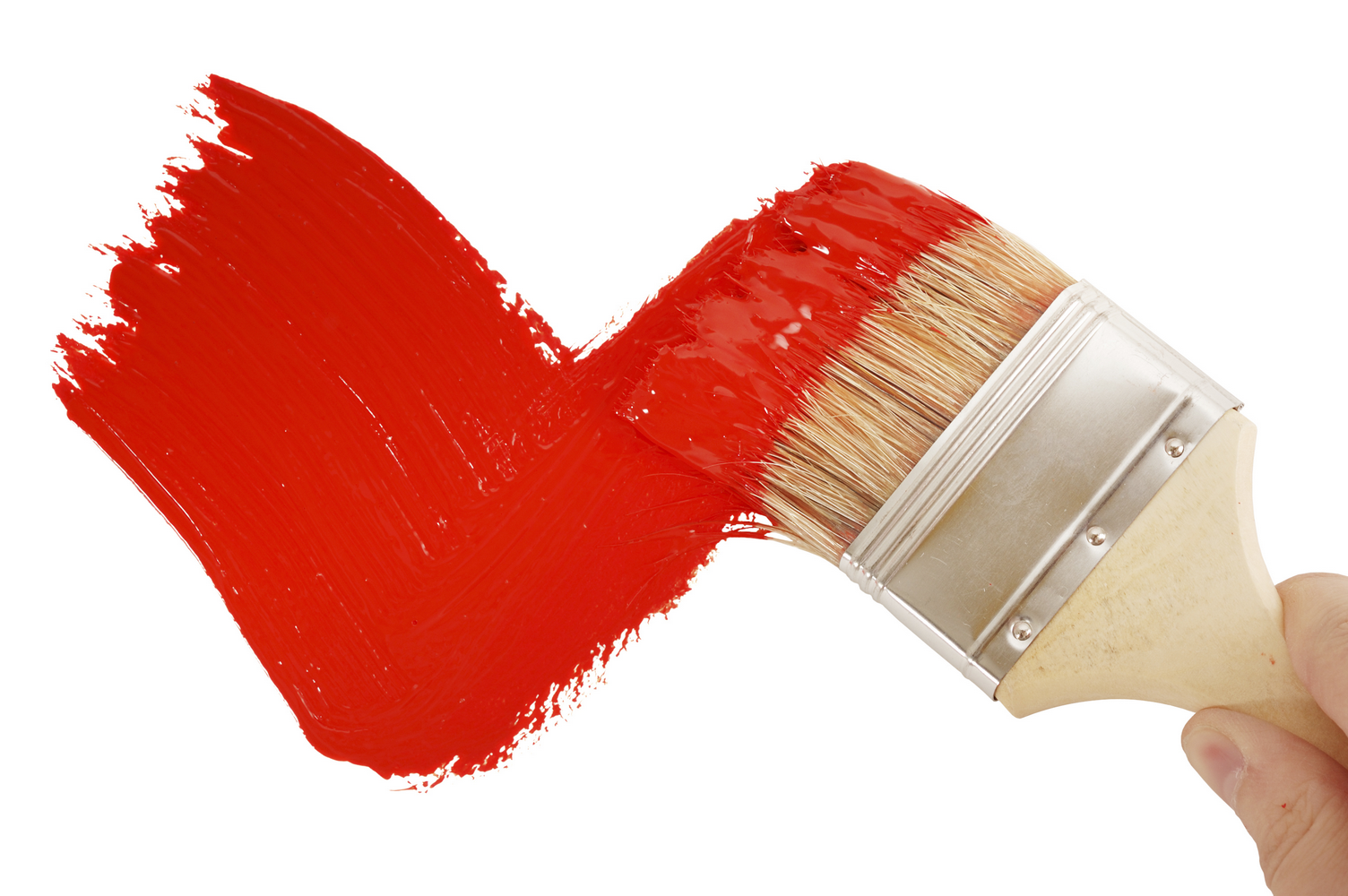 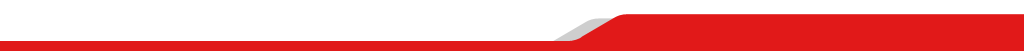 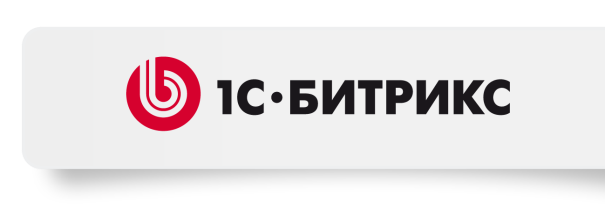 Real-time обмен с 1С
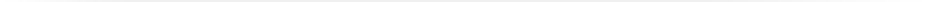 Получение в реальном режиме времени информации о товарах, ценах, остатках в рамках заказов из 1С в интернет-магазин 

Получение в реальном режиме времени из магазина в 1С информации по заказам, статусам, платежным системам, покупателям, контрагентам
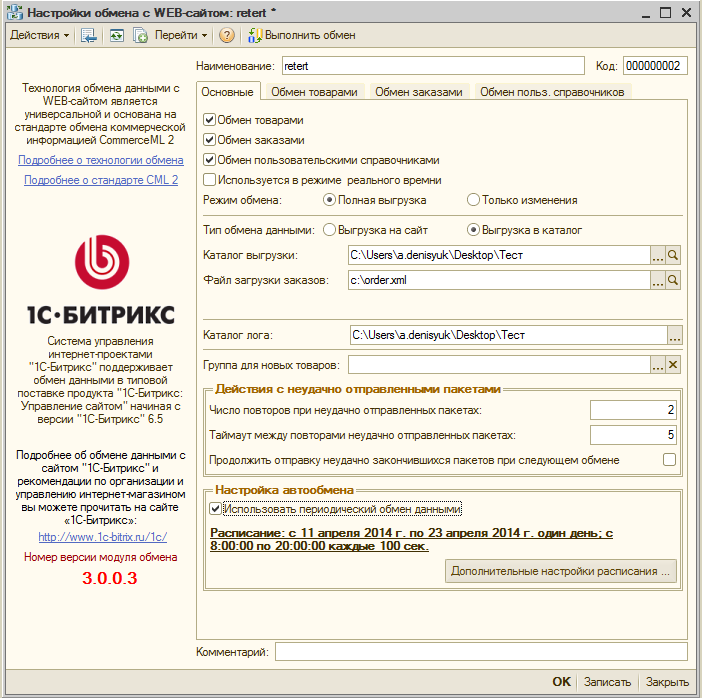 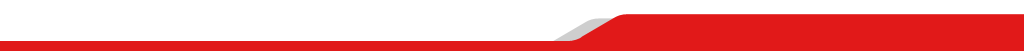 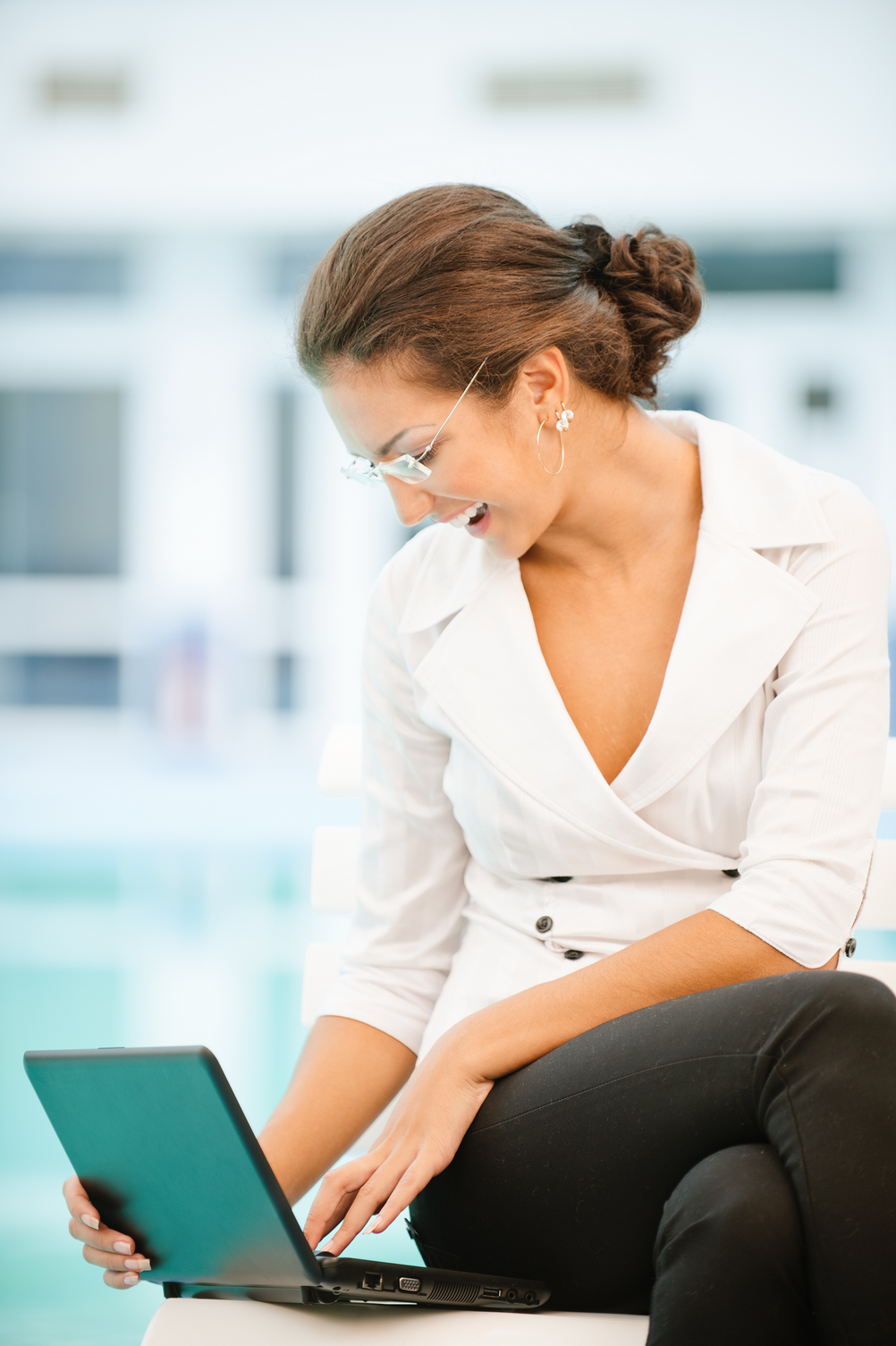 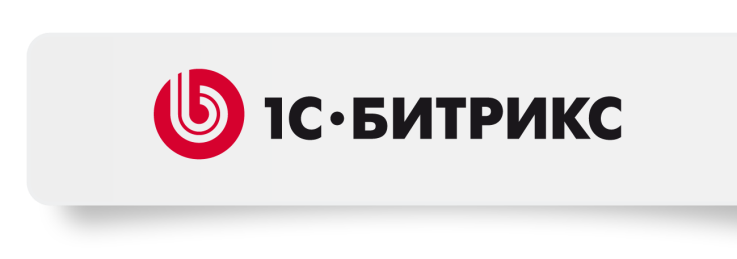 Real-time c 1C – как это работает
Не требует дополнительных настроек на сайте интернет-магазина, кроме обновления до 14.5 
В 1С нужно установить модуль обмена 4.0 (новая реализация модуля не снимает 1С с поддержки)
Включить в настройках 1С real-time обмен
Поддерживаем серверную и обычную конфигурацию.
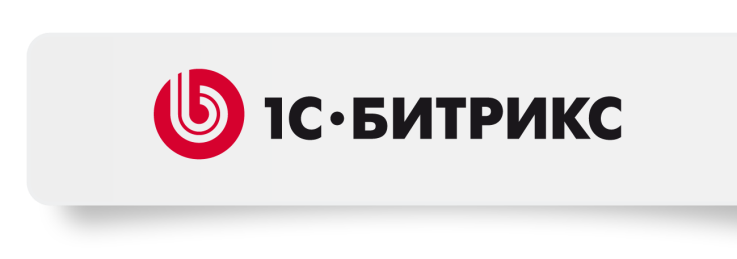 Какие конфигурации поддерживает real-time обмен
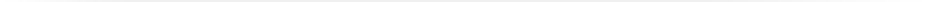 Для России 
Управление торговлей ред. 10.3 
Управление торговлей ред. 11.1.4 
Управление производственным предприятием ред. 1.3 
Комплексная автоматизация ред. 1.1 

Для Украины 
Управление торговлей ред. 3.0 
Управление торговлей ред. 2.3 
Управление торговым предприятием ред. 1.2 
Управление производственным предприятием ред. 1.3
Для Беларуси 
Управление торговлей ред. 3.1 
Управление торговлей ред. 2.0 

Для Казахстана 
Управление торговлей ред. 3.0 
Управление торговым предприятием ред.2.0 
Управление производственным предприятием ред.1.3
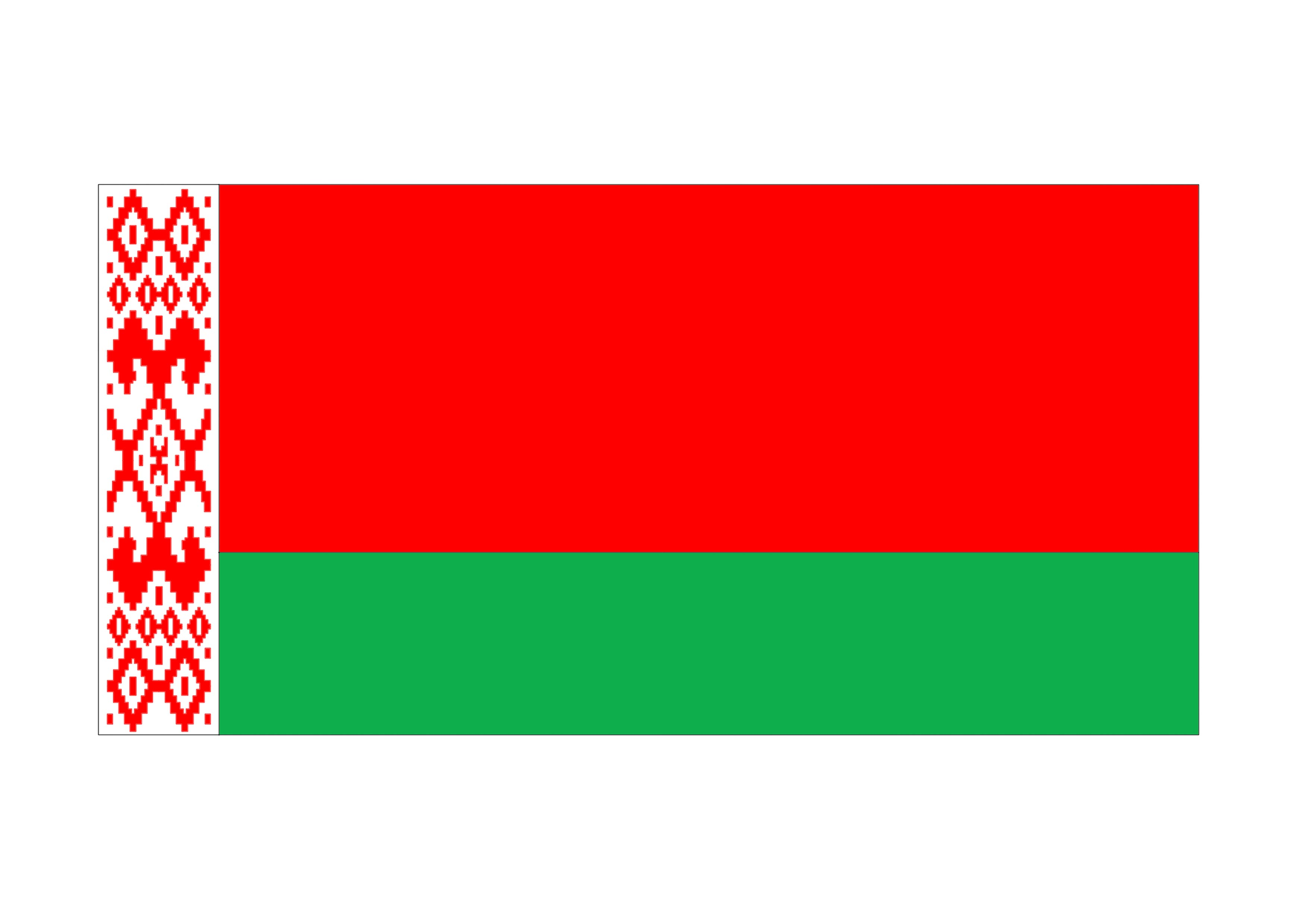 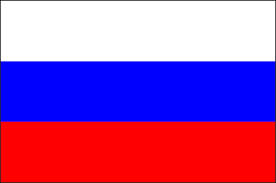 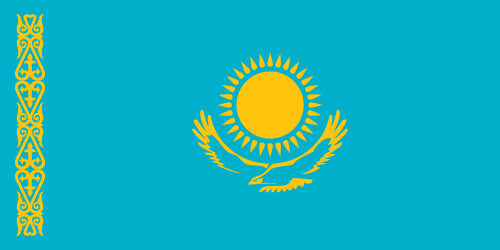 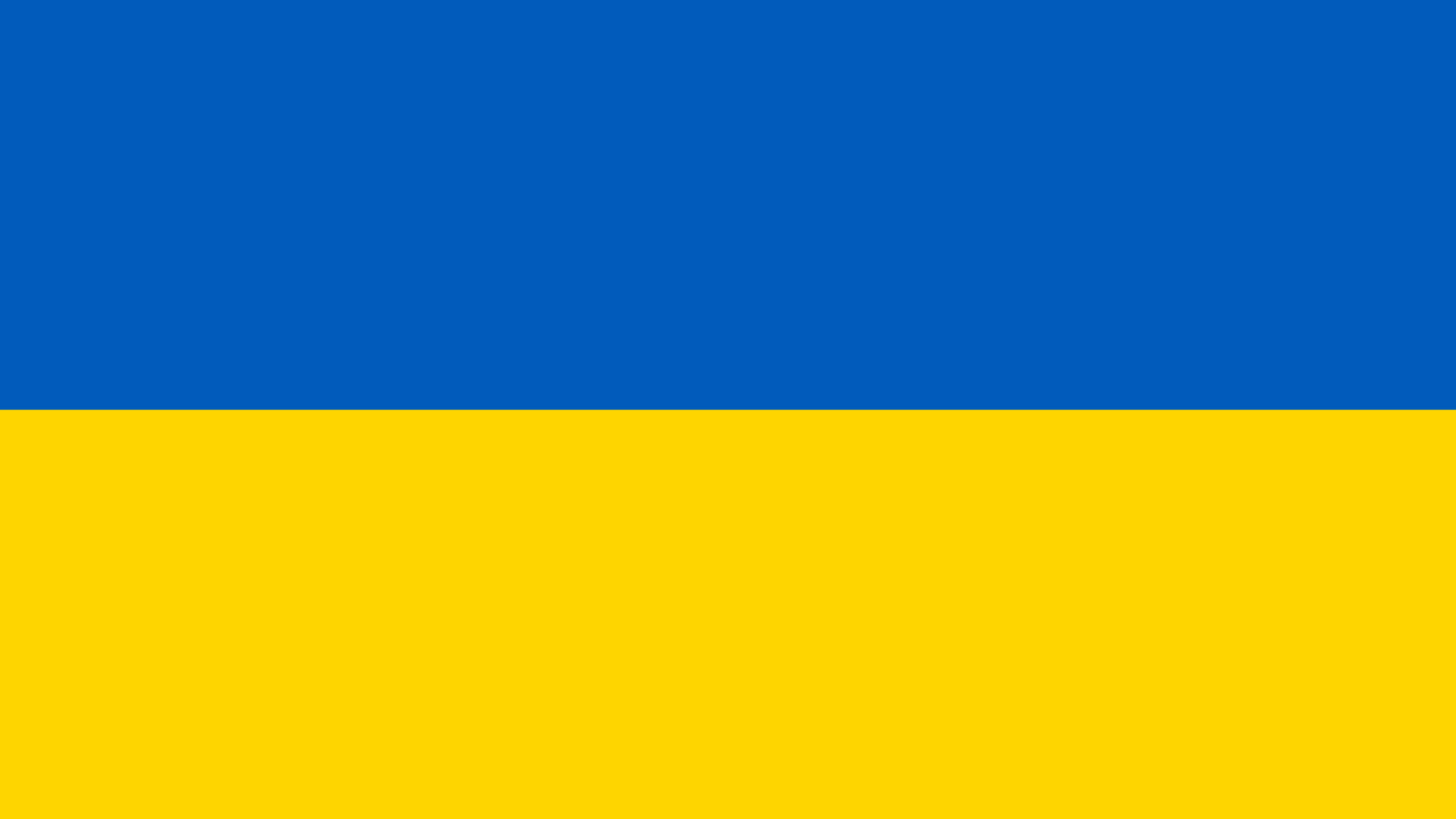 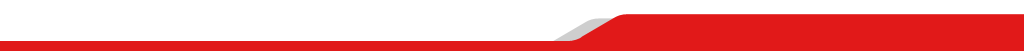 Скачать - 1c.1c-bitrix.ru
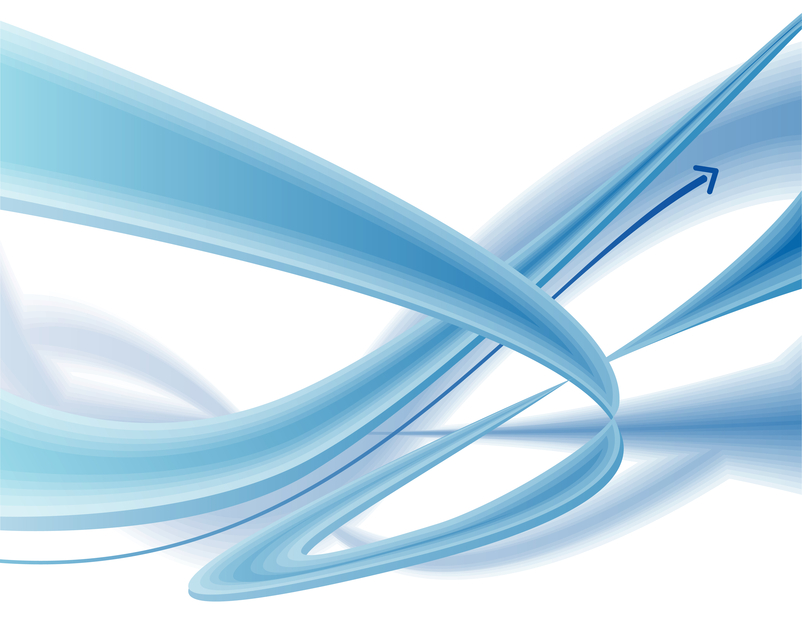 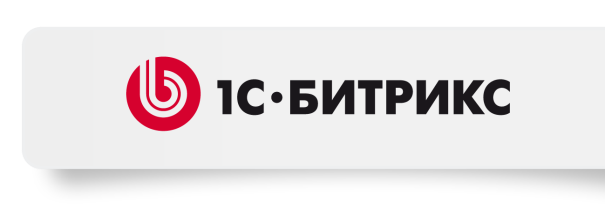 Оптимизация загрузки/выгрузки из 1С
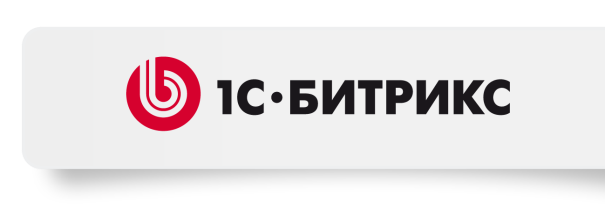 Оптимизация загрузки/выгрузки из 1С
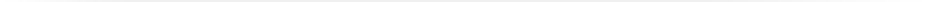 Полный обмен каталога между 1С и сайтом ускорен в 2 раза
Последующий полный обмен ускорен в 5 раз 
Быстрая синхронизация цен и остатков
Каталог 100 000 наименований – первый полный обмен 10 мин, последующее обновление фактически в реальном режиме 
Значительное снижение нагрузки на сайт и 1С 
Автоматическое возобновление обмена с того момента, когда произошла ошибка связи
Контроль версии всех данных (в том числе картинок!) при обмене
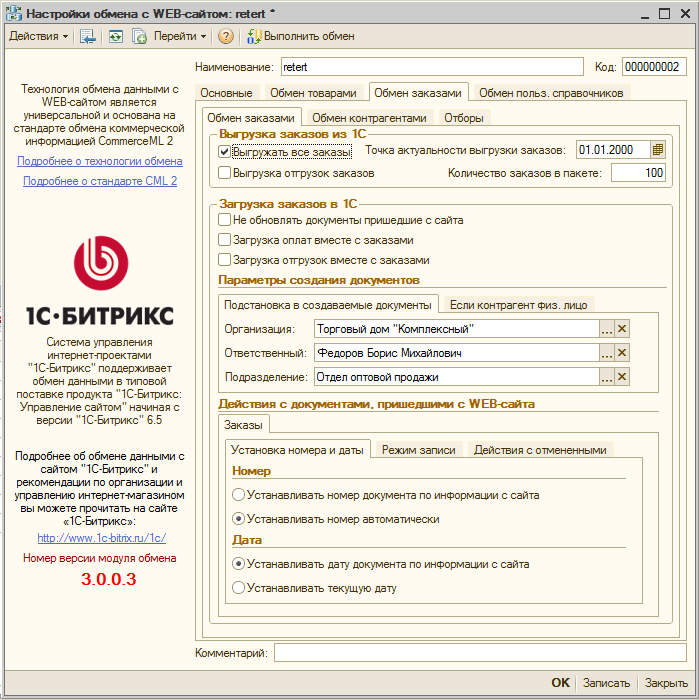 Очень важное обновление для каталогов в десятки и сотни тысяч наименований
Снижение нагрузки на интернет-магазин при обновлении больших каталогов
Выгрузка заданного количества товаров за 1 шаг 
Возможность возобновления обмена после ошибки
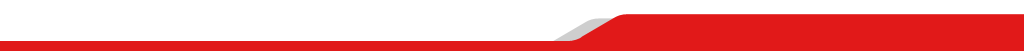 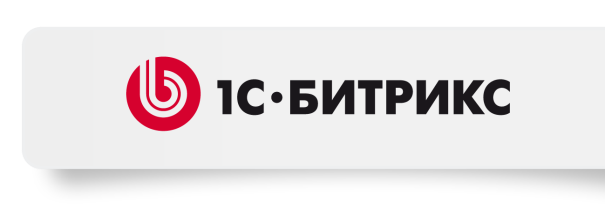 И еще
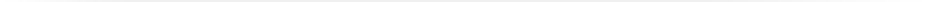 Синхронизация справочников 
Мультиканальность в действии. Полный обмен офлайн заказами и контрагентами
Обмен единицами измерений
Разделение (частичная отгрузка) заказов
Синхронизируются соответствие полей, справочники, платежные системы
Статусы в заказах для 11 версии УТ
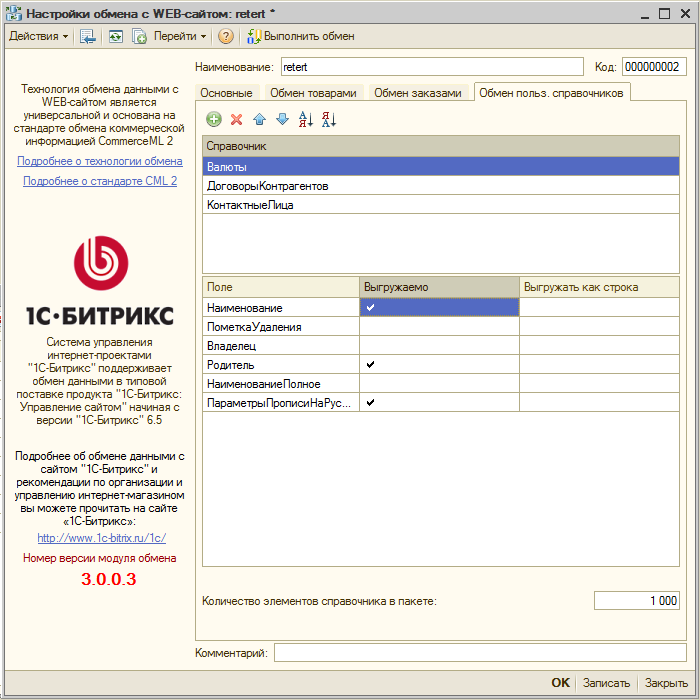 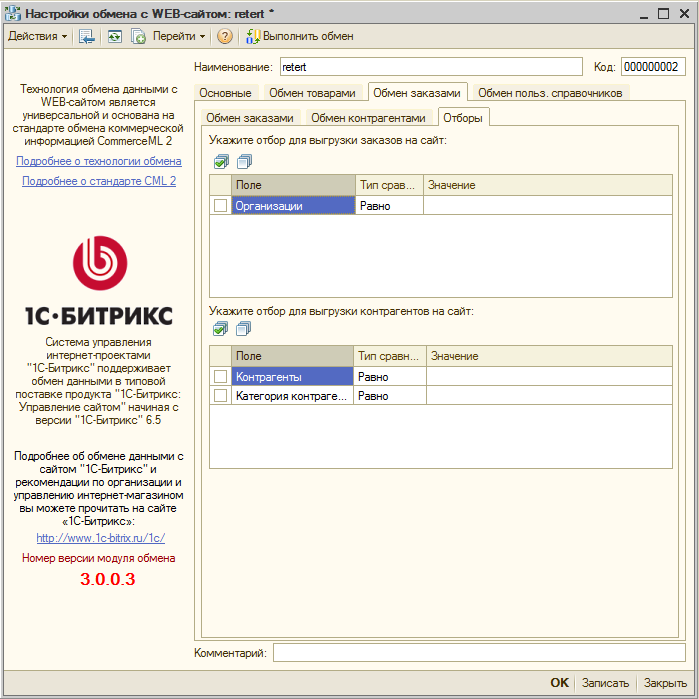 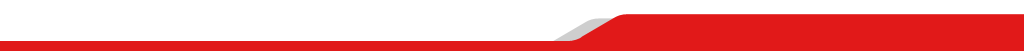 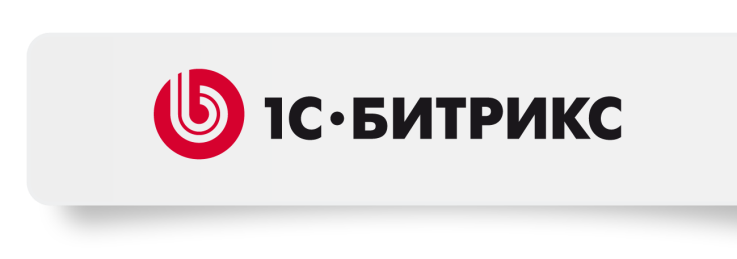 Мультиканальность. Единый личный кабинет для всех видов покупок
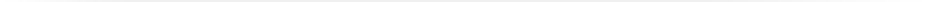 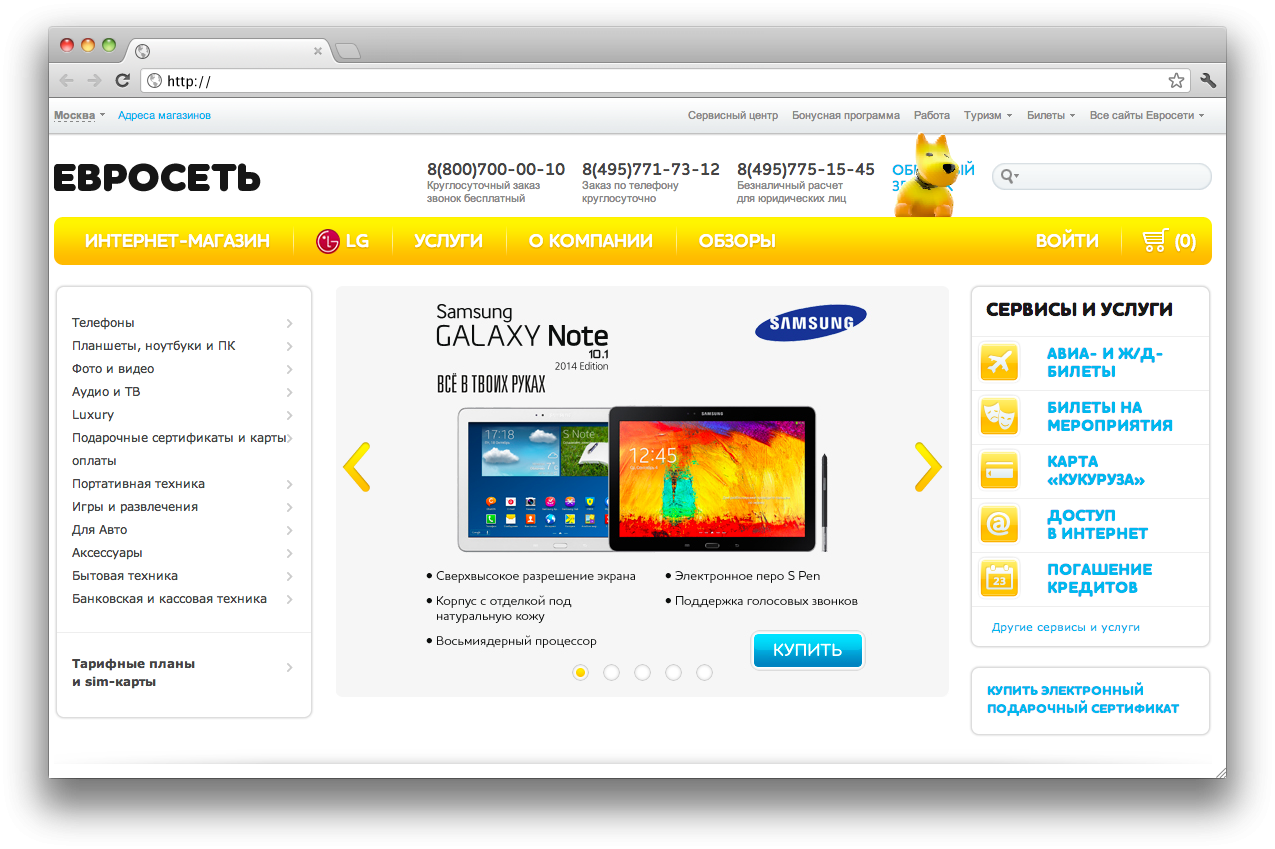 Клиент делает заказ через браузер, с планшета, по телефону, из мобильного приложения, в офлайн магазине, с терминала. 

Все заказы поступают в административную часть вашего интернет-магазина.

Клиент всегда может получить информацию по своим заказам, где бы он ни приобрел товар.
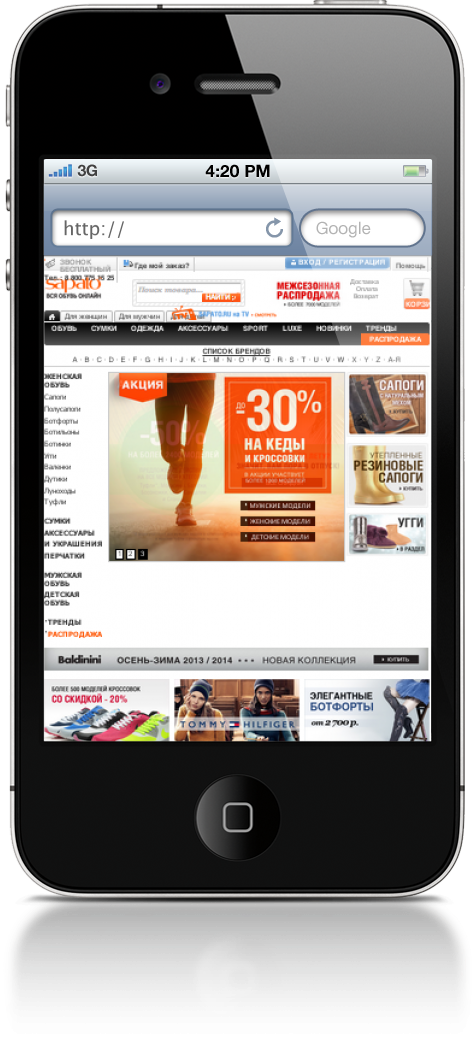 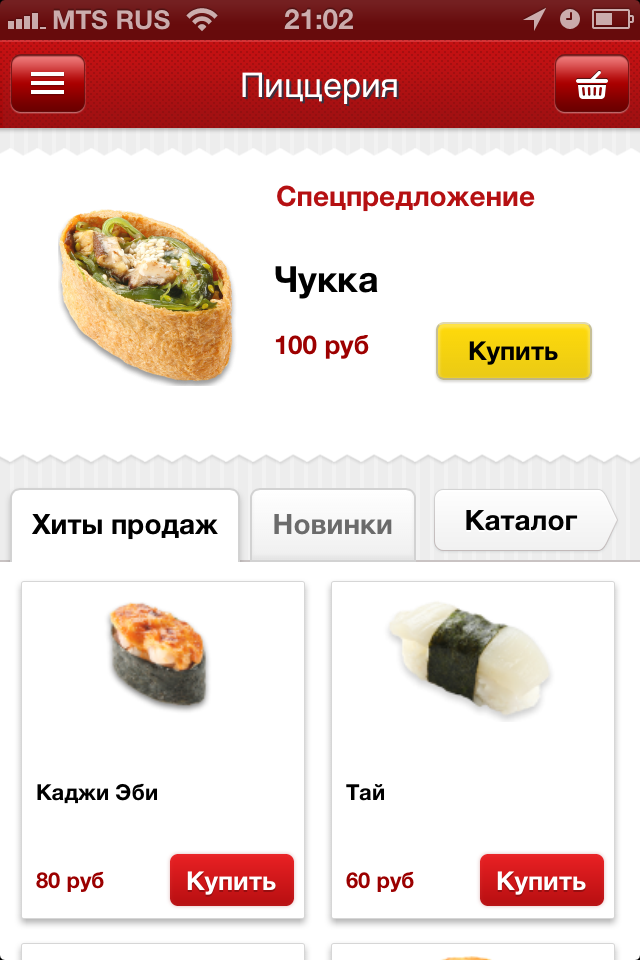 Клиенты
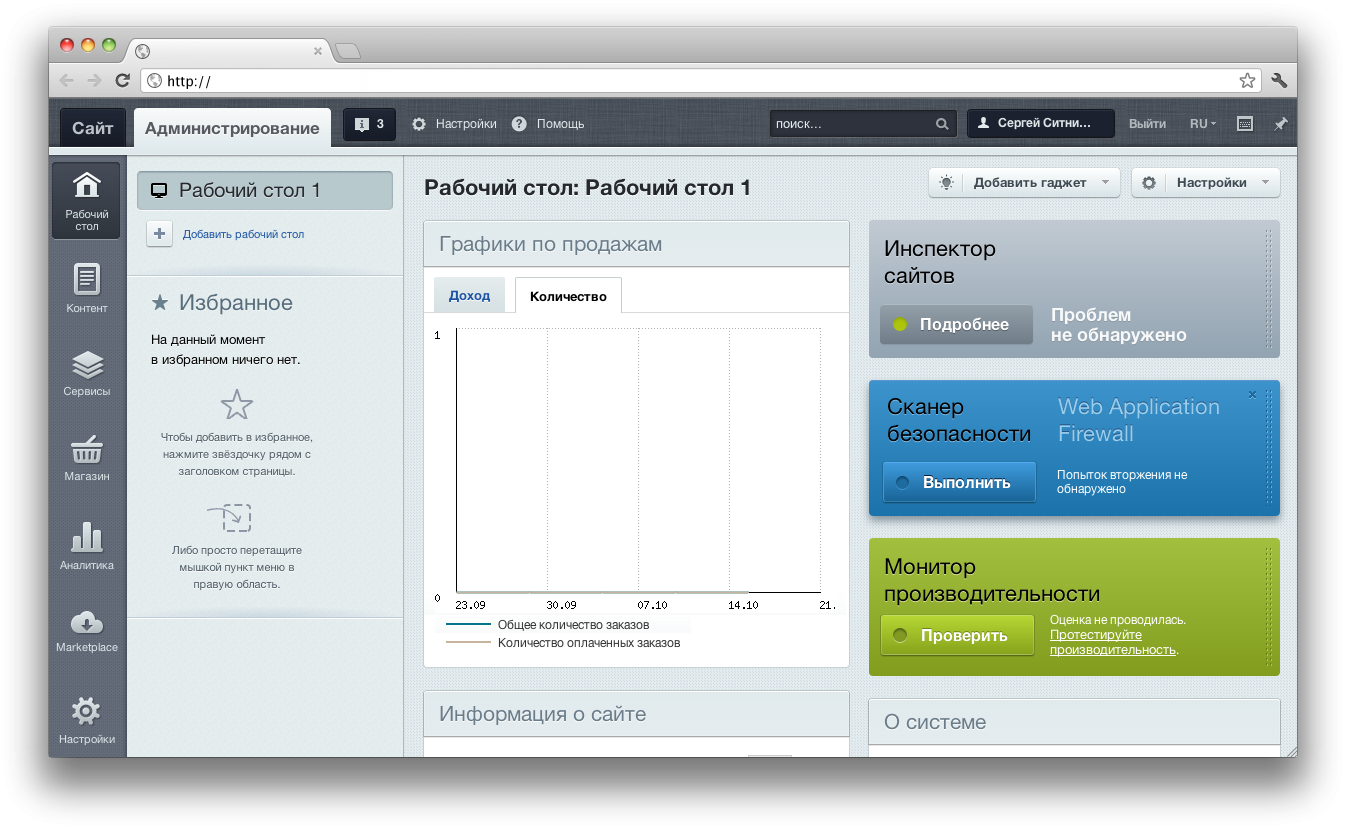 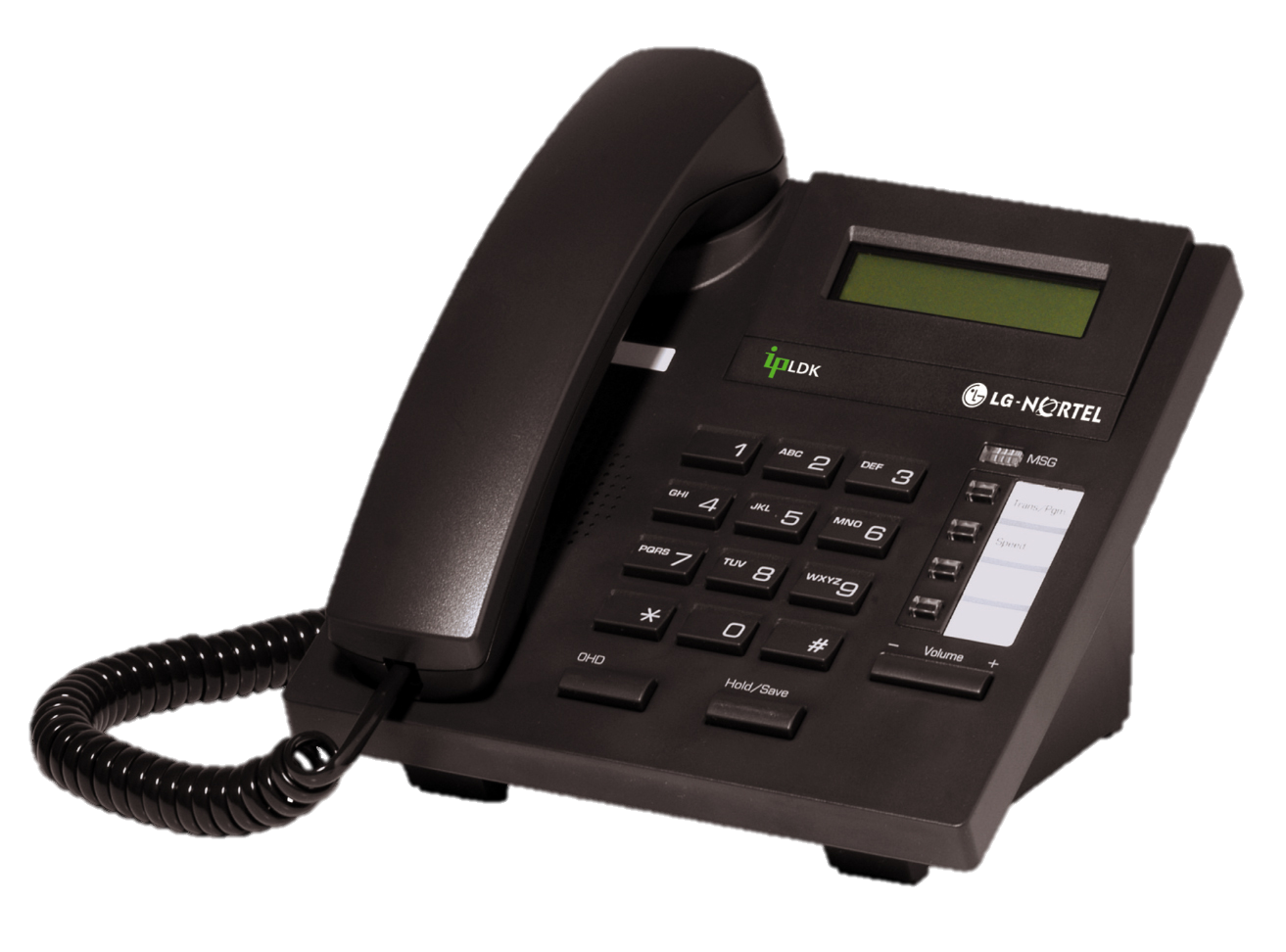 Заказы
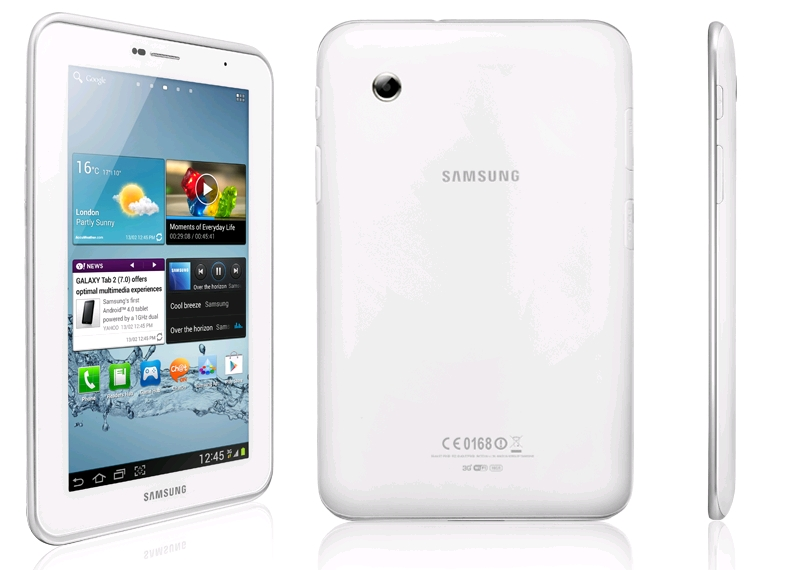 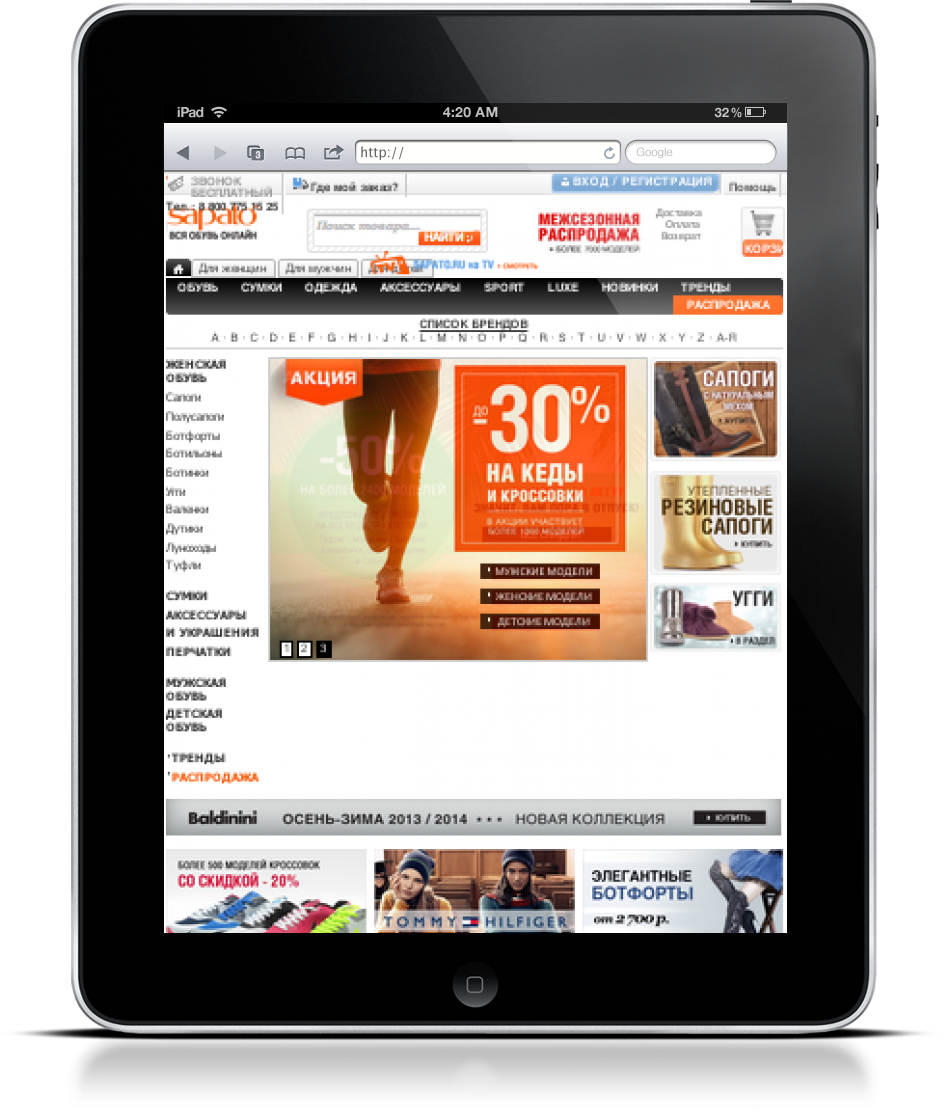 Интернет-магазин
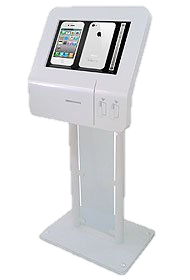 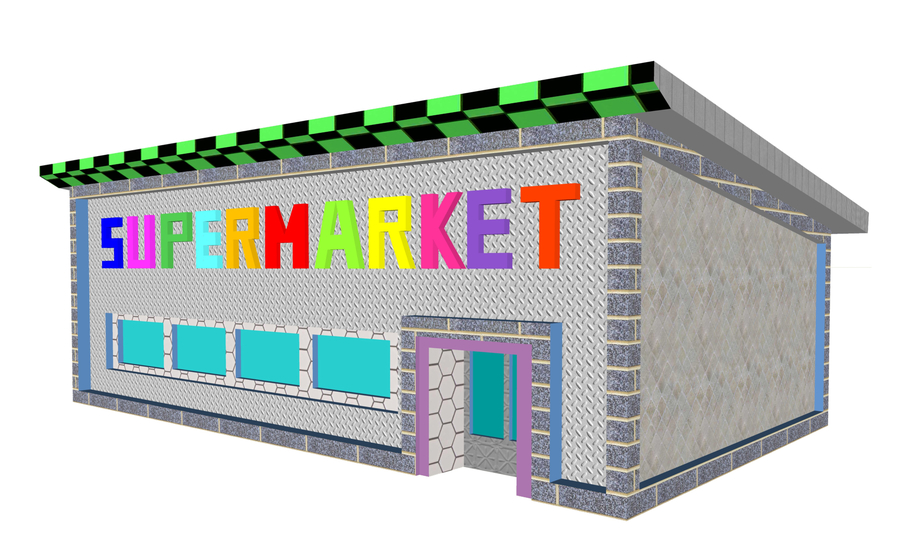 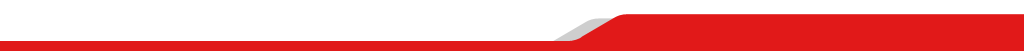 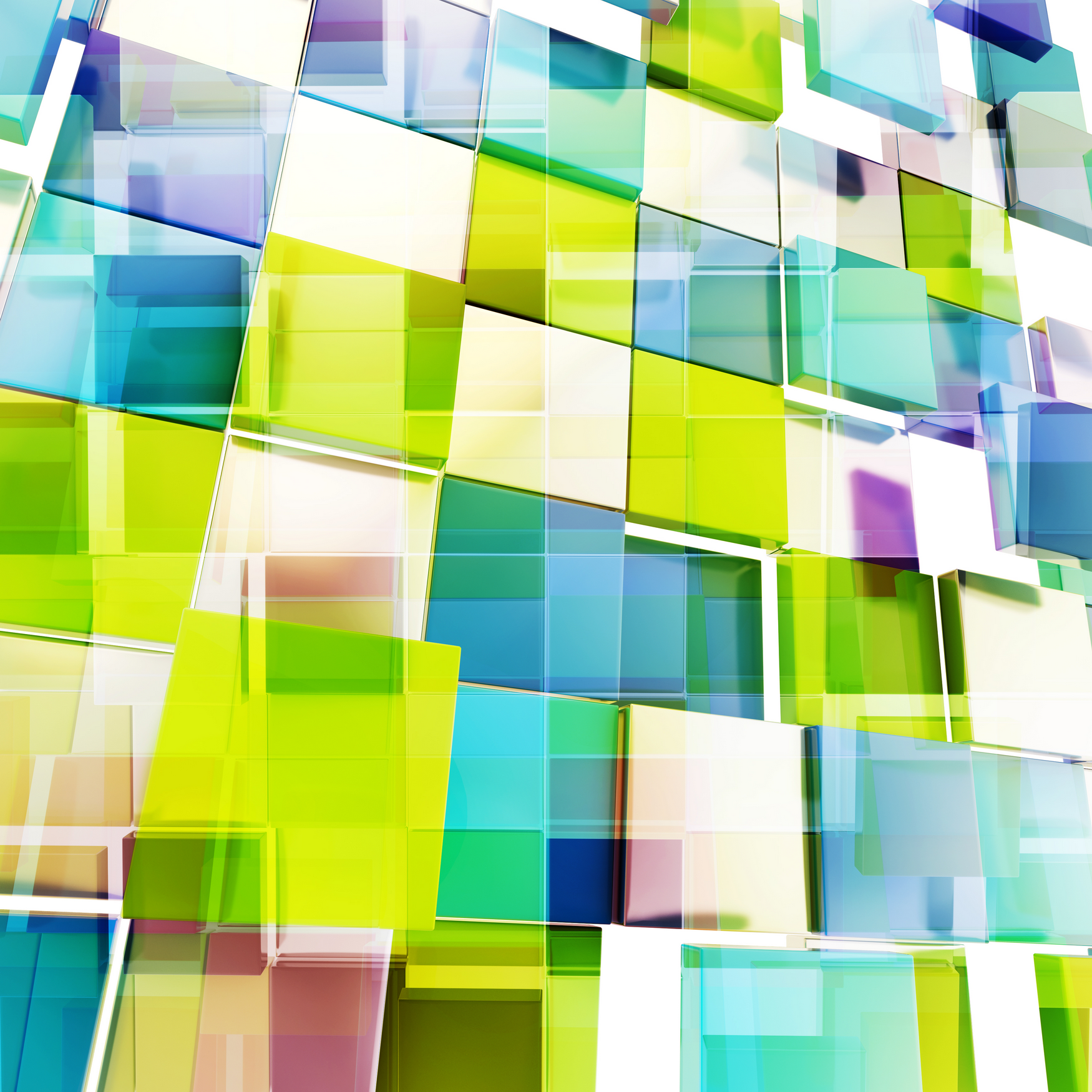 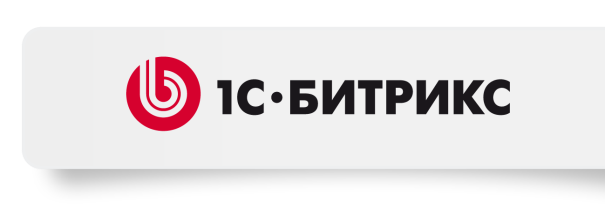 Визуальное масштабирование
Рост интернет-аудитории
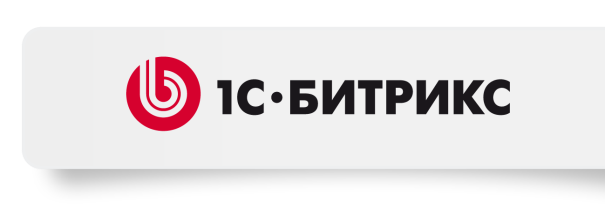 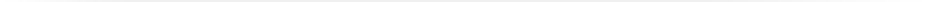 Ежемесячно – 61,2 млн человек старше 18 лет
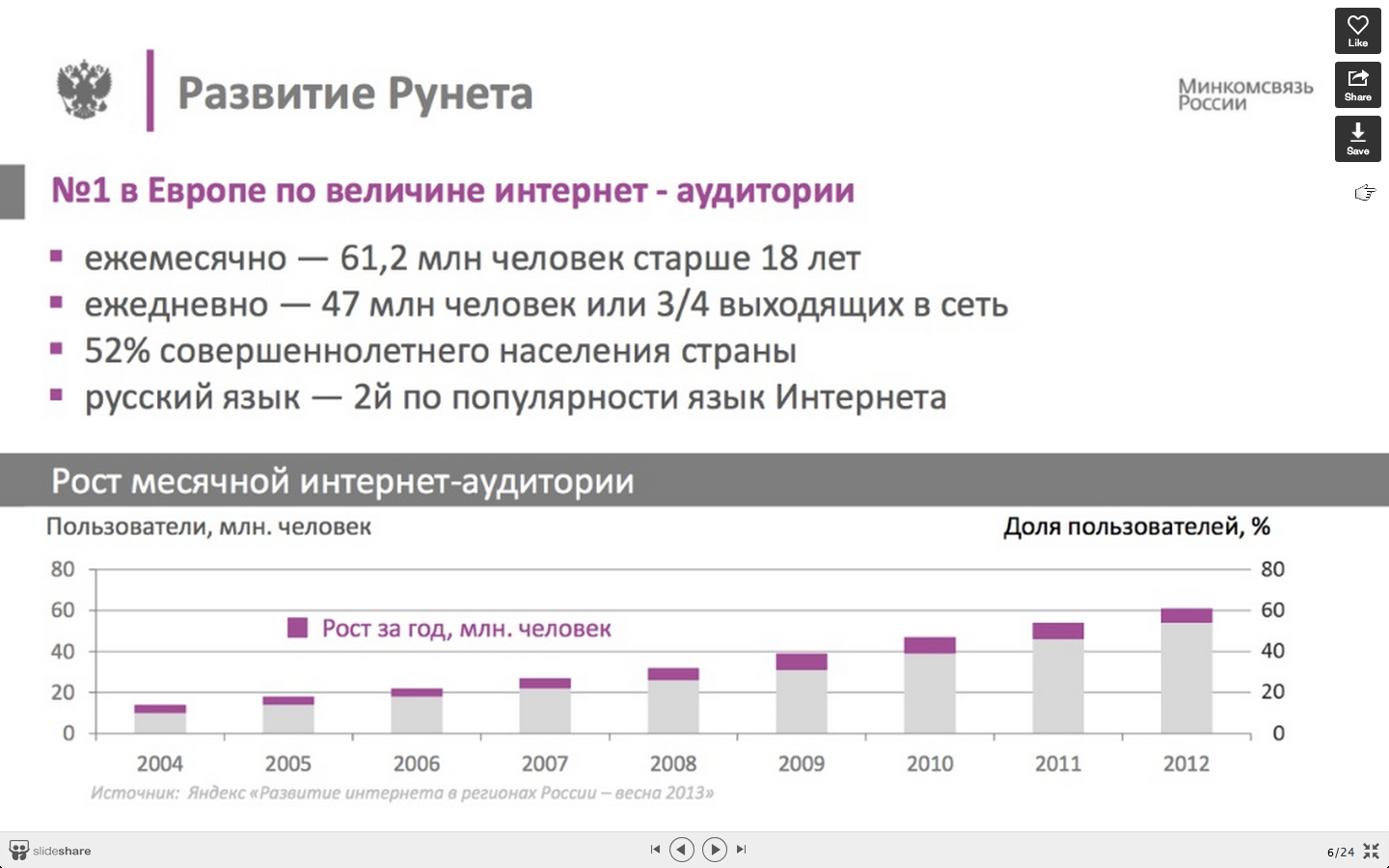 Источник: Яндекс «Развитие интернета в регионах России – весна 2013 »
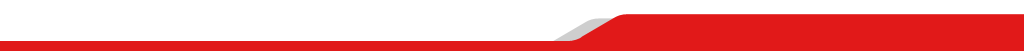 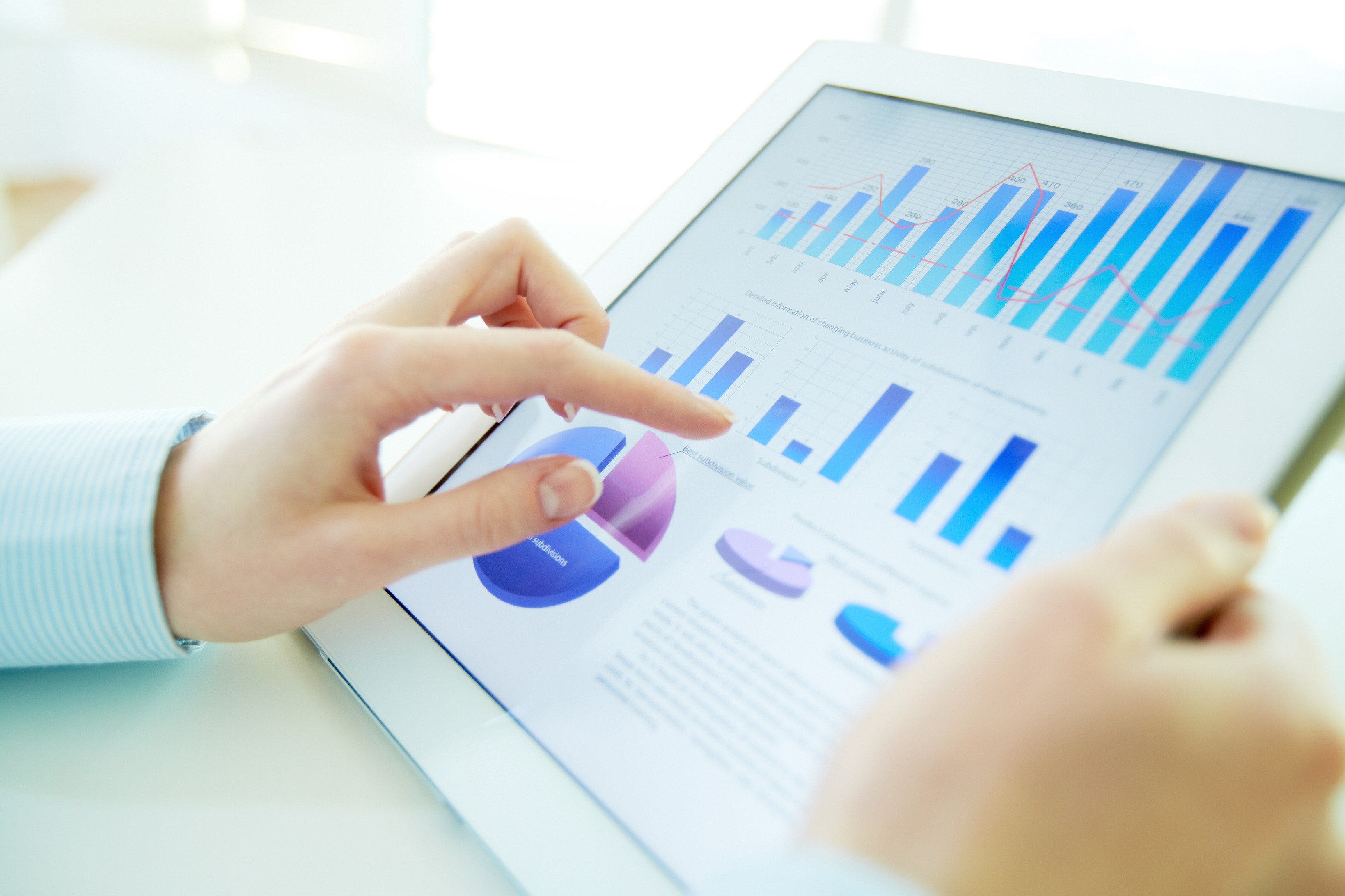 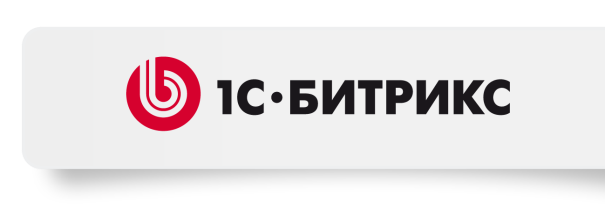 Взрывной рост Интернет-торговли
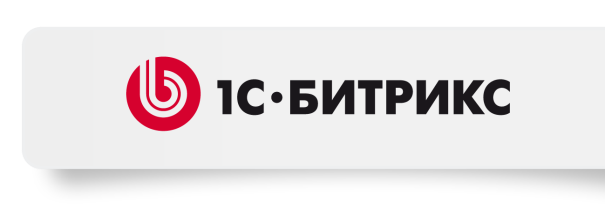 Рост рынка e-commerce в России
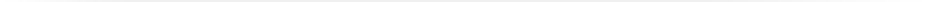 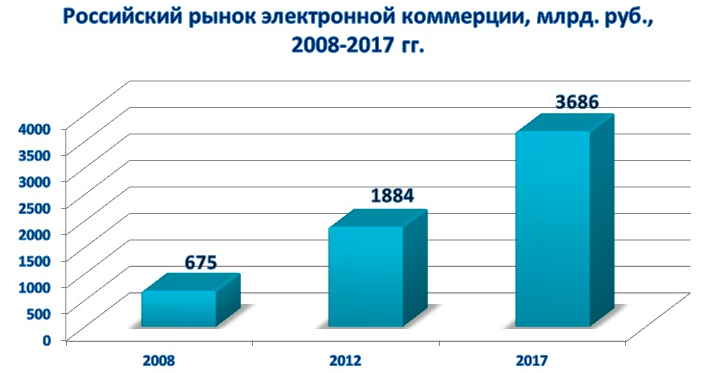 По прогнозам J’son & Partners Consulting, российский рынок электронной коммерции увеличится к 2017 г. до 3,7 трлн. руб.
Введен ряд законов по регламентированию деятельности, что безусловно увеличит спрос на локальном рынке
Российский рынок электронной коммерции, млрд.руб.
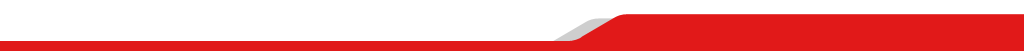 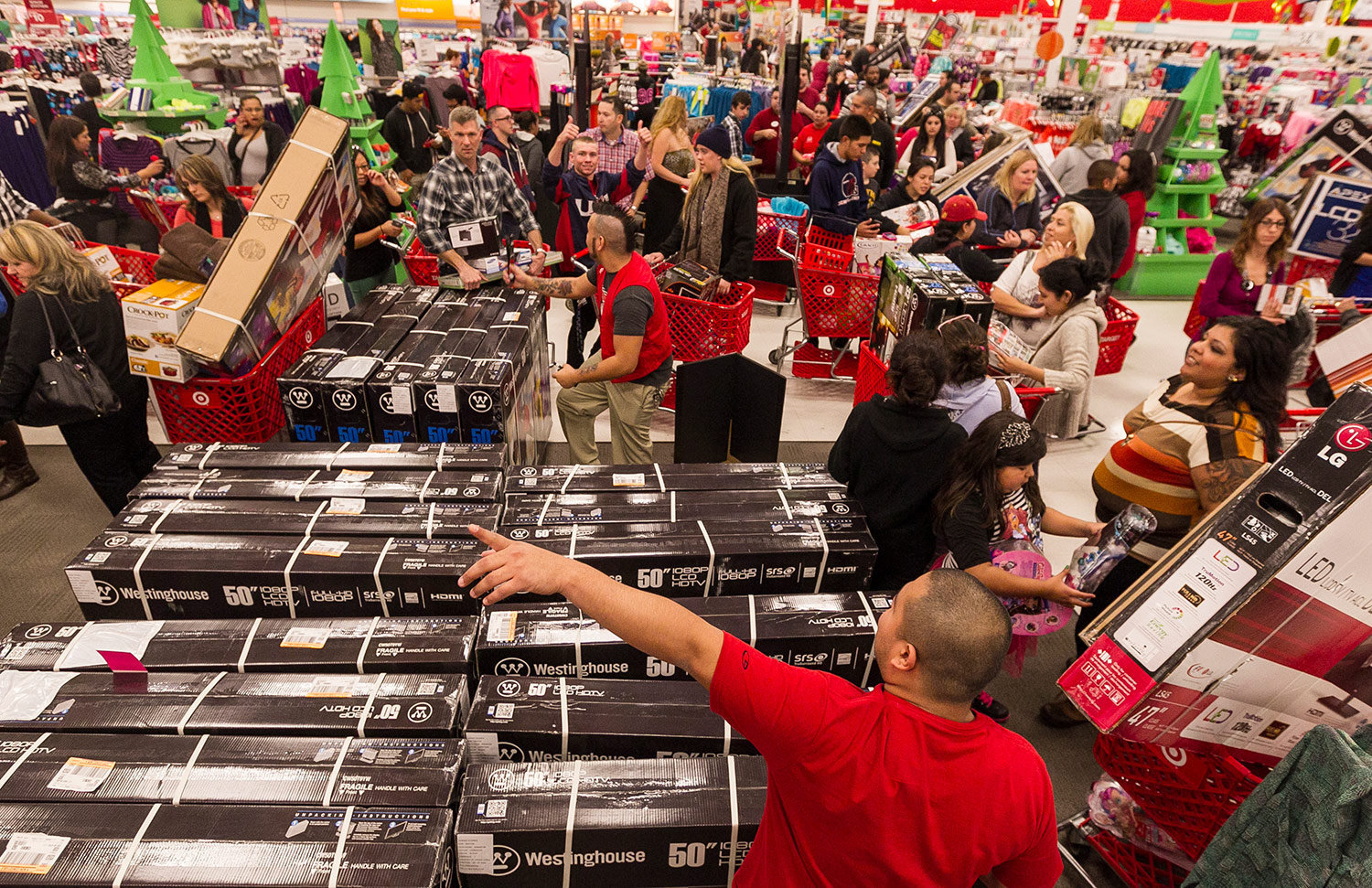 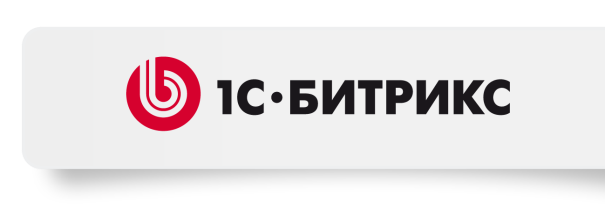 Черная пятница

За пять минут до старта распродаж сайт BlackFriday2013.ru «упал» - сервера не выдержали нагрузки

В ночь с четверга на пятницу на портал одновременно пришли более миллиона человек!
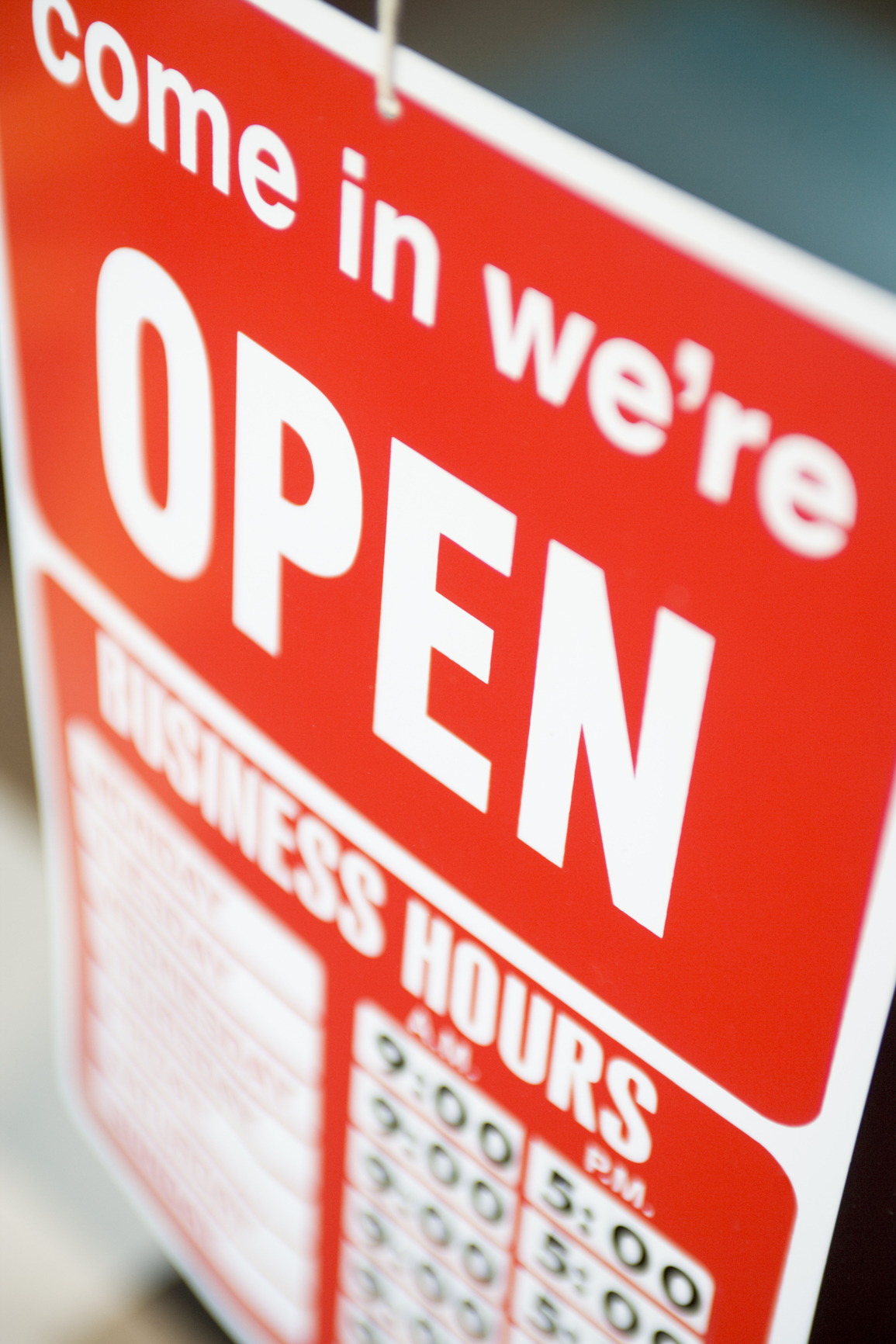 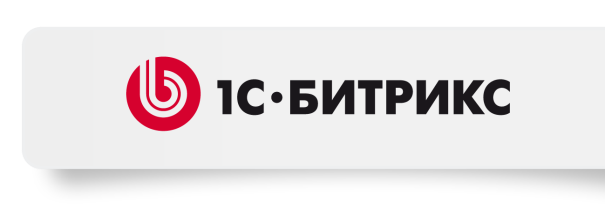 Интернет-магазин стал составной частью бизнеса, а иногда и основной стратегией развития.Отказоустойчивость в определенные периоды времени становится критически важной (Новый Год, 23 февраля, 8 марта, распродажи, активная рекламная кампания…).Недоступность или медленная работа интернет-магазина наносит заметный вред репутации всей компании. Мы хотим, чтобы вы умели легко контролировать состояние своего проекта, визуально масштабировать его, всегда быть на высоте.
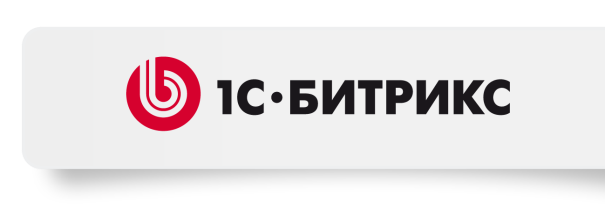 Новый модуль – «Управление масштабированием»
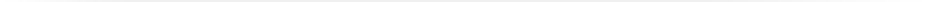 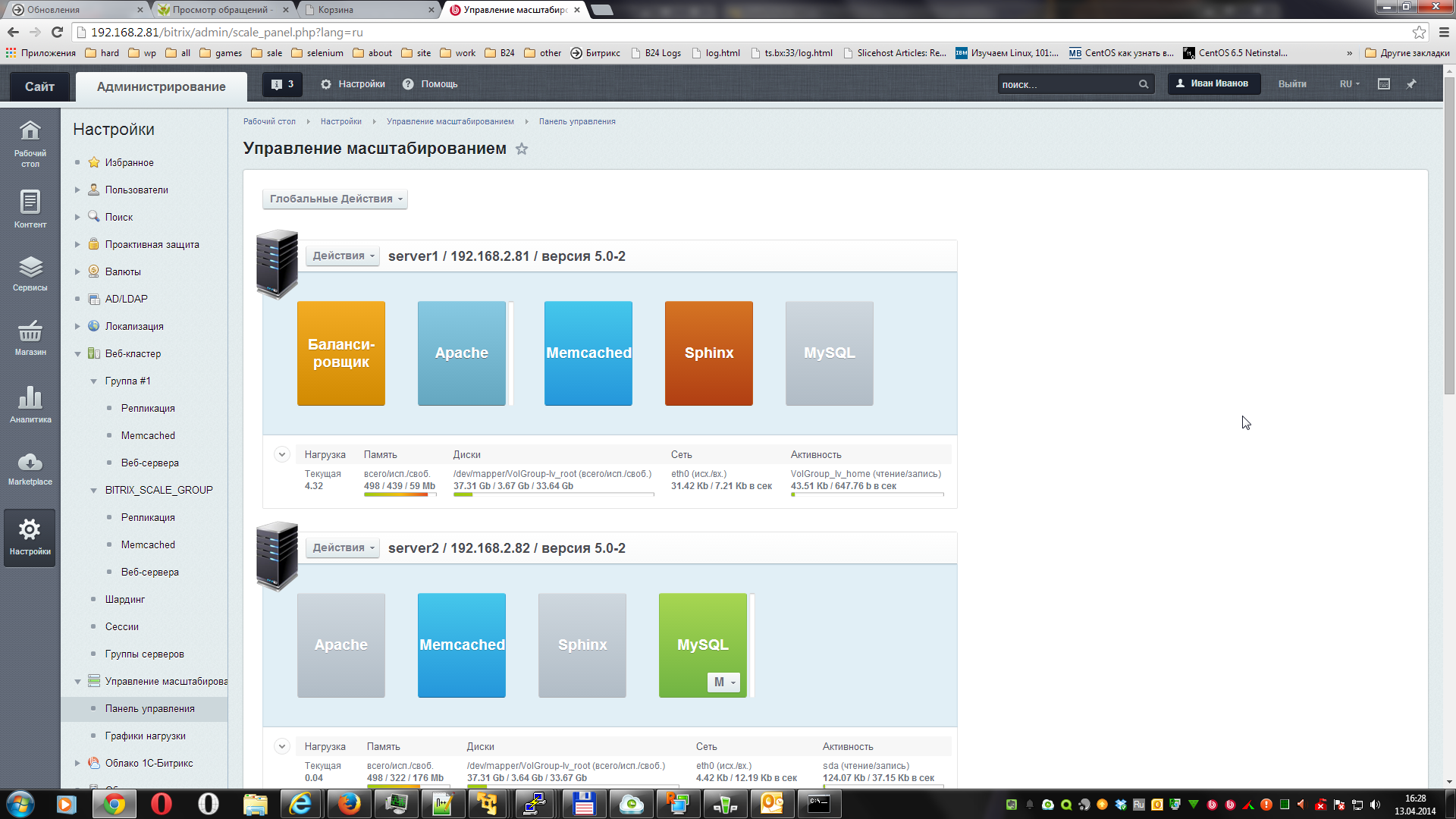 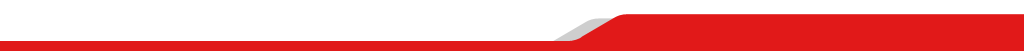 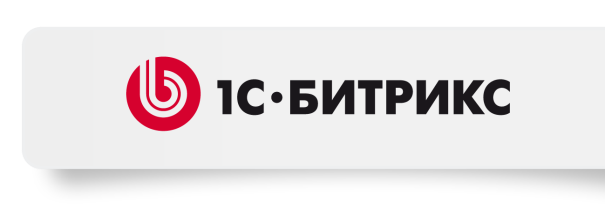 Новый модуль – «Управление масштабированием»
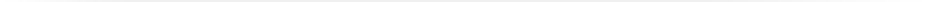 Позволяет в панели администрирования управлять Виртуальной машиной 5.0
Базовые функции управления:

Добавление/удаление сайтов
Подключение дополнительных серверов, перенос/масштабирование сервисов на них: Web, MySQL, memcached, sphinx
Перезагрузка серверов
Настройка E-mail (можно сделать уникальный E-mail для каждого сайта)
Можно включать КРОН
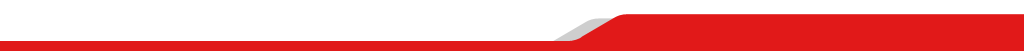 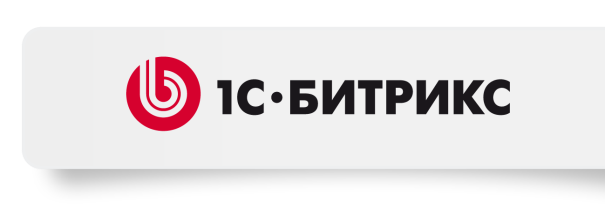 Веб + база
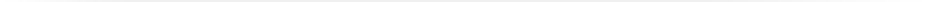 Веб-сервер
«1С-Битрикс: Веб-кластер»
База данных
MySQL
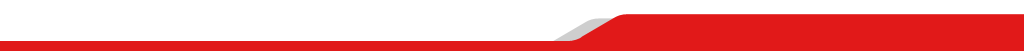 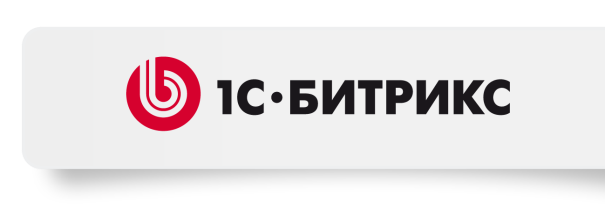 Веб + master + slave
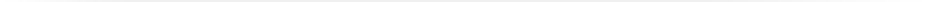 Веб-сервер
«1С-Битрикс: Веб-кластер»
SQL-балансировщик
База данных
База данных
MySQL
slave
MySQL
master
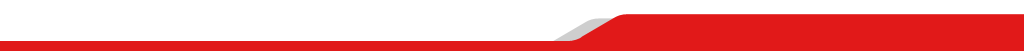 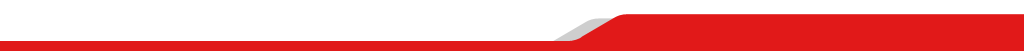 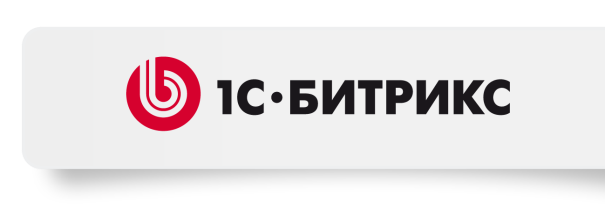 Веб + master + slave
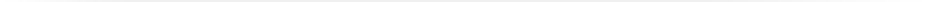 Веб-сервер
Веб-сервер
«1С-Битрикс: Веб-кластер»
«1С-Битрикс: Веб-кластер»
SQL-балансировщик
SQL-балансировщик
База данных
База данных
MySQL
slave
MySQL
master
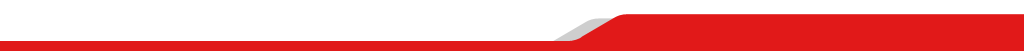 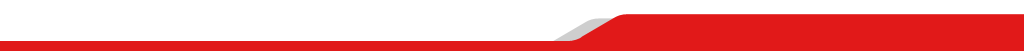 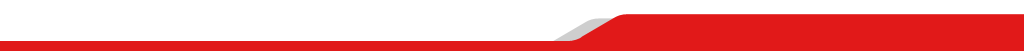 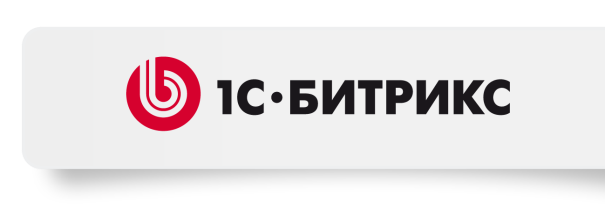 Управление масштабированием: мониторинг
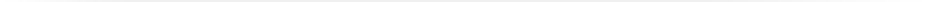 Готовая система мониторинга внутри виртуальной машины

Легко определить причину ухудшения производительности

Вы видите состояние всех компонентов сервера

Возможность отслеживать все пиковые нагрузки
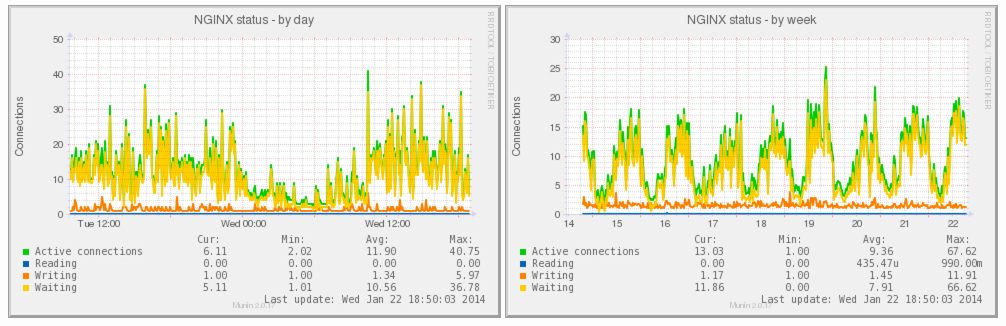 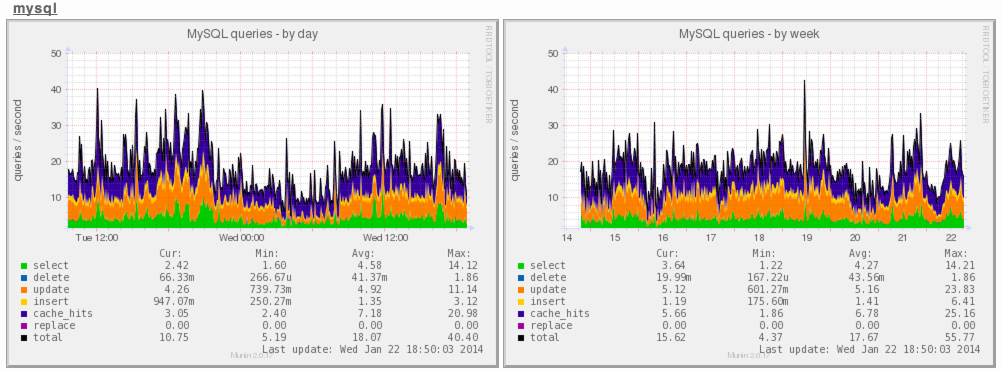 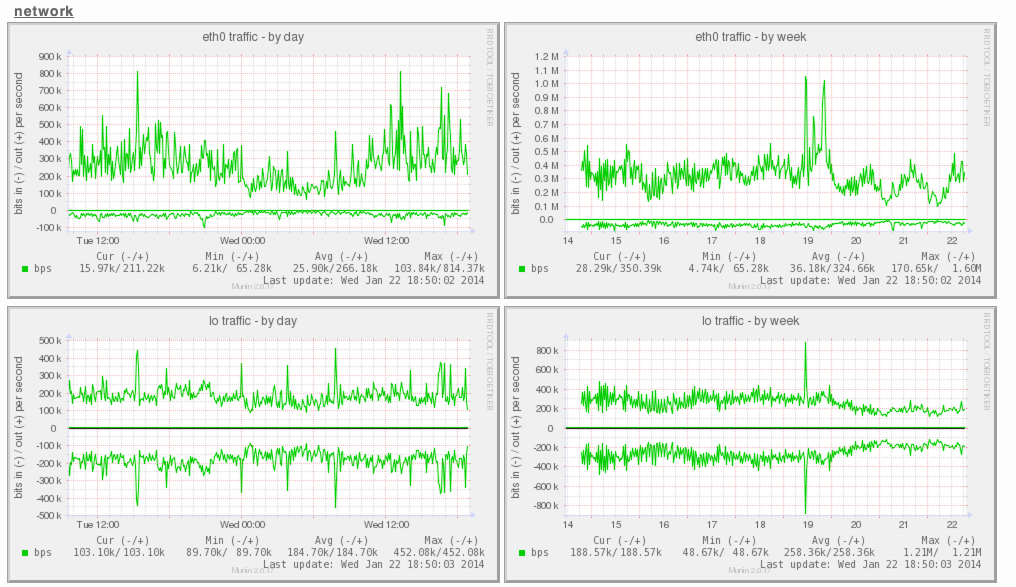 За мониторинг в продукте отвечают:

1. munin - подготавливает графики
2. nagios - оповещает обо всех возникших ситуациях
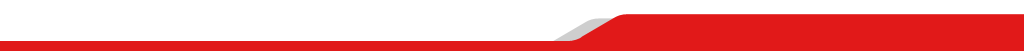 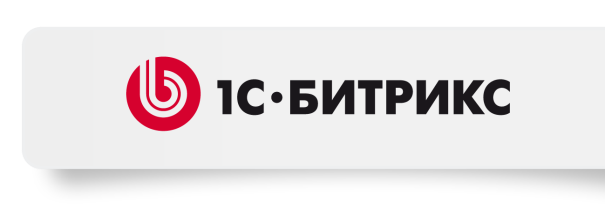 Виртуальная машина 5.0
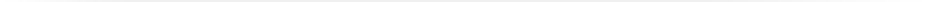 Распределить ресурсы всех машин кластера можно будет через единый интерфейс.
Управление конфигурацией сайта через web-интерфейс;
Управление настройками серверов через web и консольный интерфейсы, конфигурация служб (mysql, sphinx, memcached, apache) и контроль за выполнением операций;
Включение мониторинга для всех серверов группы, контроль состояния всех серверов пула из web-интерфейса.
Скачать http://www.1c-bitrix.ru/products/vmbitrix/
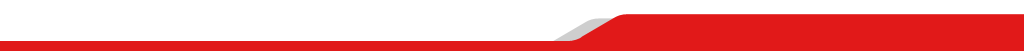 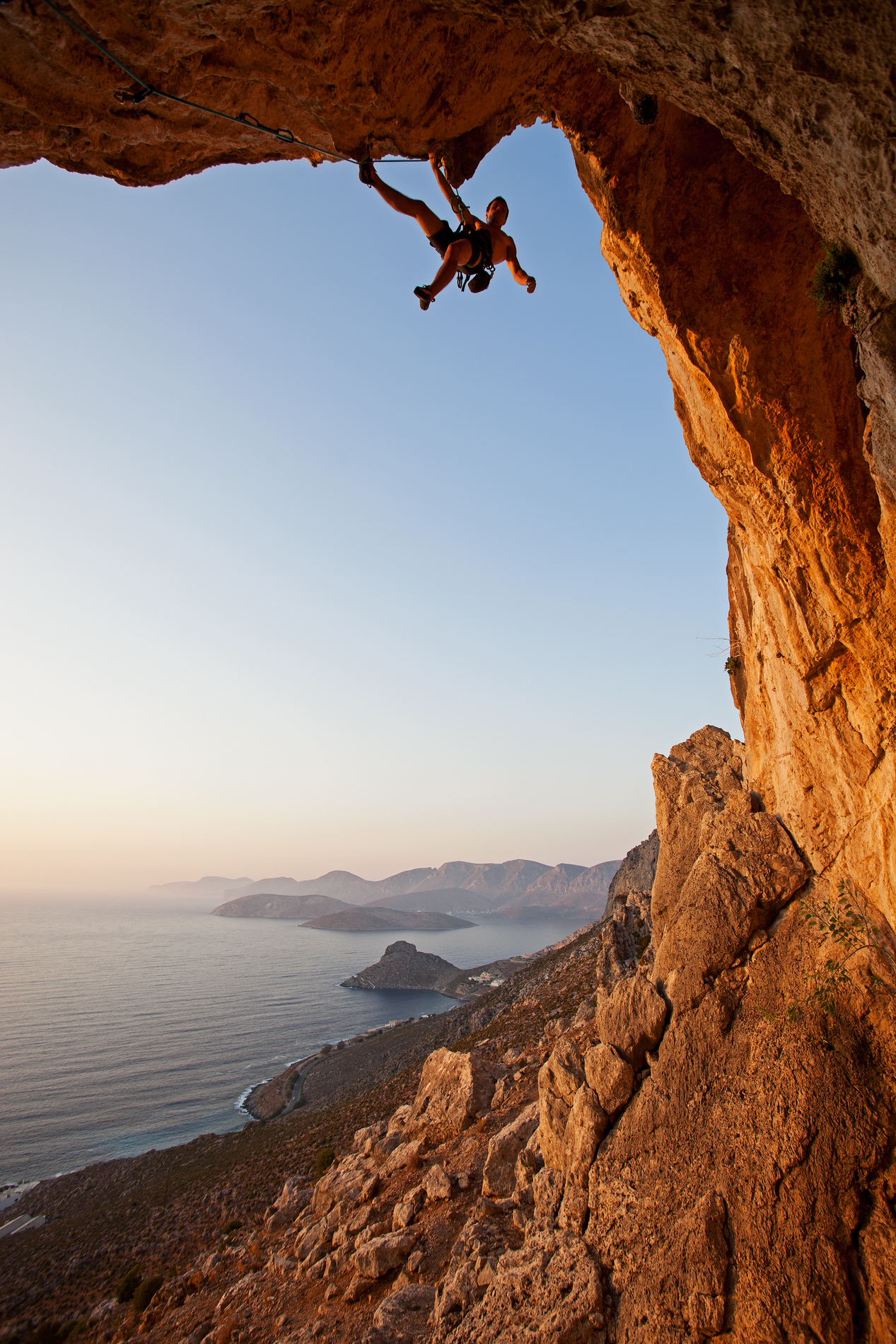 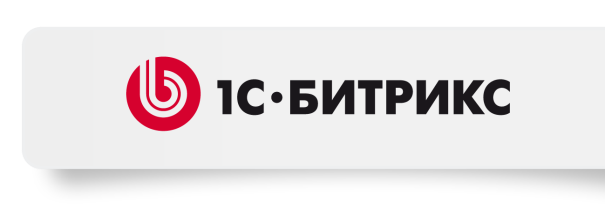 Дизайн-проектирование
Композитный сайт
Масштабирование
Real-time обмен с 1С
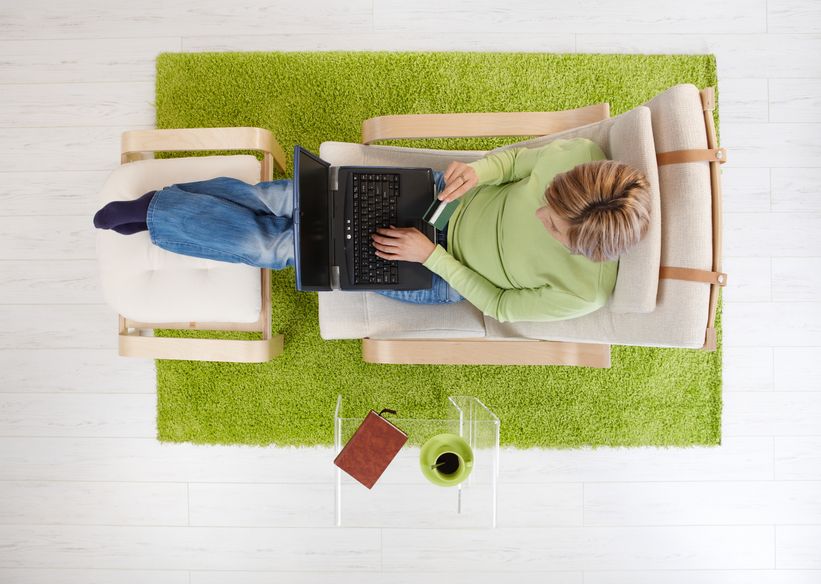 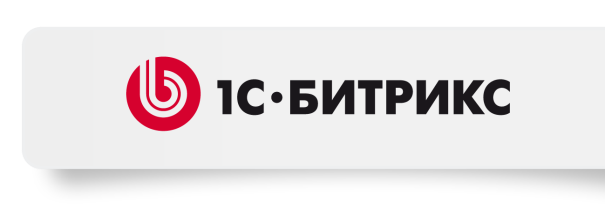 Интернет-торговля
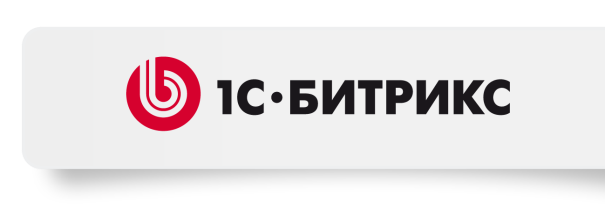 Поля ФИО, E-mail, Местоположение
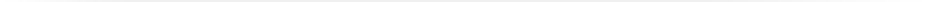 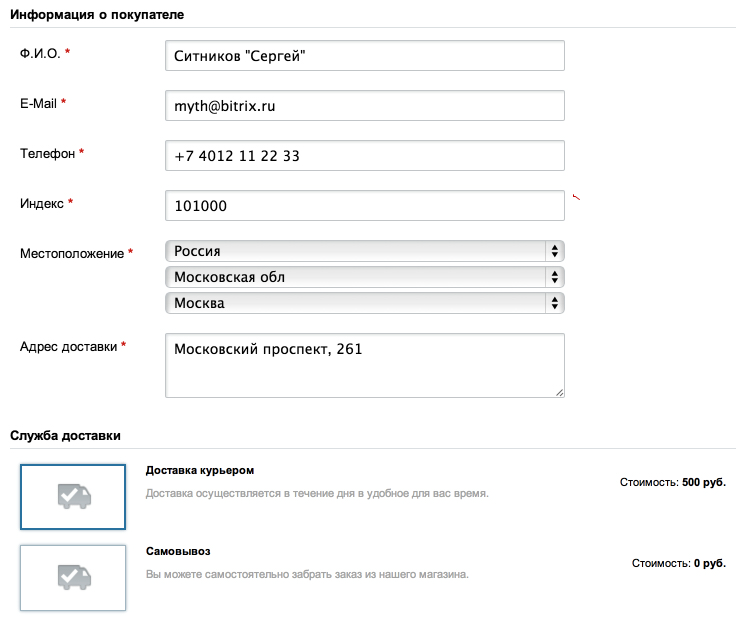 Убрали обязательность заполнения полей ФИО, E-mail, Местоположение
Владелец магазина сам решает, какая информация ему нужна от клиента
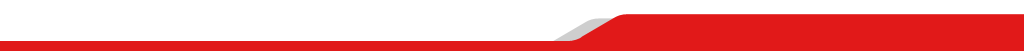 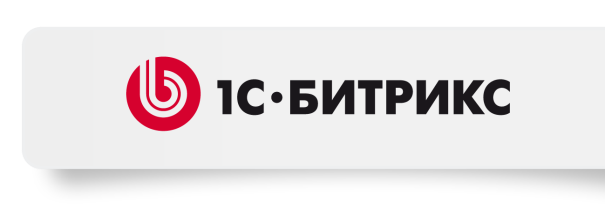 Гибкая работа с заказами клиентов
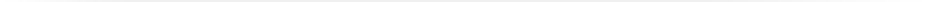 Разделение на 2 и более заказов
Исключение позиций
Дополнение новыми позициями заказа
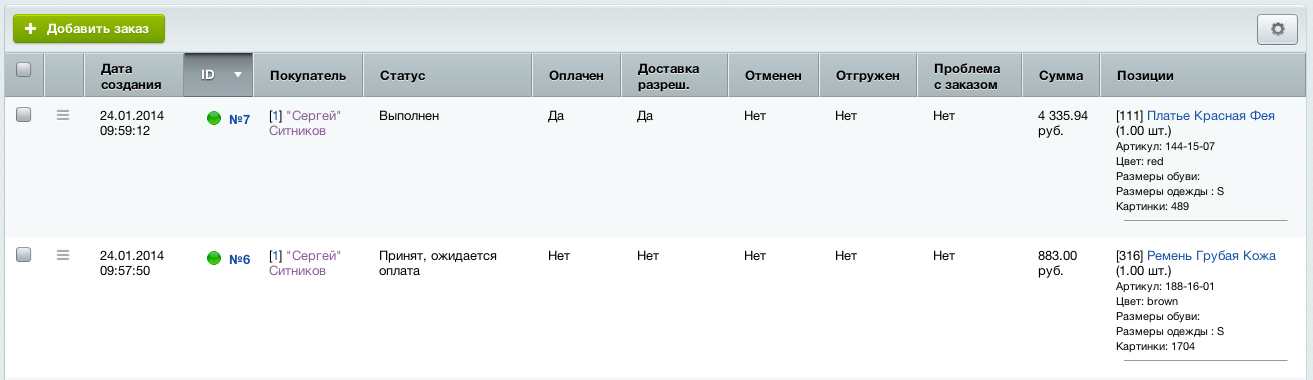 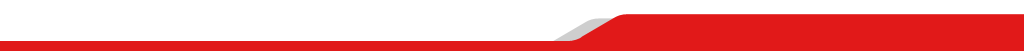 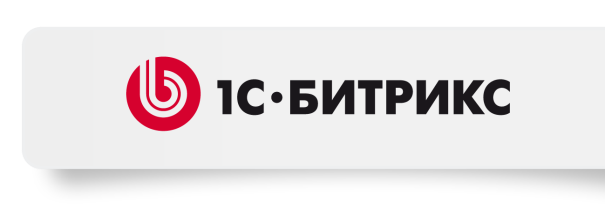 Настройка сужения региона до страны/области/города
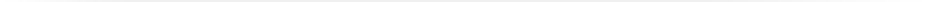 Нет привязки к региону
Клиенту не нужно заполнять лишние поля
Улучшает конверсию заказа
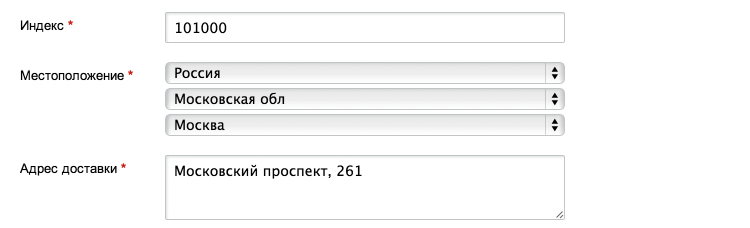 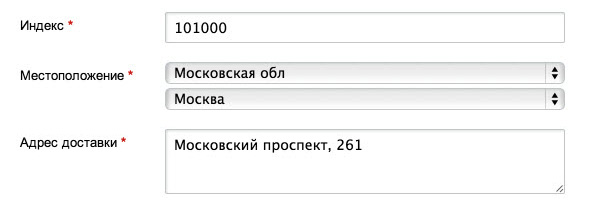 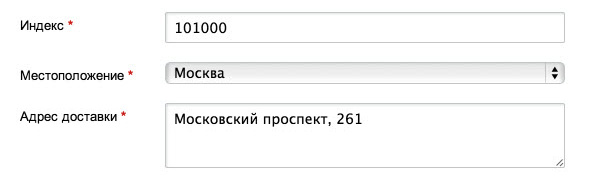 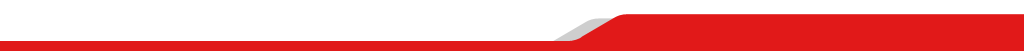 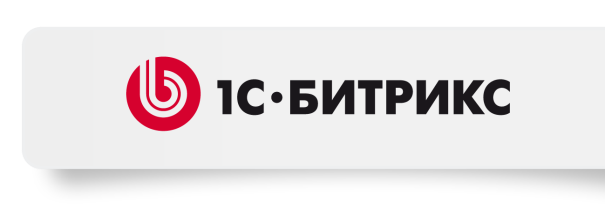 Автоматизация работы интернет-магазина со службами доставки
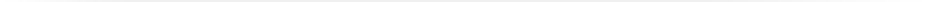 Поддержка API служб доставки

Создание и отслеживание статуса доставки прямо на странице заказа

Автоматический запрос в службу доставки о новом заказе

Автоматическое подключение статуса «Доставлено»

Интеграция с системой доставок Яндекс - MultiShip
3 новые службы доставки
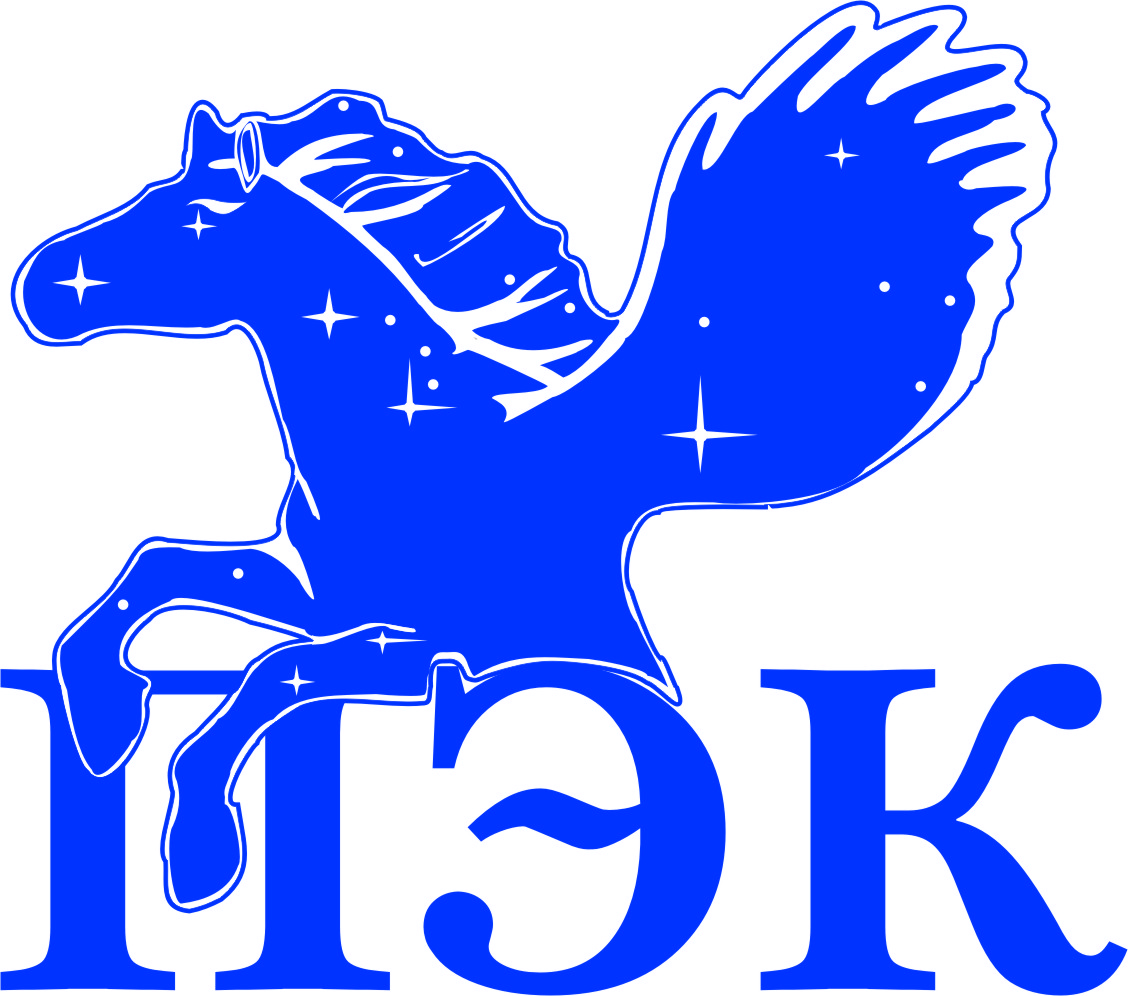 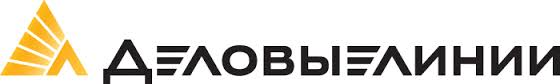 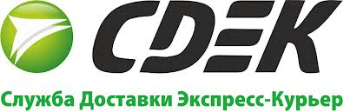 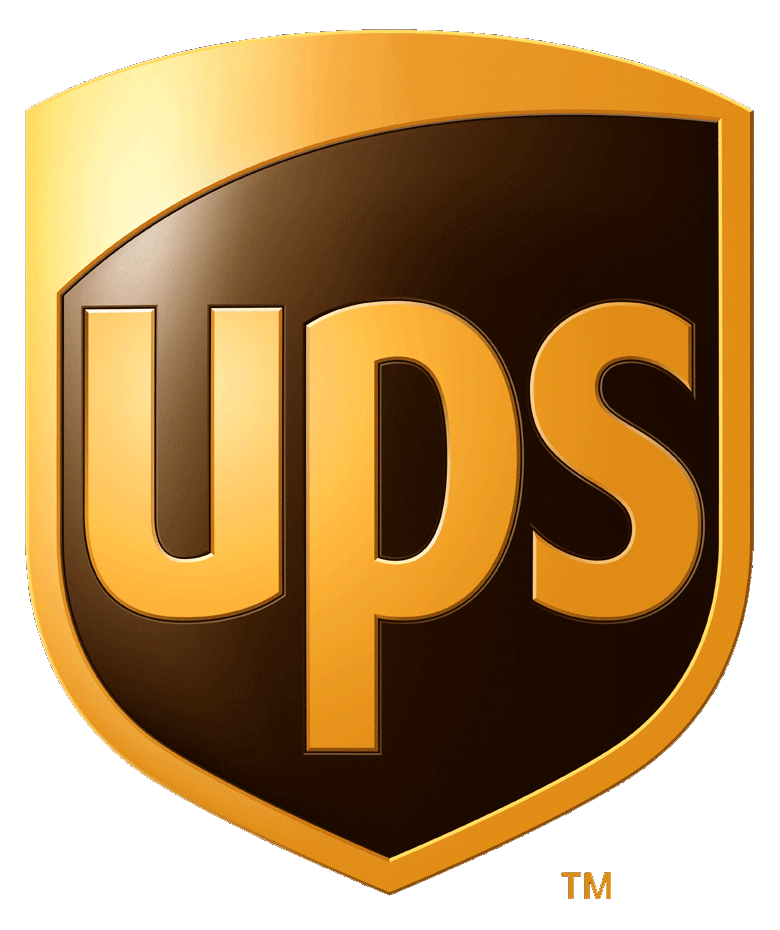 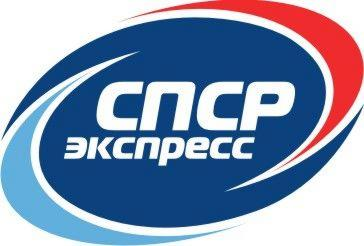 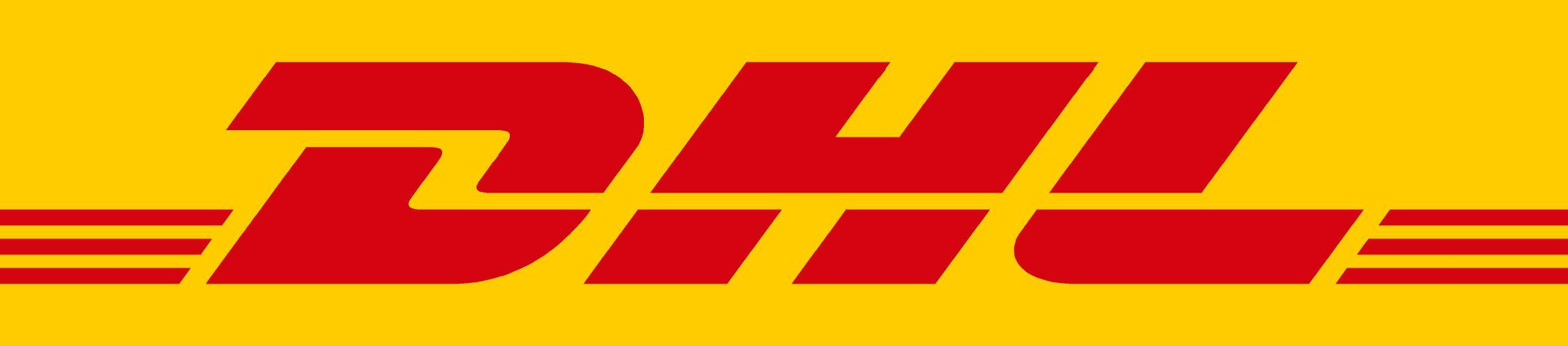 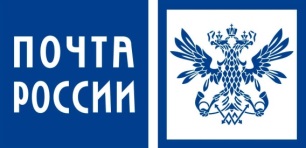 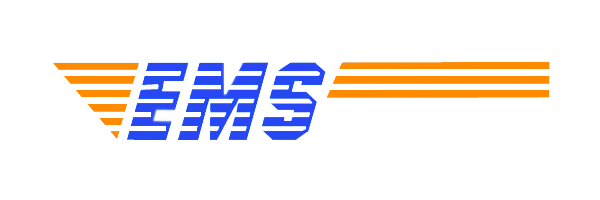 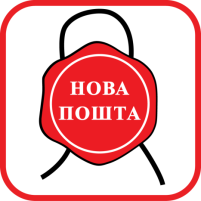 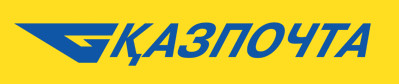 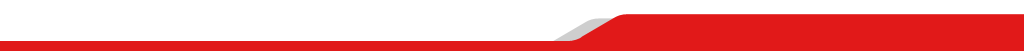 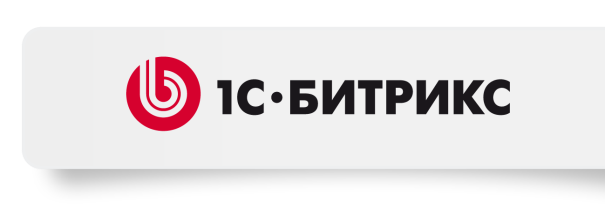 Улучшенный диалог выбора товара
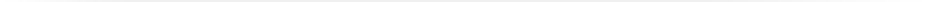 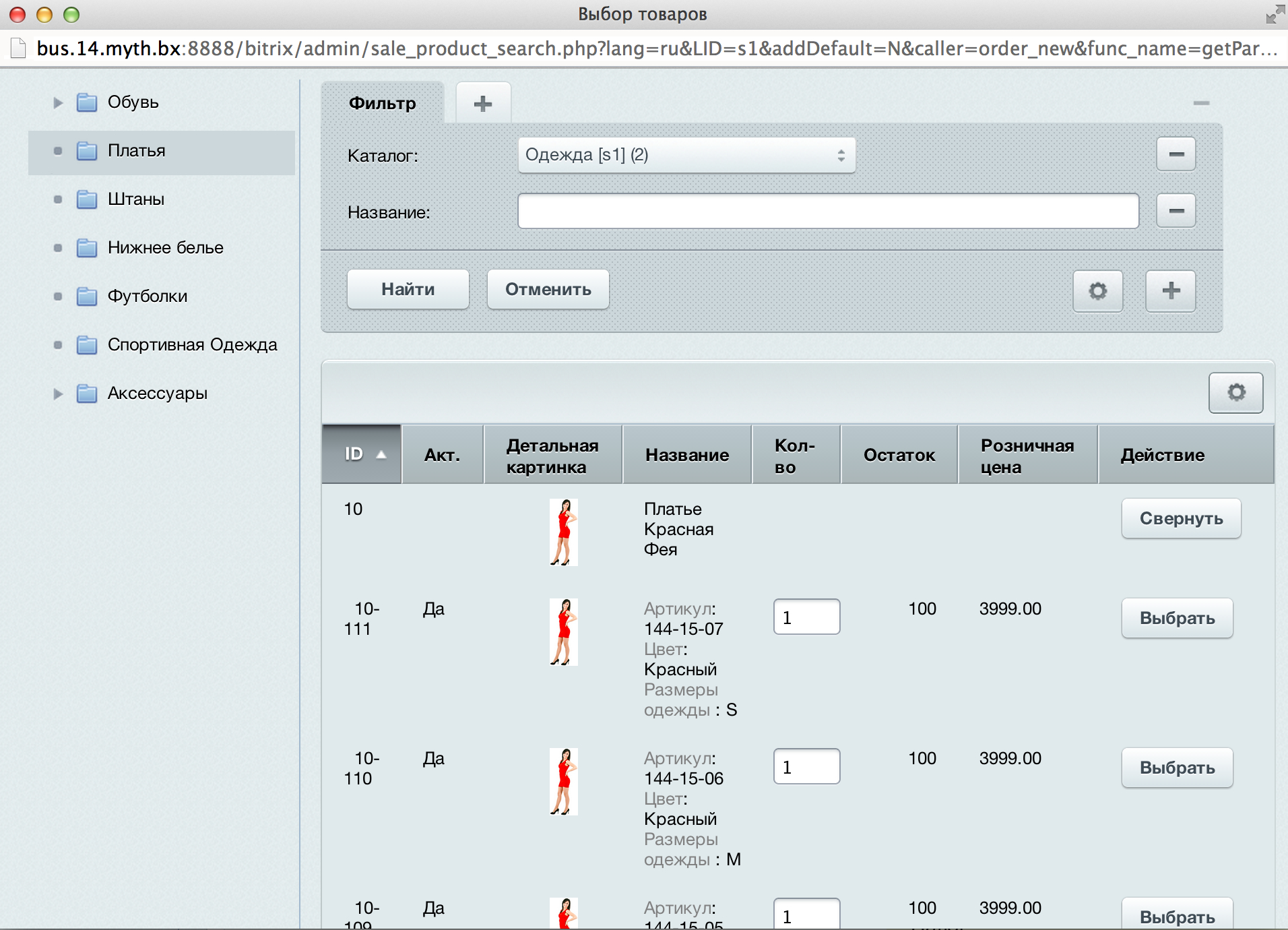 Удобство выбора товаров и торговых предложений

Владелец магазина сам выбирает поля, по которым ему удобно работать с товаром

Множественный выбор товара – менеджеру не нужно заполнять поля для каждого отдельного товара
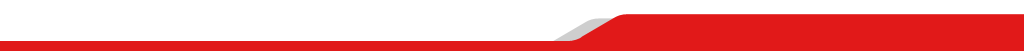 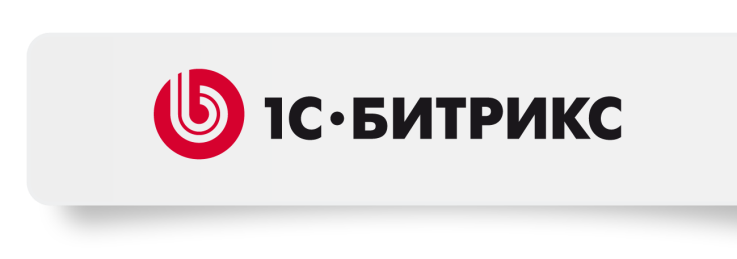 Новая корзина для максимальных продаж
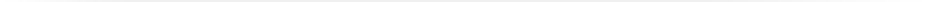 Визуальный вывод торговых предложений SKU с возможностью изменения выбора, например смена цвета или размера
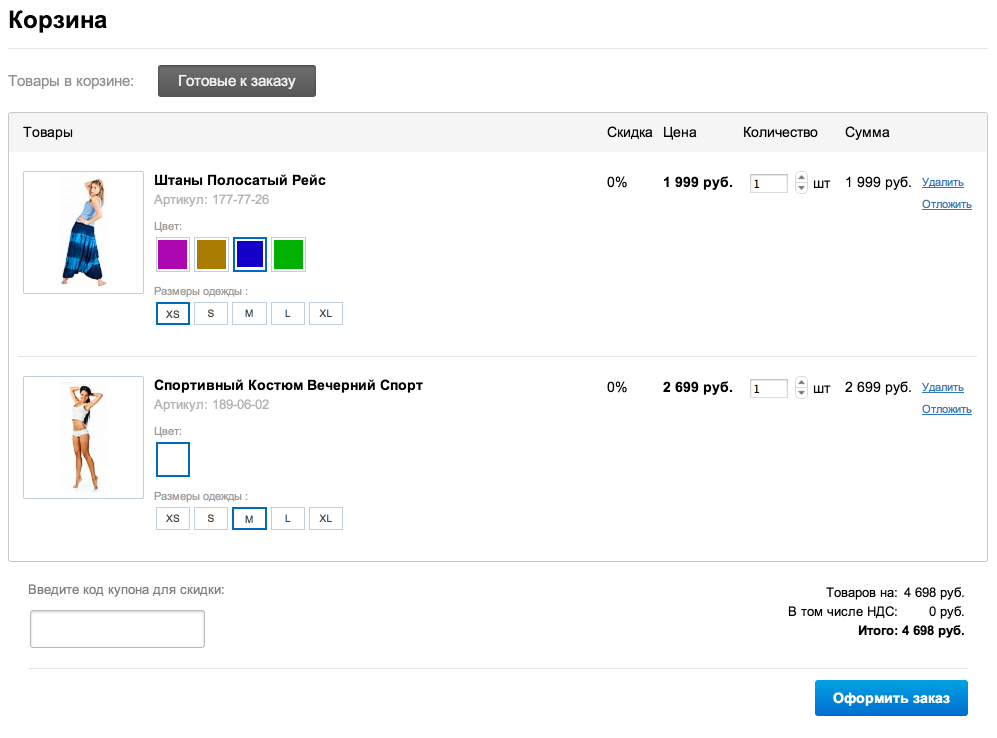 Визуальный вывод подарков с возможностью выбора из нескольких доступных – поддержка «правила работы с корзиной»
Вывод в корзине графических свойств инфоблока
Новый интегрированный шаблон sale.basket.basket применим для всех сайтов
Мгновенный пересчет корзины без обновления страницы
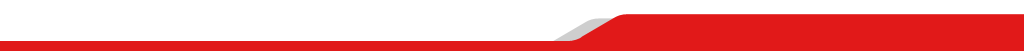 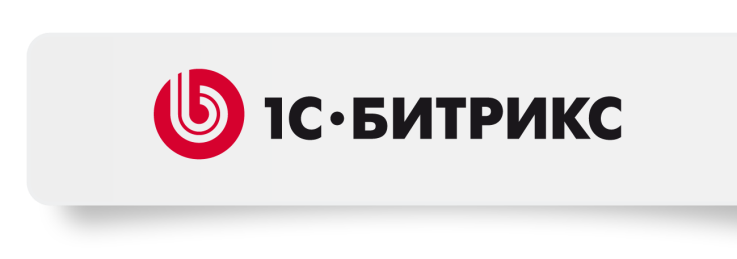 4 вида корзины
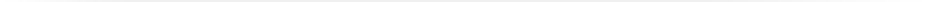 Новый шаблон корзины – полоска.
Новый «плавающий» вариант представления корзины.
Позволяет управлять содержимым заказа без перехода непосредственно в «большую» корзину. 
Можно выбрать обычный или «плавающий» вариант представления корзины.
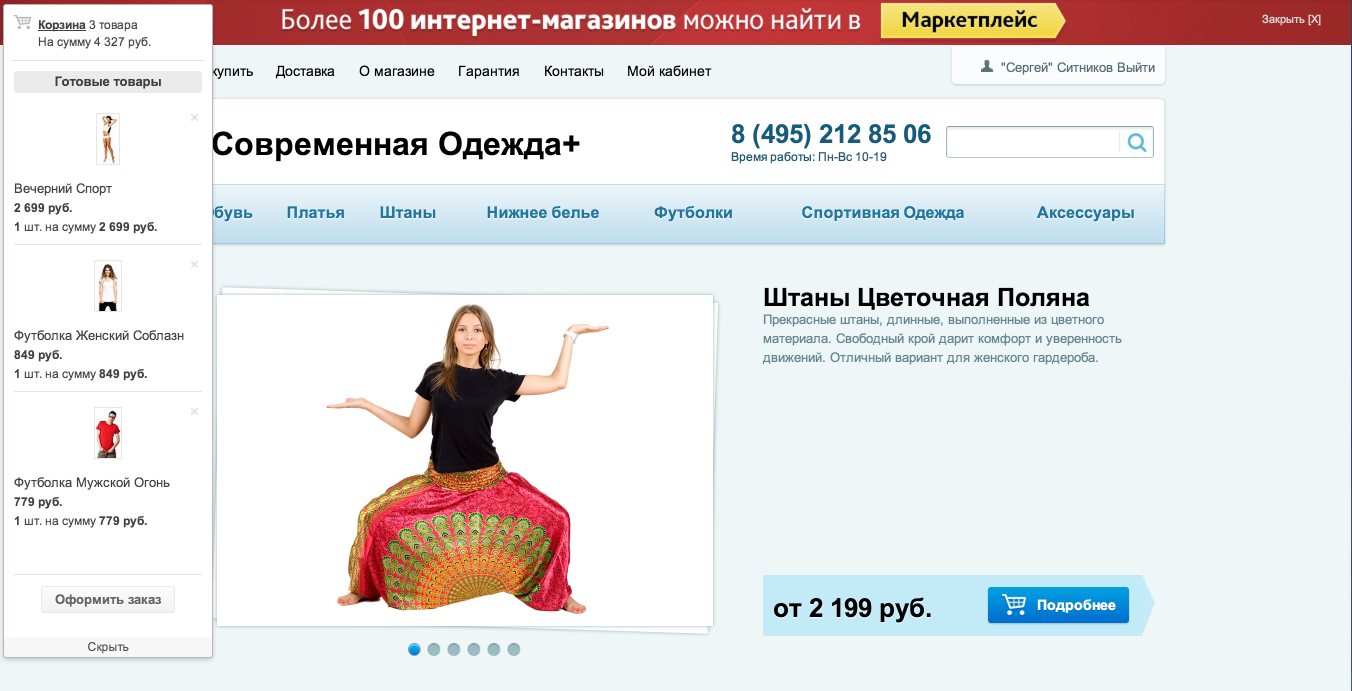 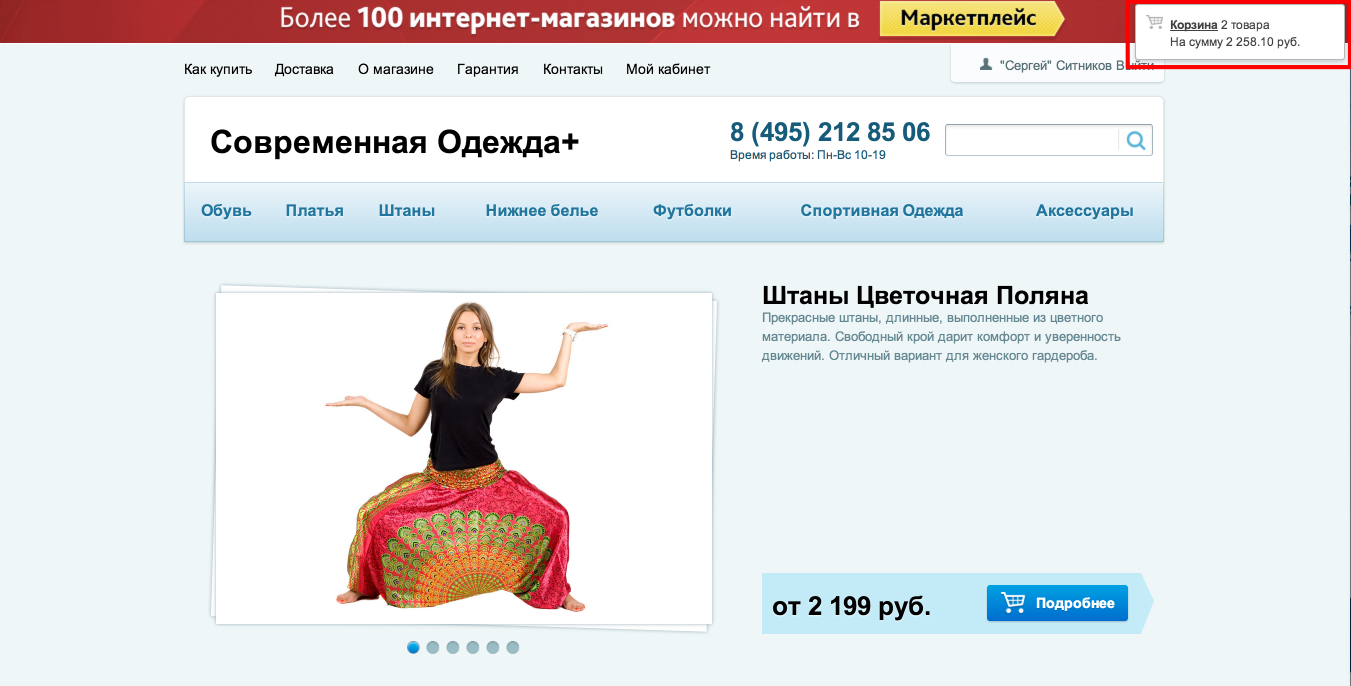 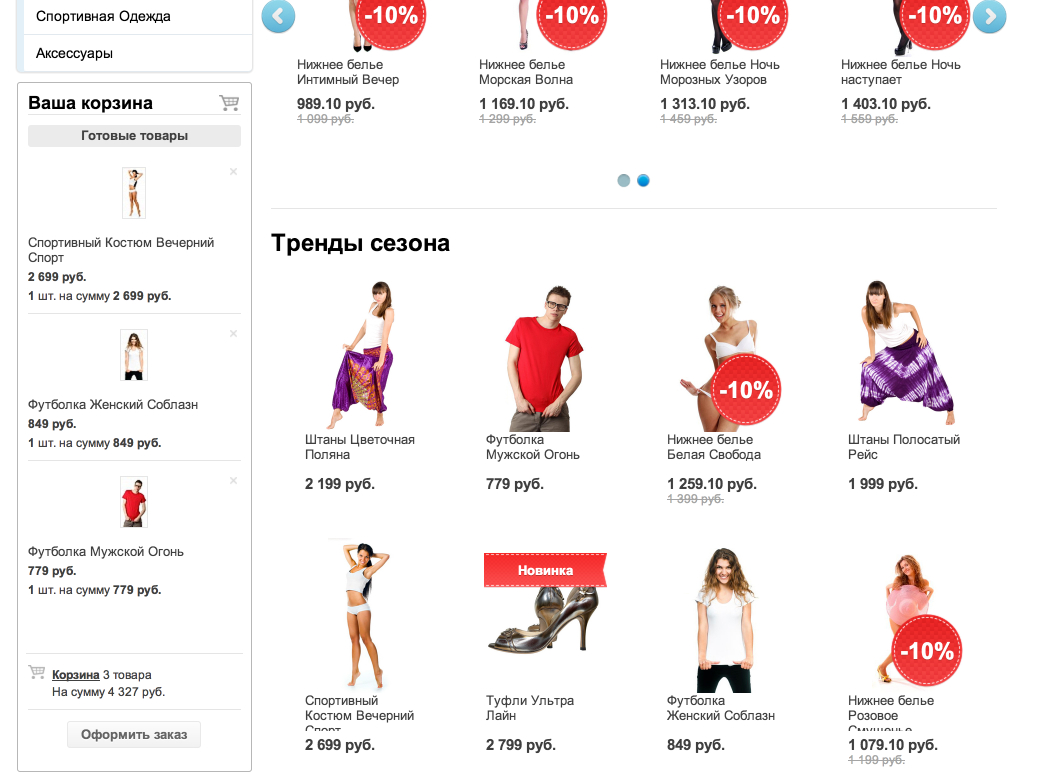 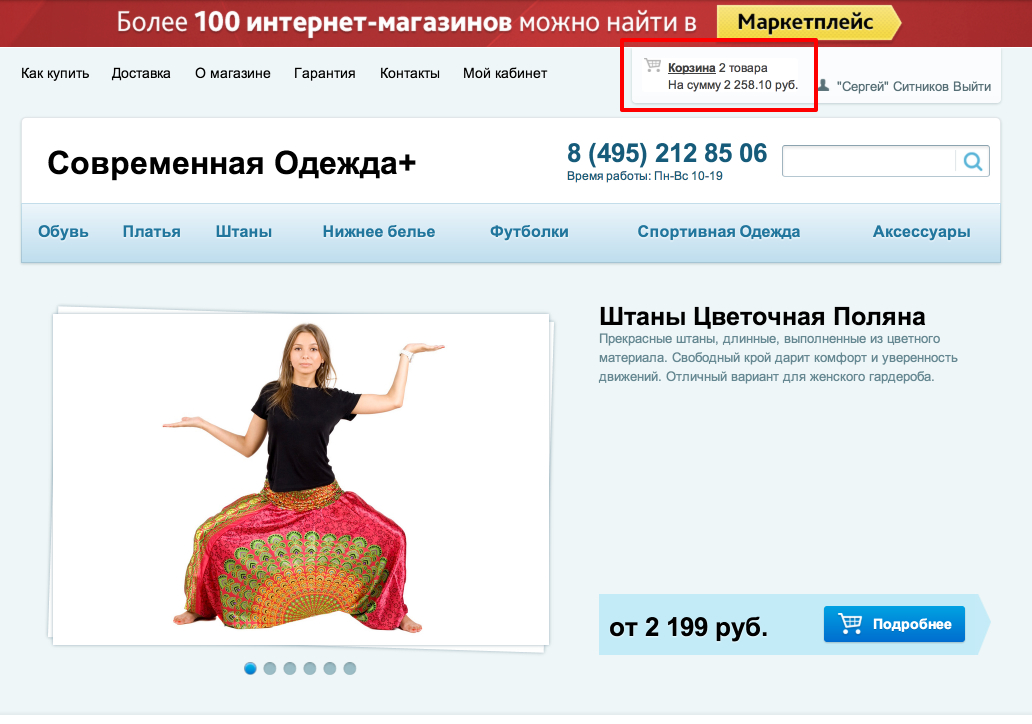 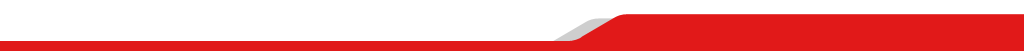 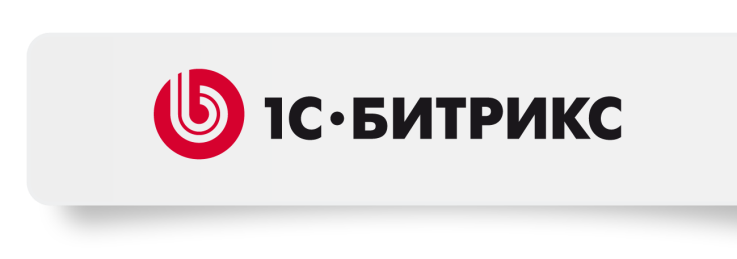 3 новых компонента
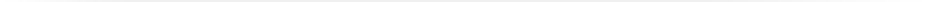 С этим товаром рекомендуют
Последние просматриваемые товары
С этим товаром покупают
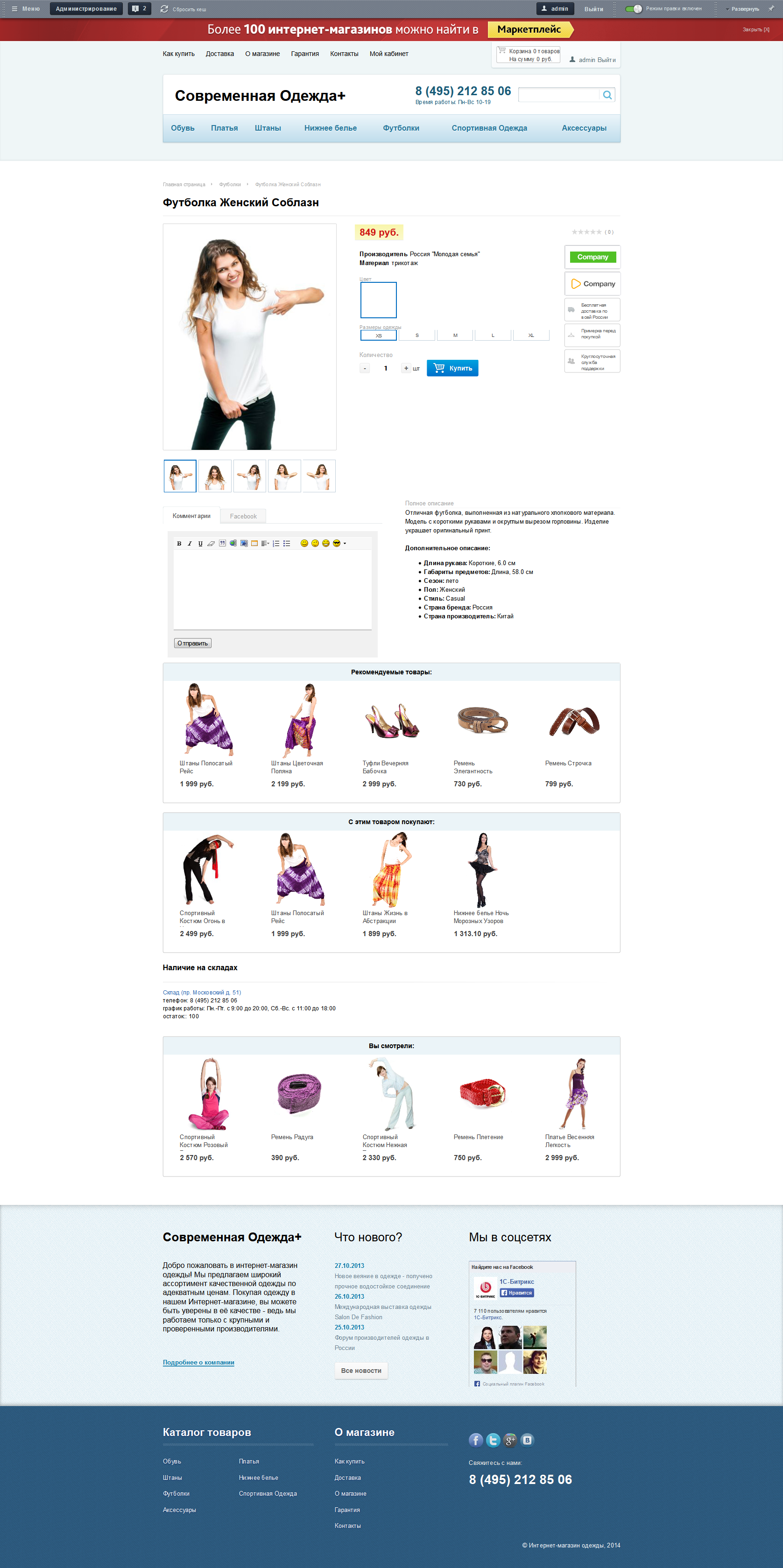 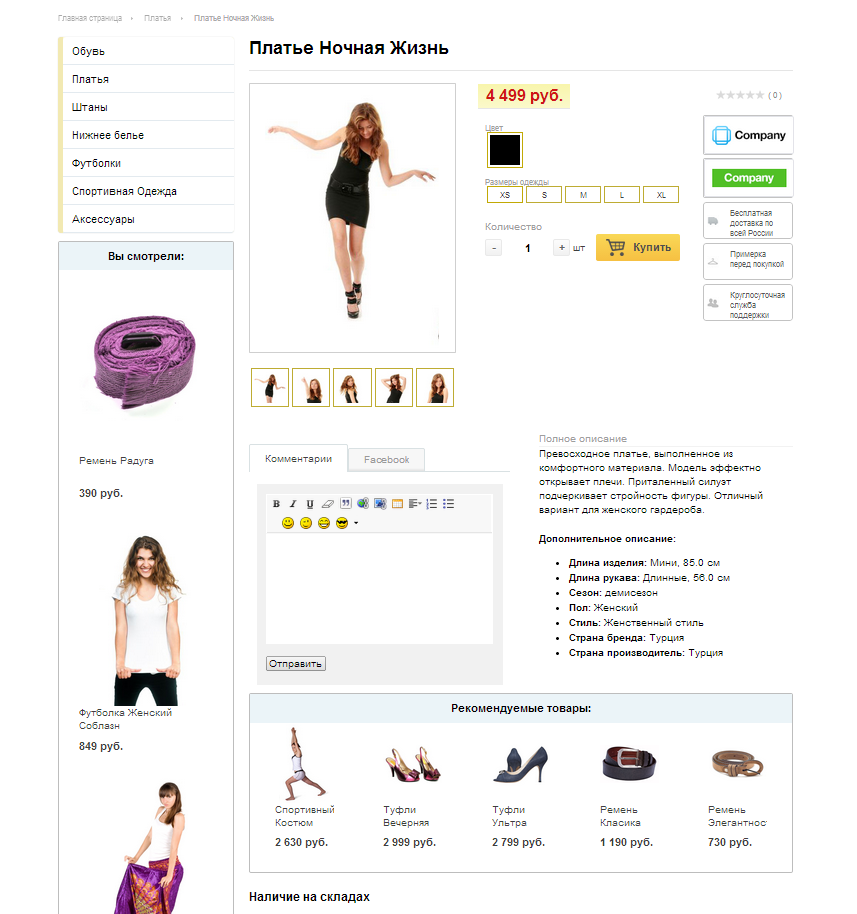 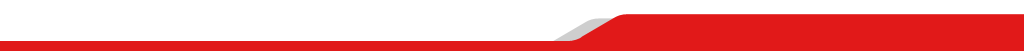 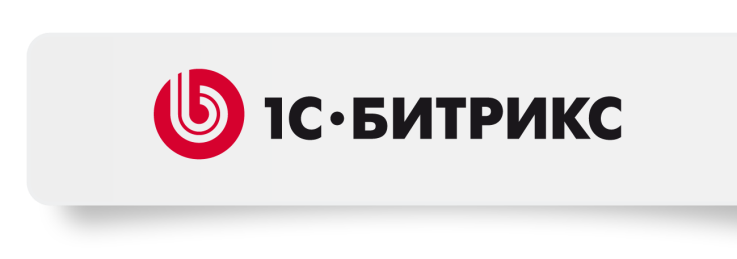 Топ элемента
Центральный верхний баннер
Слайдер (до 4 элементов)
Сплошной список товаров
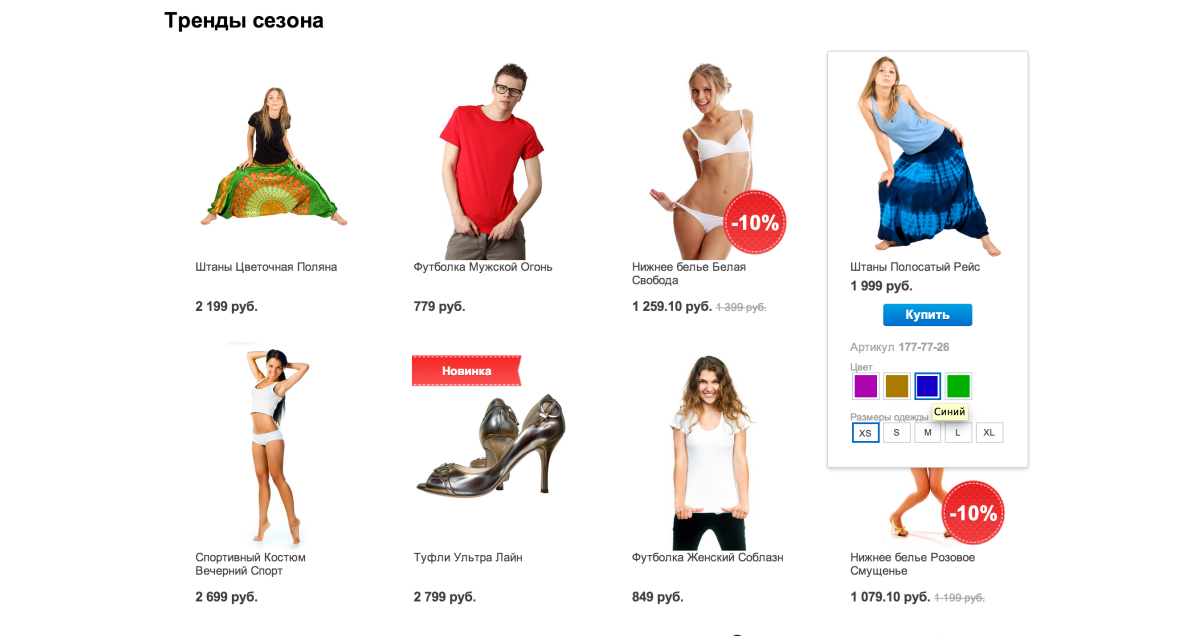 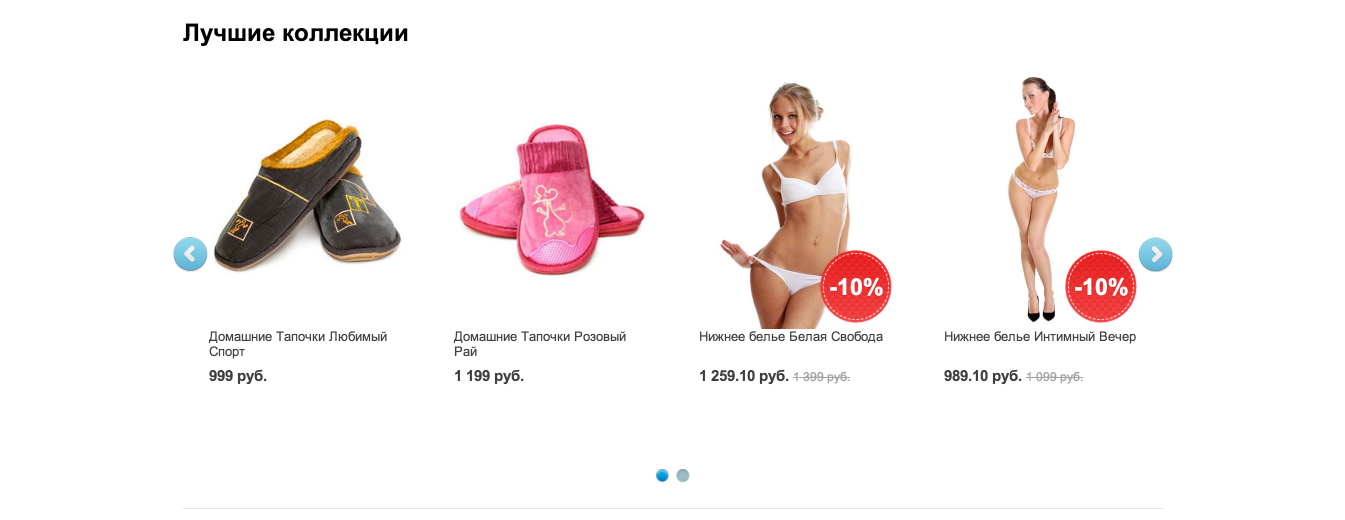 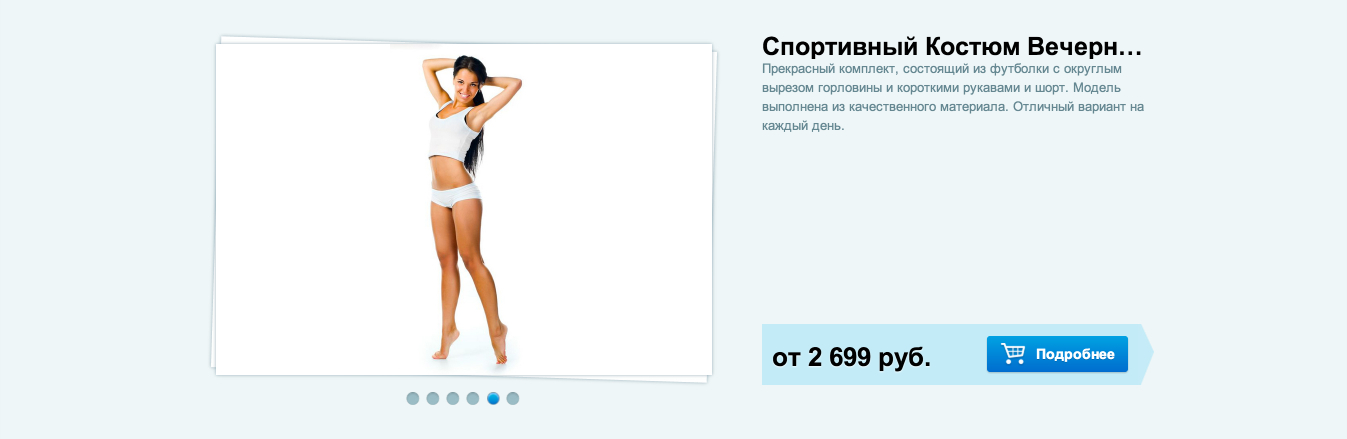 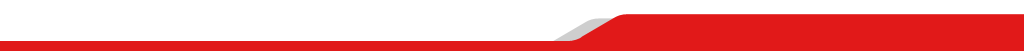 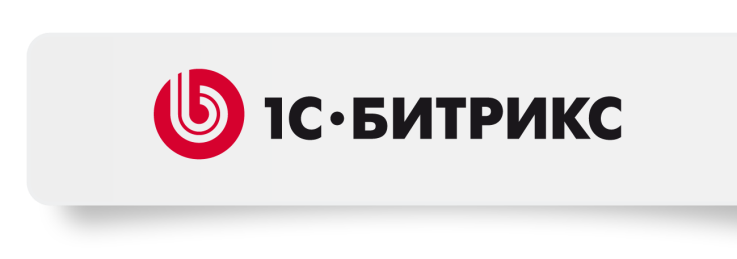 Новое представление списка заказов и детальной информации по заказу в личном кабинете пользователя
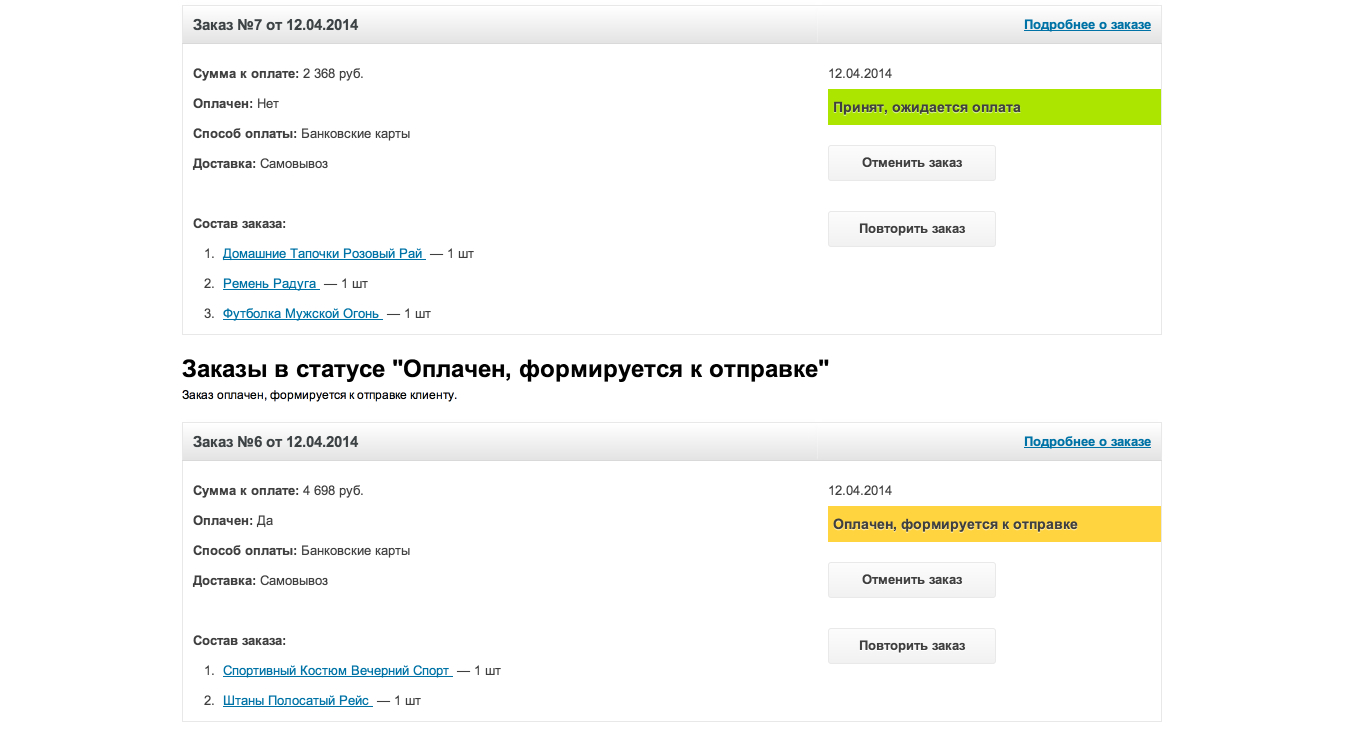 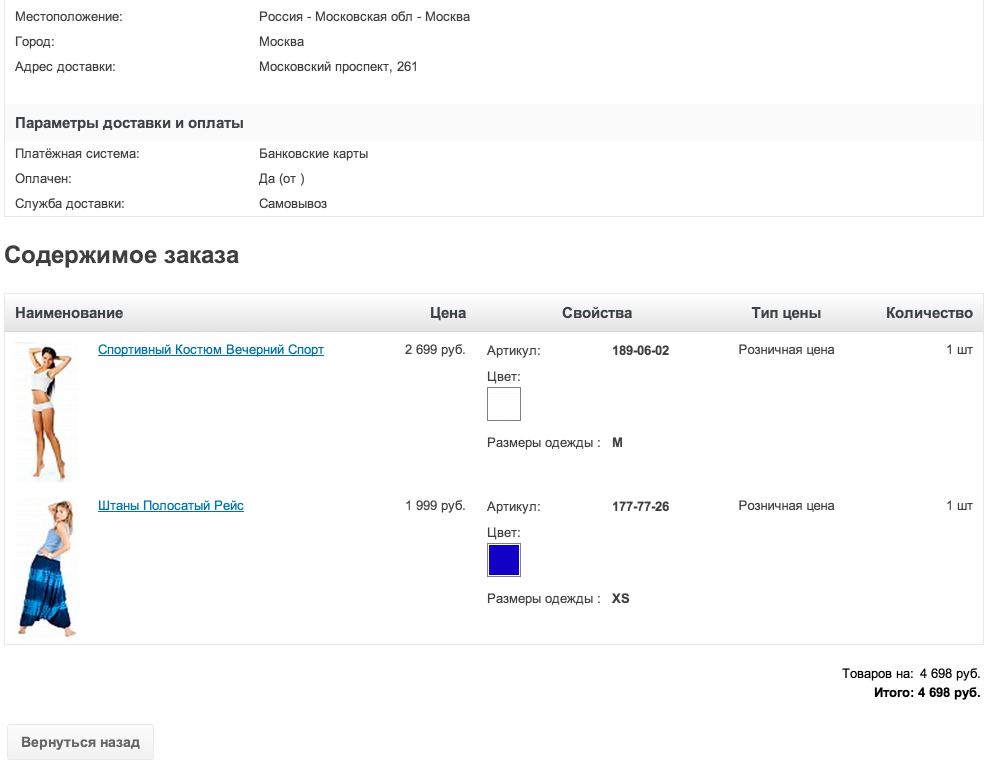 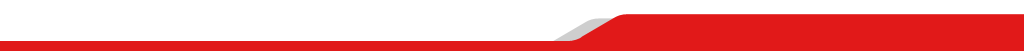 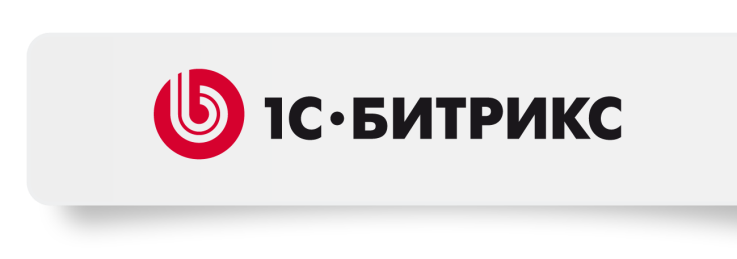 Универсальный мастер
Возможность перехода с 12.5 шаблона на 14, с 14 на 14.5 и назад.
Добавлены все цветовые схемы (6).
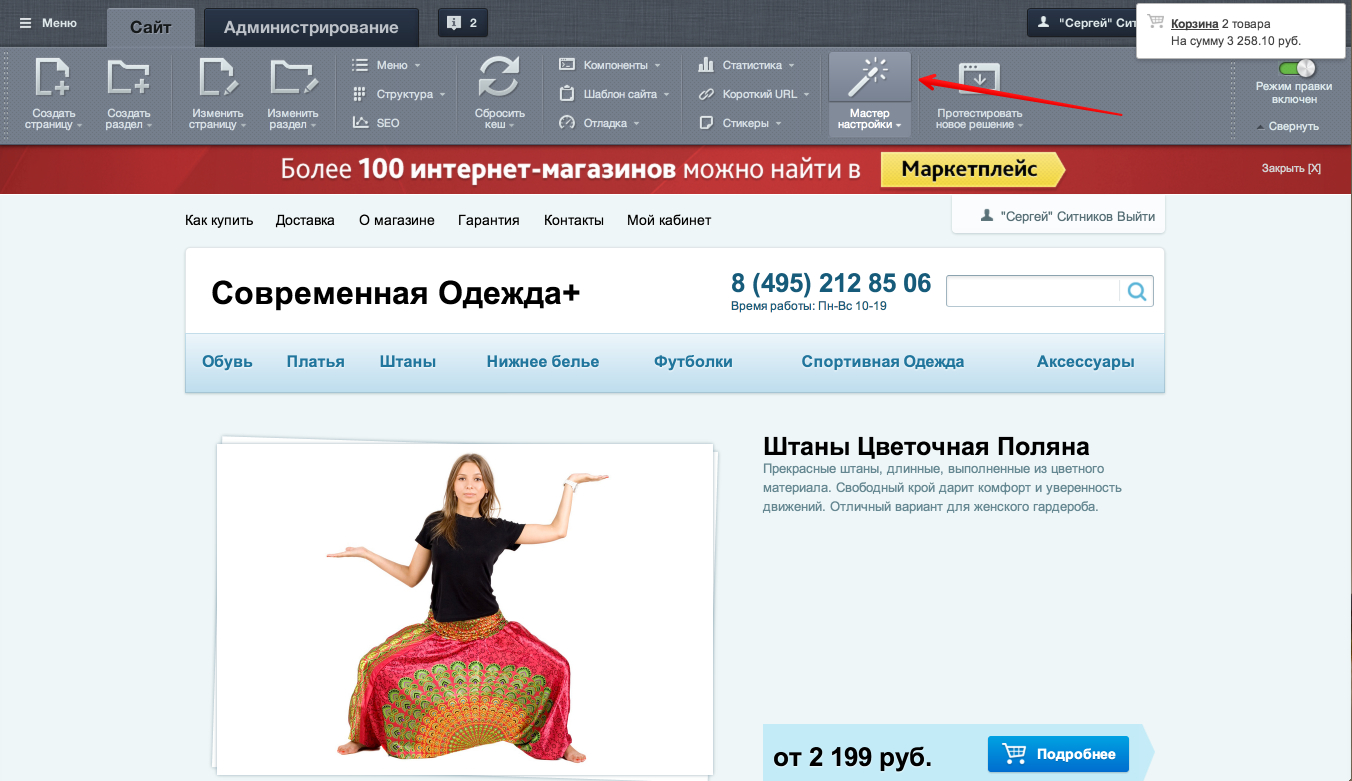 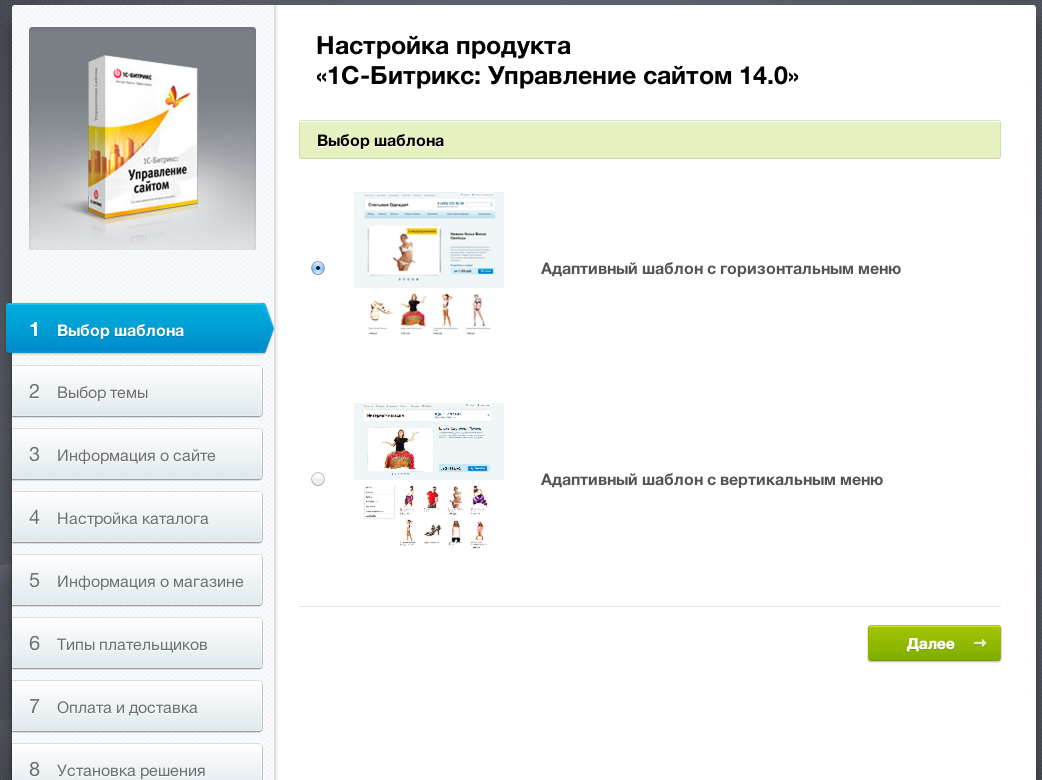 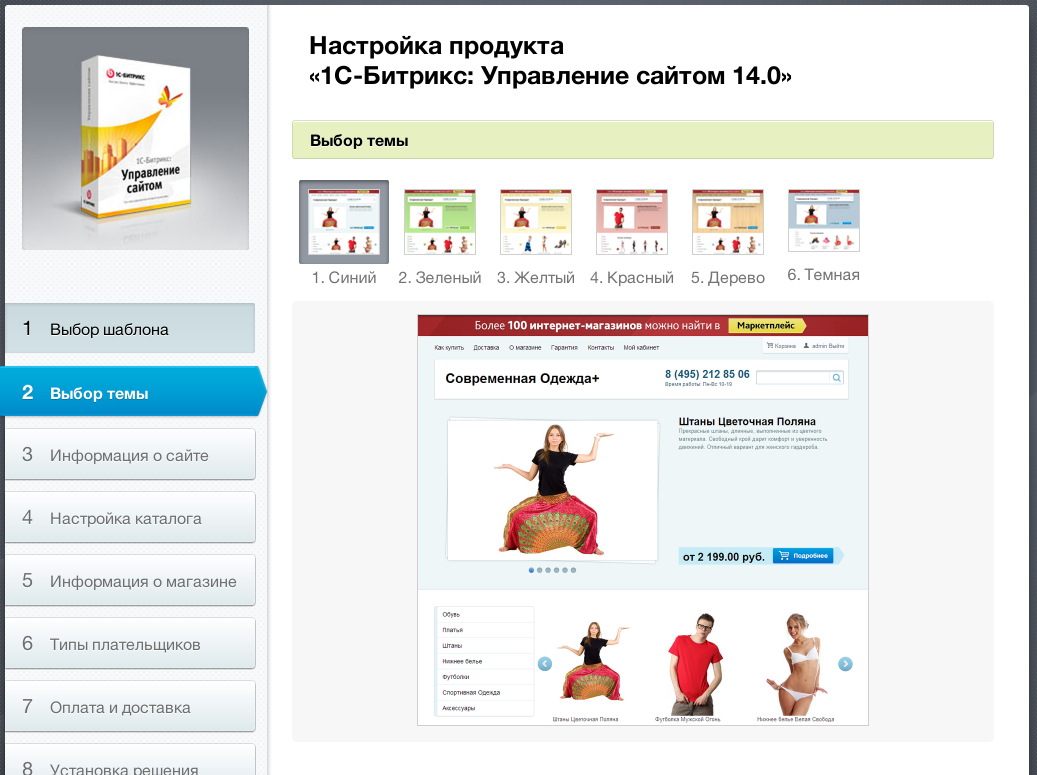 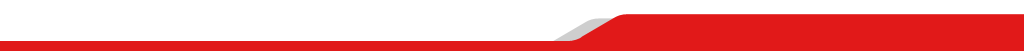 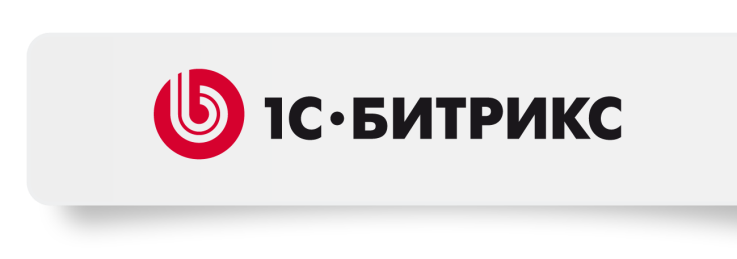 Новая схема управления картинками
Новая схема позволяет в несколько раз уменьшить размер дискового пространства, который занимают на сайте картинки. 

Вы можете использовать одни и те же картинки для разных позиций товаров, а не загружать каждый раз новые.

Теперь неважно, куда загружены картинки -  они будут найдены и отображены 
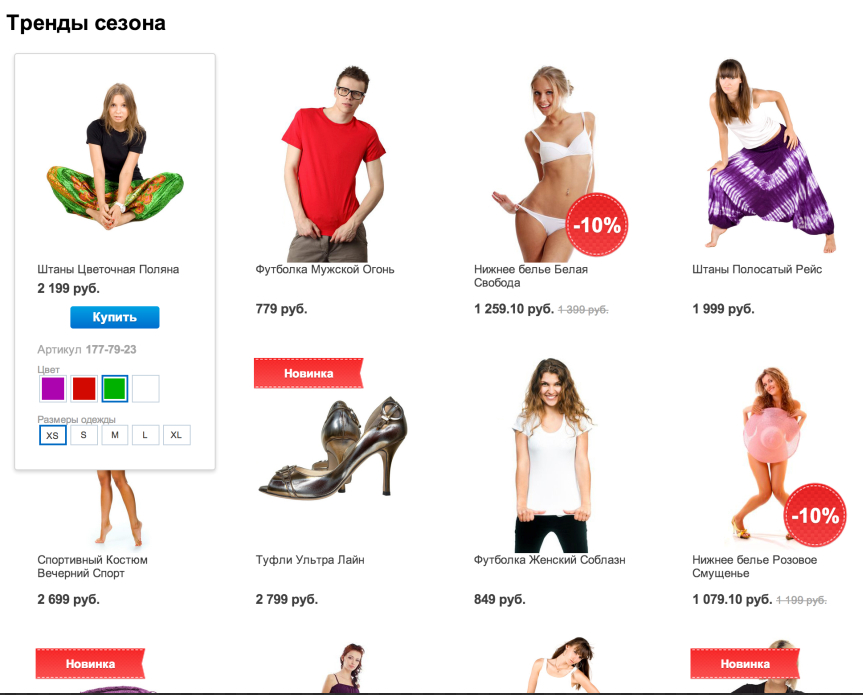 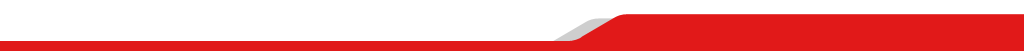 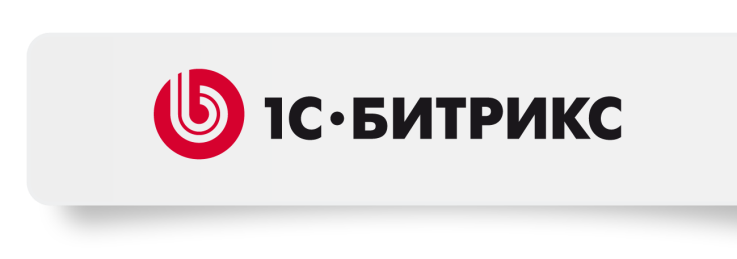 Яндекс + 1С-Битрикс
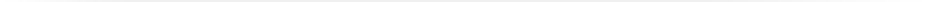 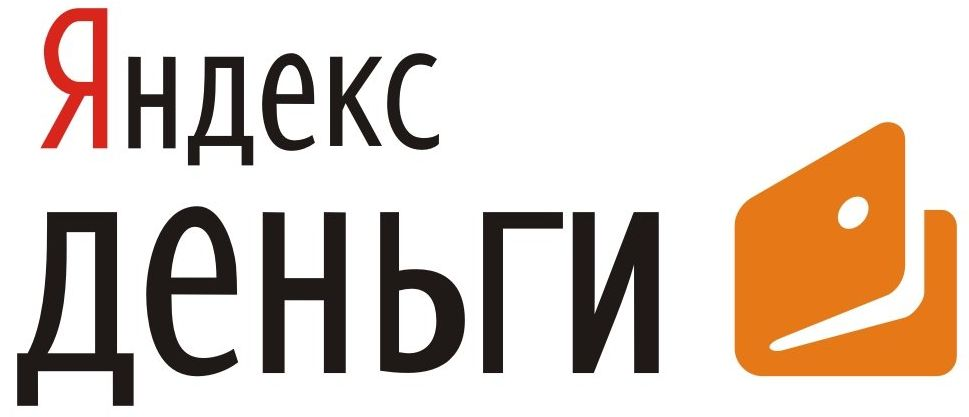 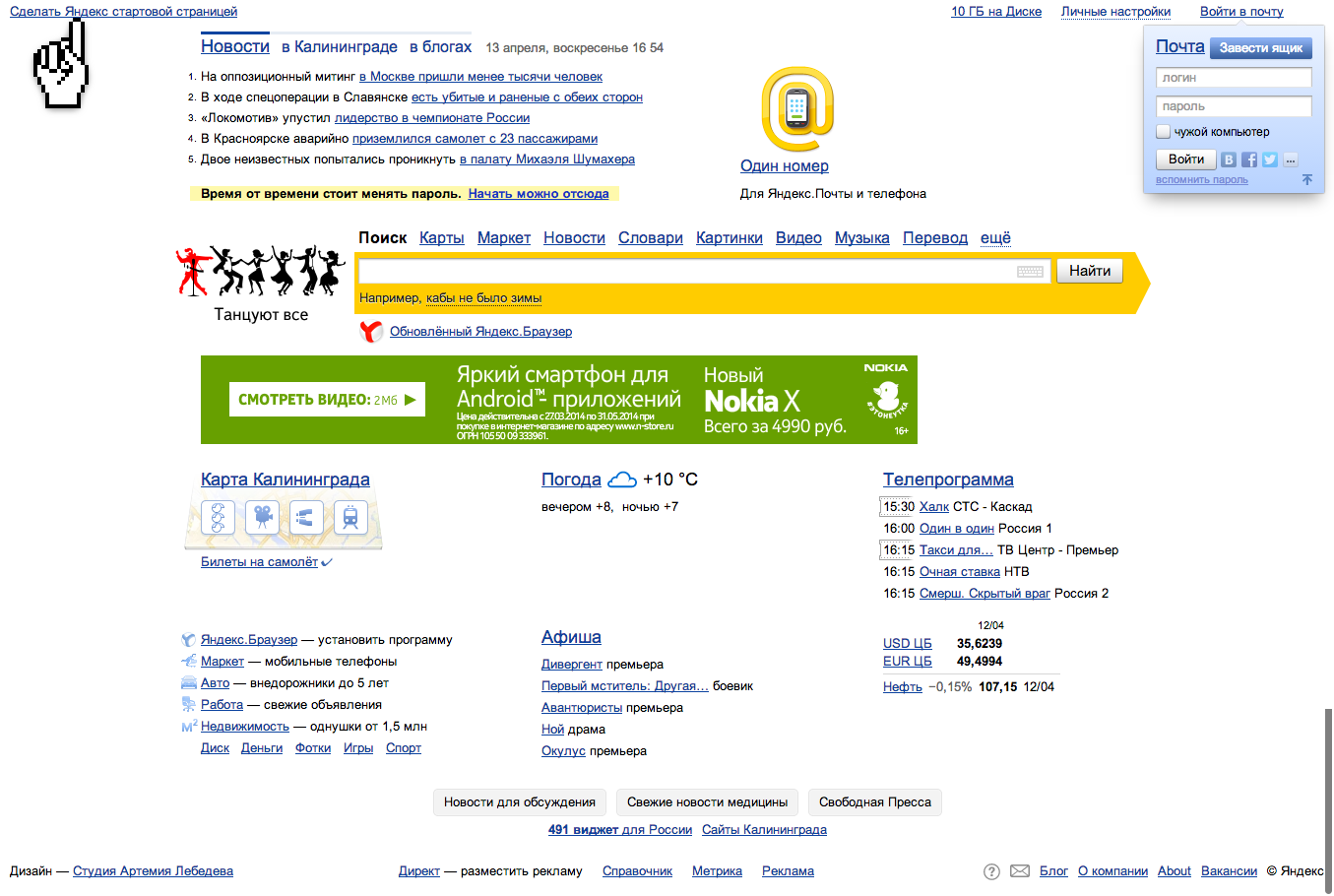 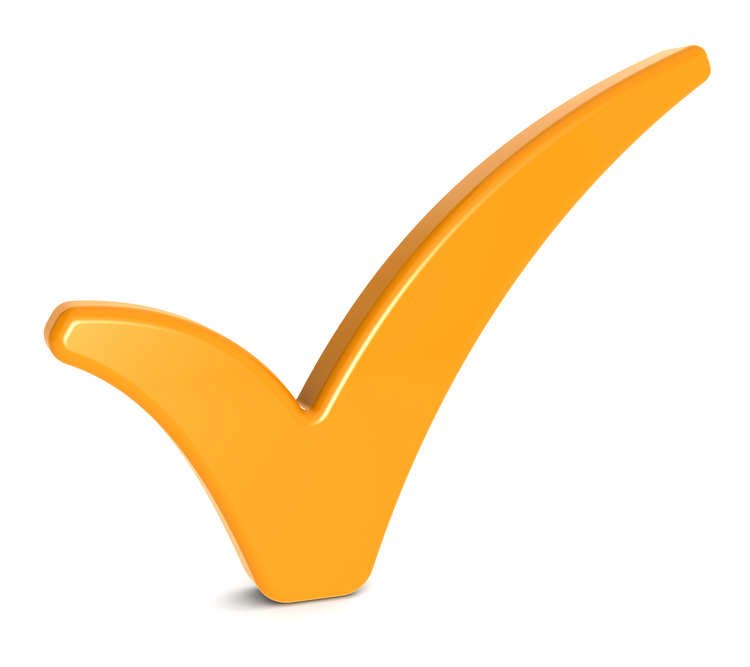 По умолчанию для пластиковых карт, Яндекса, терминалов и Webmoney
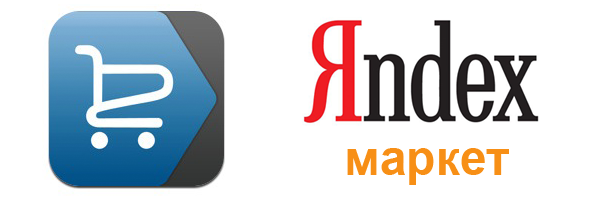 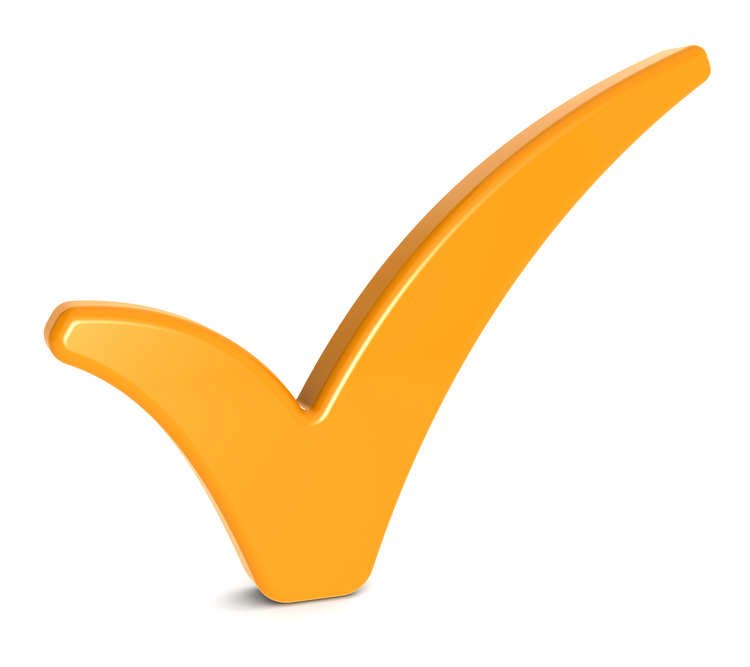 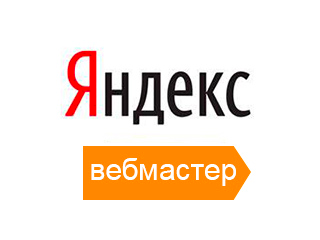 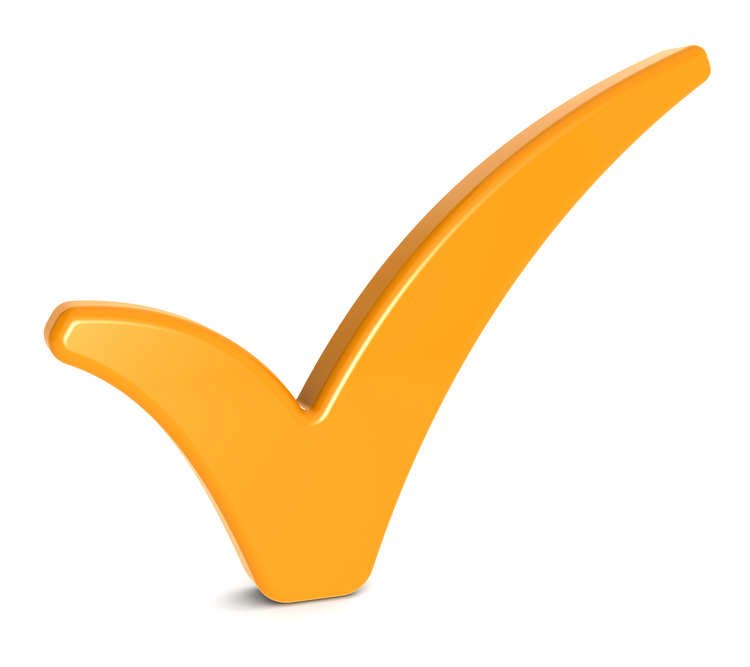 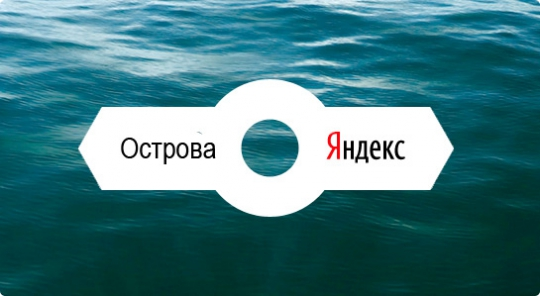 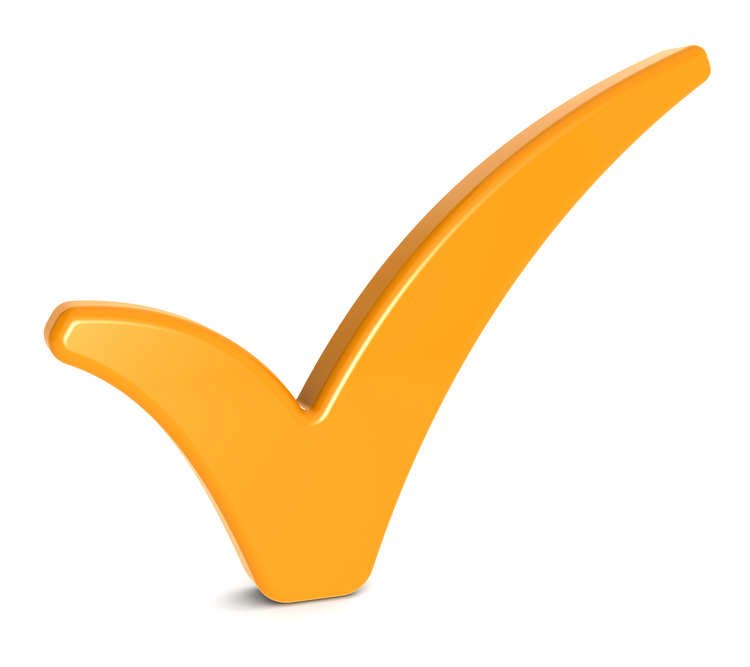 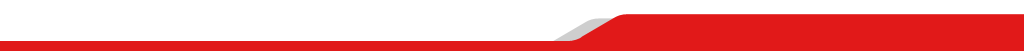 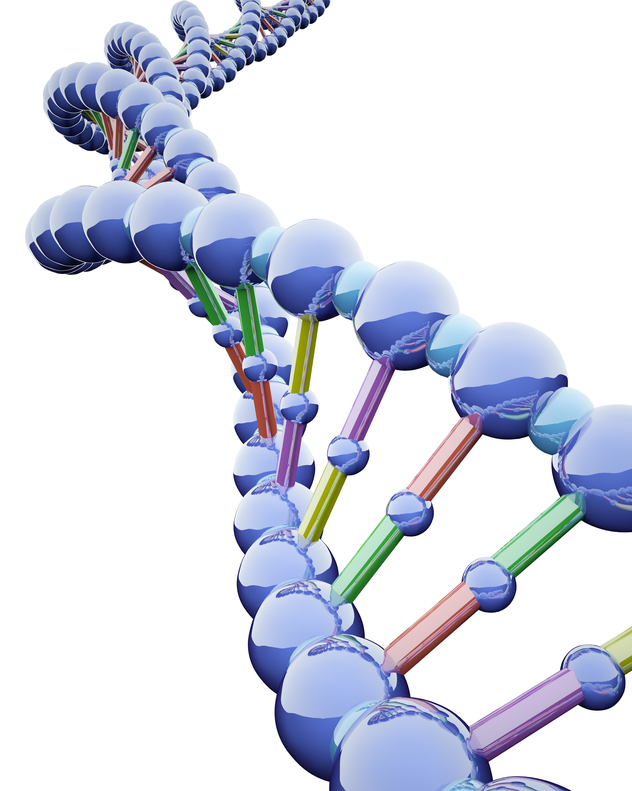 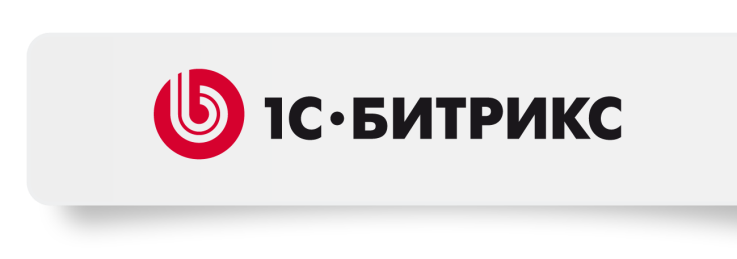 Развитие ядра D7
Перевели 8 компонентов на новое ядро;
Улучшена работа с таймзонами, обрабатываются более корректно;
Появилось новое API работы с вебсокетами;
Появилось новое API работы с HTTP;
Появились новые набираемые свойства, которые дадут возможность гибко расширяться по продукту, первое применение - в Highload блоках.
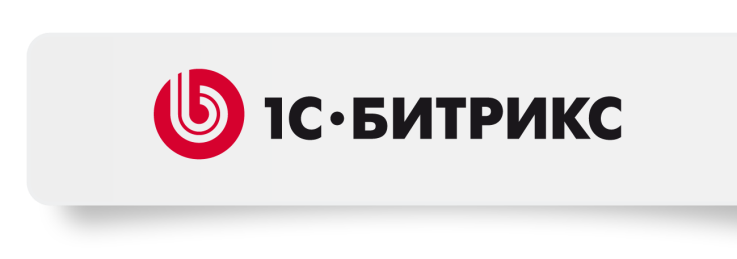 Highload блоки
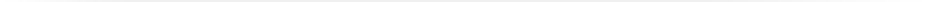 Возможность настраивать вид справочника в административном интерфейсе; 
Индексирование справочника (свойства в инфоблоках) модулем поиска;
Полная поддержка пользовательских свойств (всех типов полей);
Экспорт/Импорт в HL справочник;
Управление внутри инфоблока.
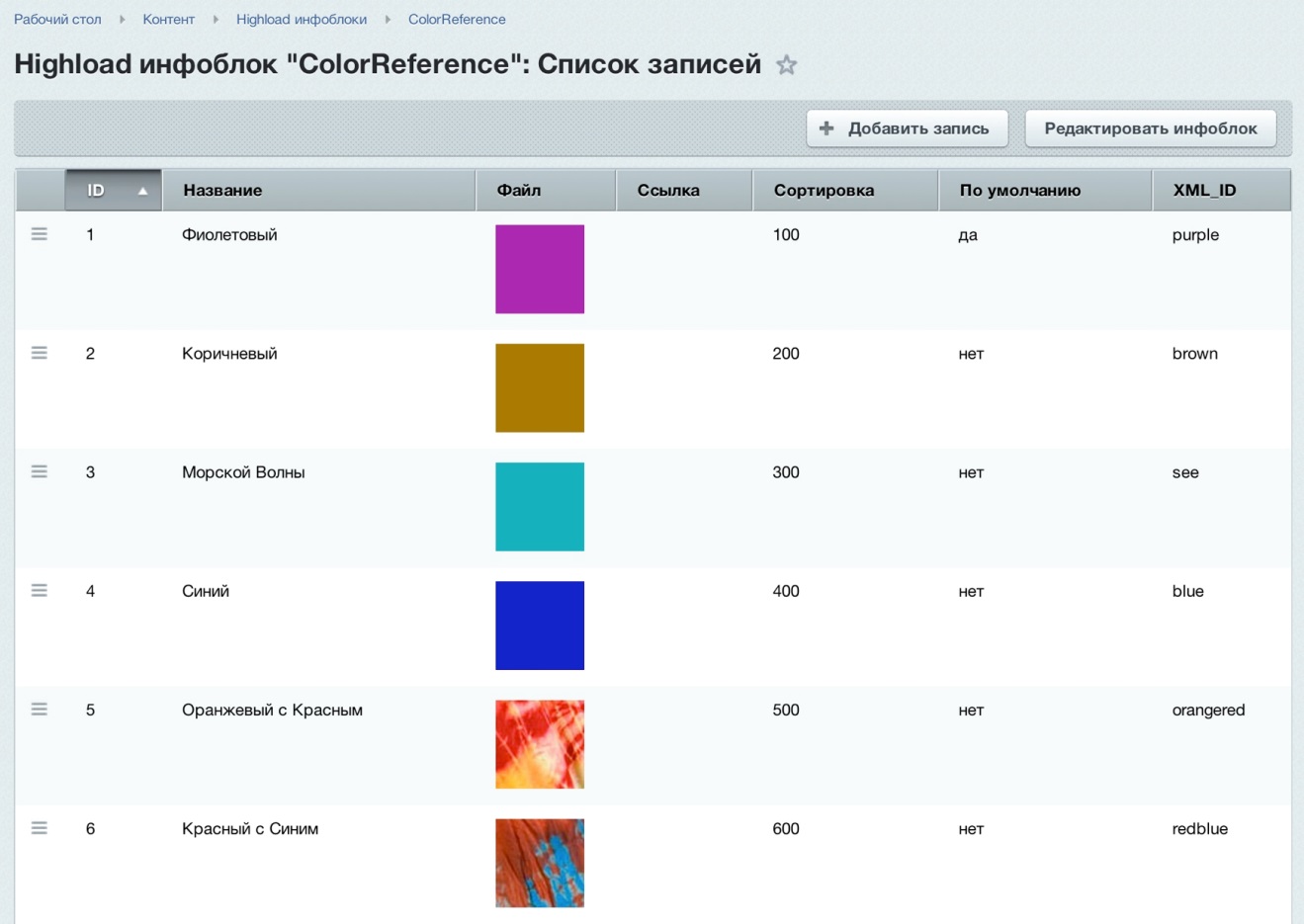 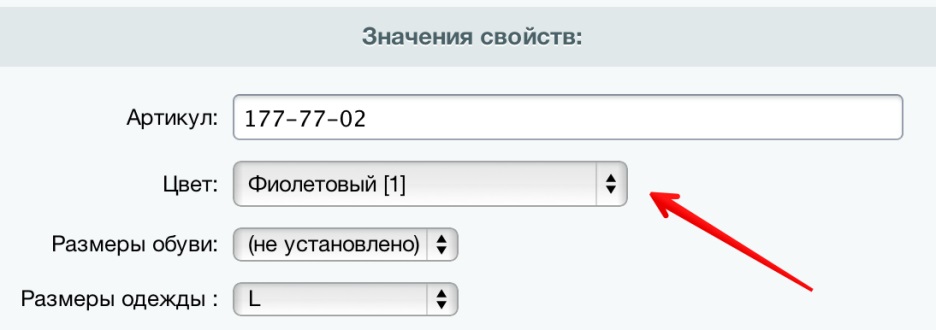 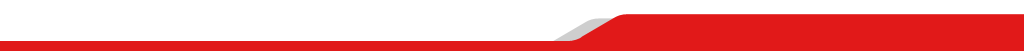 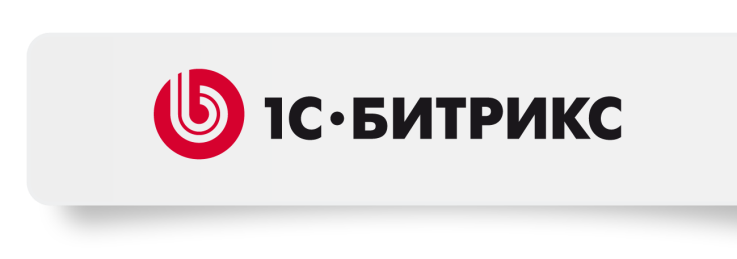 Доработки по SEO
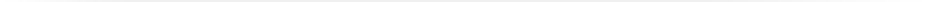 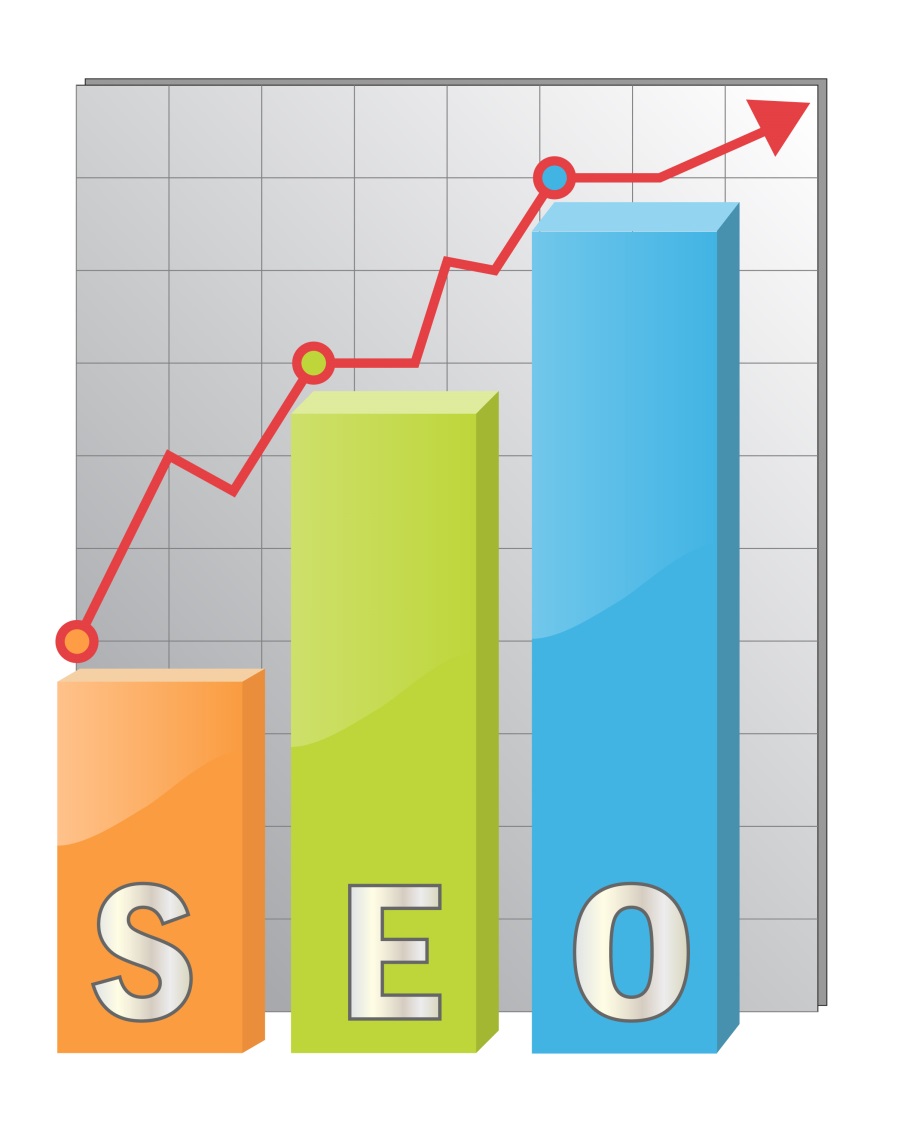 Генерация сайтмапа для форума и блогов, а не только для инфоблоков. Поддержка символьных урлов в форумах.

Автоматический обмен данными в сайтмапе (если товар деактивировали или удалили).

Поддержка магазинов с огромными данными - авторазделение файла по 10 мегабайт.
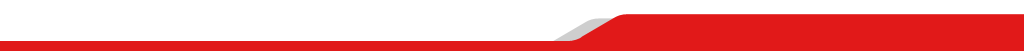 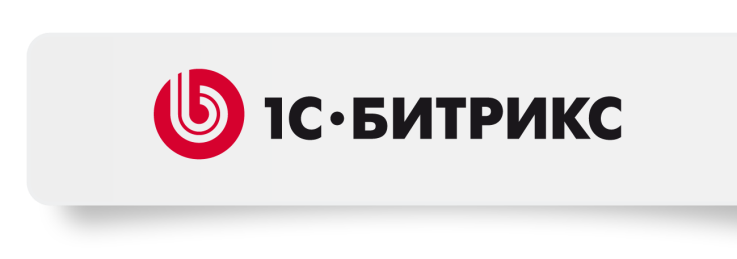 Визуальный редактор 3.0
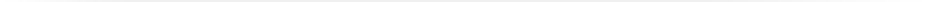 Генерирует валидный и корректный HTML5
Одинаковая работа во всех браузерах всех основных функций
Обработка вставки с различных источников с автоматической чисткой вставляемого содержимого (приведением к HTML5, удалением незначащих тегов)
Расширенная событийная модель (возможность кастомизации на уровне JS)
Новый переработанный интерфейс
Удобный «сплит»-режим, когда можно видеть генерируемый HTML, удобный поиск/замена
Доработка функционала панели компонентов и панели сниппетов (в один слайд)
Подключение нового визуального редактора -  в настройках модуля (не по умолчанию)
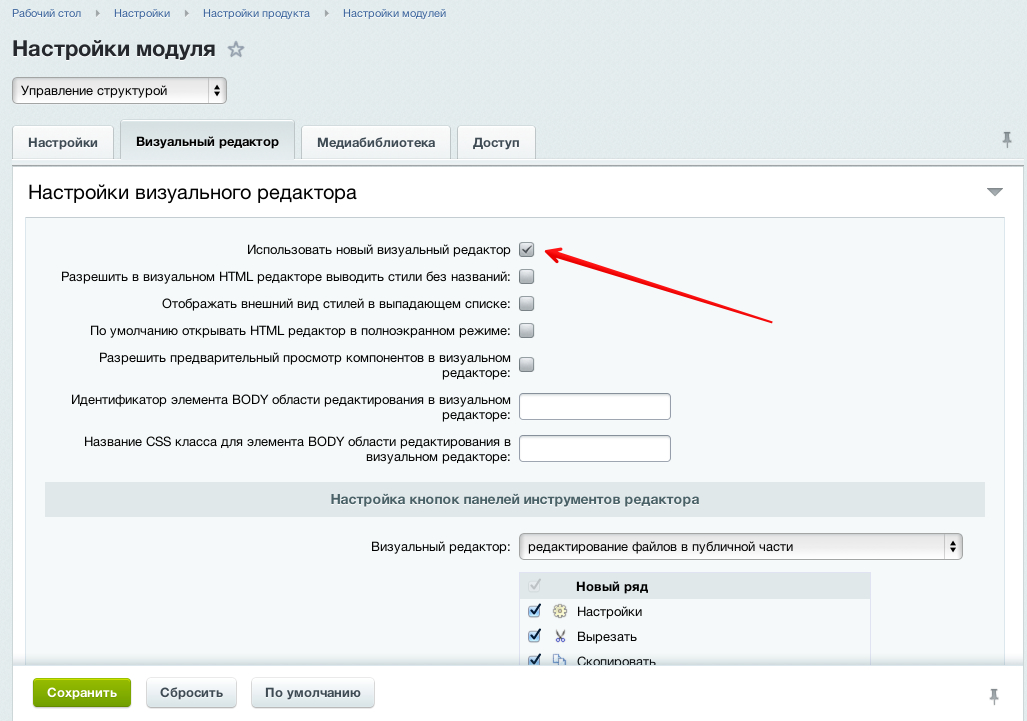 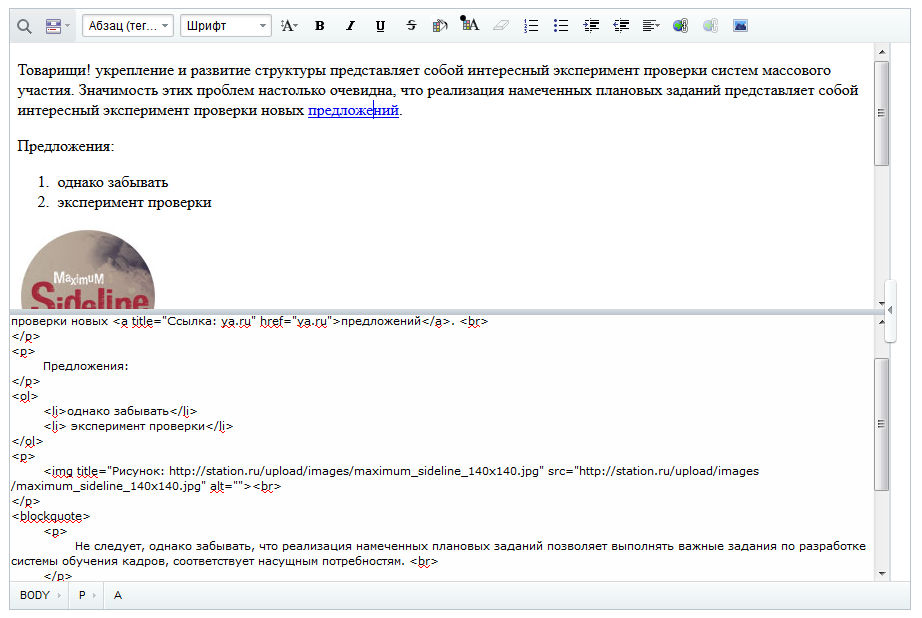 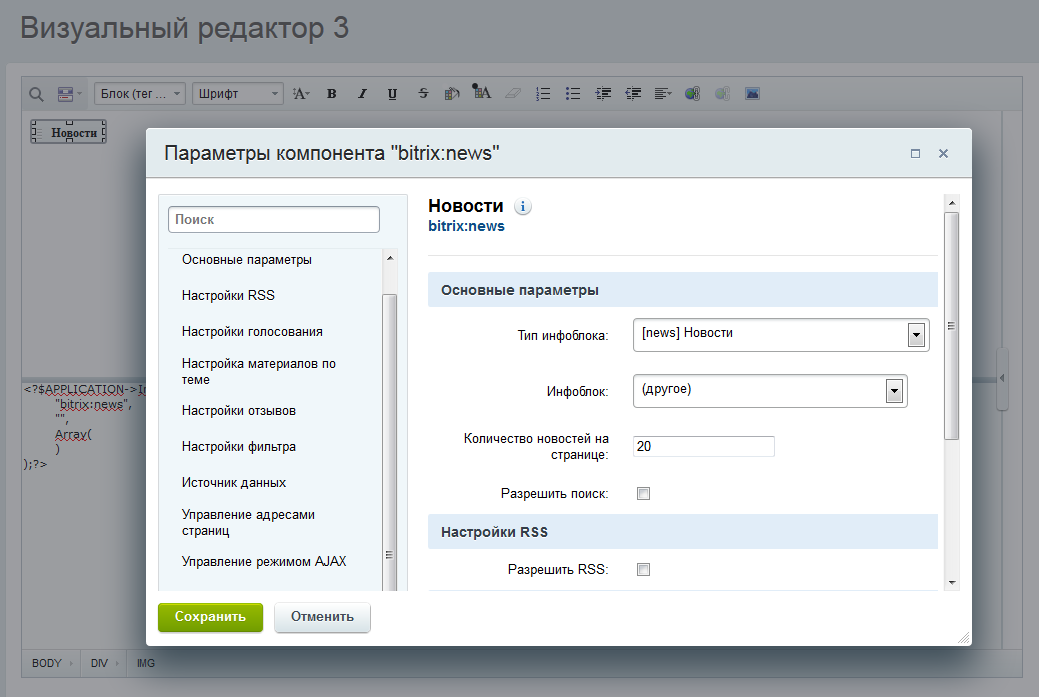 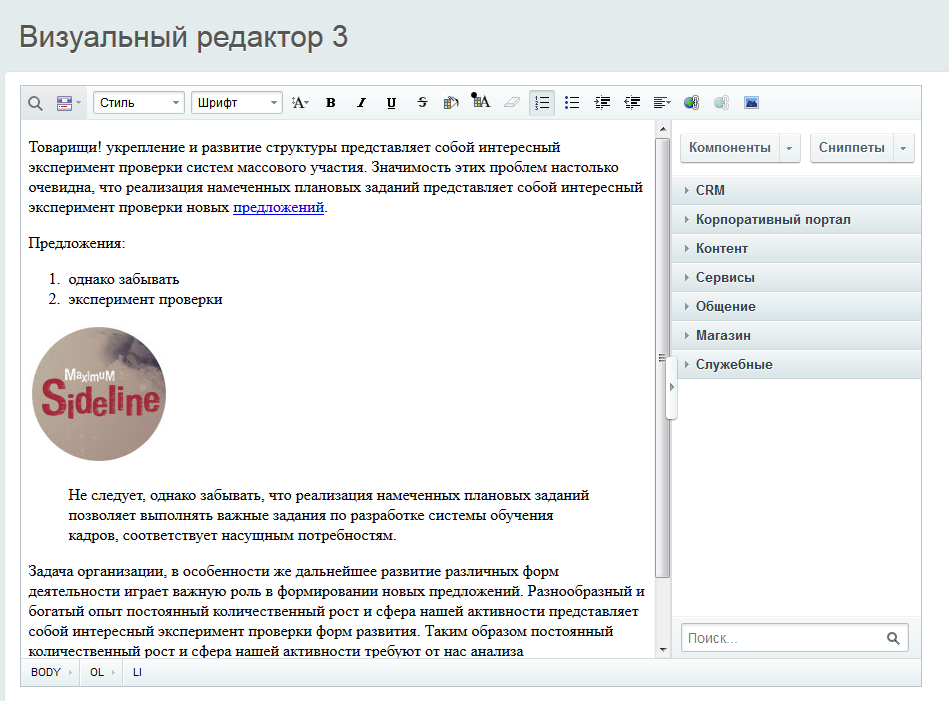 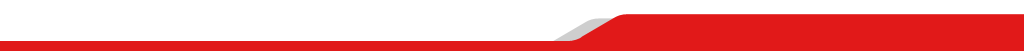 Загрузчик фотографий на HTML5
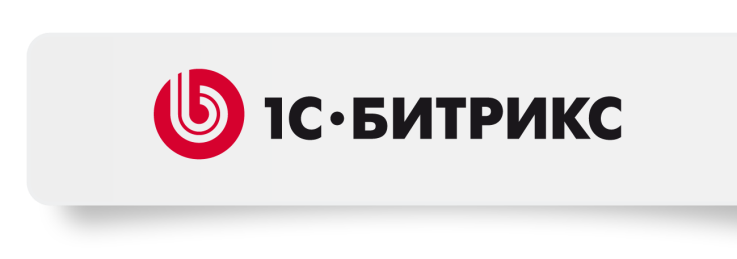 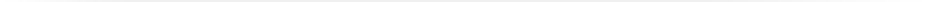 Не требует установки различных плагинов и библиотек;
Новый функционал и удобства.
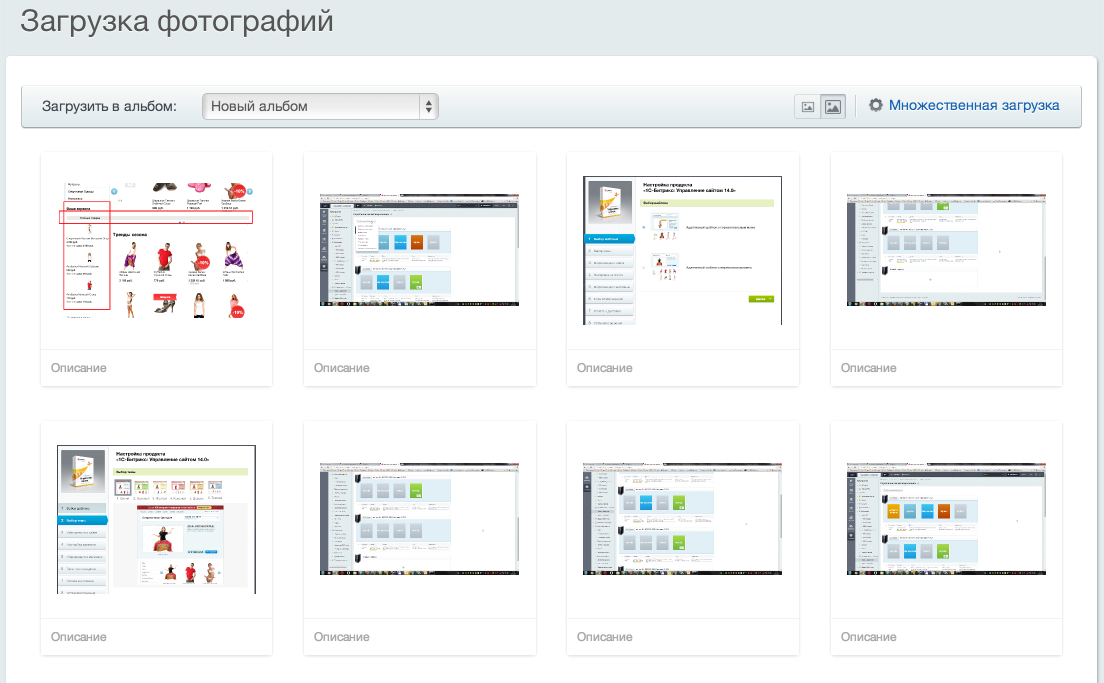 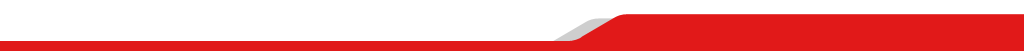 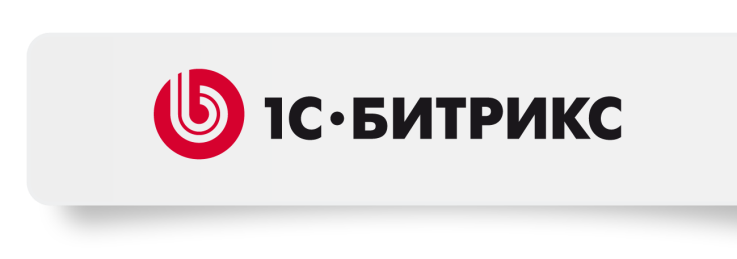 В новой версии 14.5
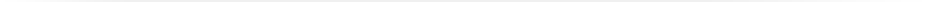 Композитный сайт. Новая технология работы сайта
 Новый типовой интернет-магазин на композитной технологии
Real-time обмен с 1С 
Полная перестройка системы обмена с 1С 
Ускорение обмена в 5+ раз
Синхронизация справочников, единиц измерения
Визуальное масштабирование
Система управления и масштабирования виртуальными машинами
Интернет-торговля
Разделение заказа на странице редактирования 
Возможность настройки региона до страны/области/города
3 новых службы доставки
Диалог выбора товаров
Новый визуальный редактор
Загрузчик файлов и изображений на HTML5
Highload блоки
Развитие ядра D7
Изменения в лицензировании
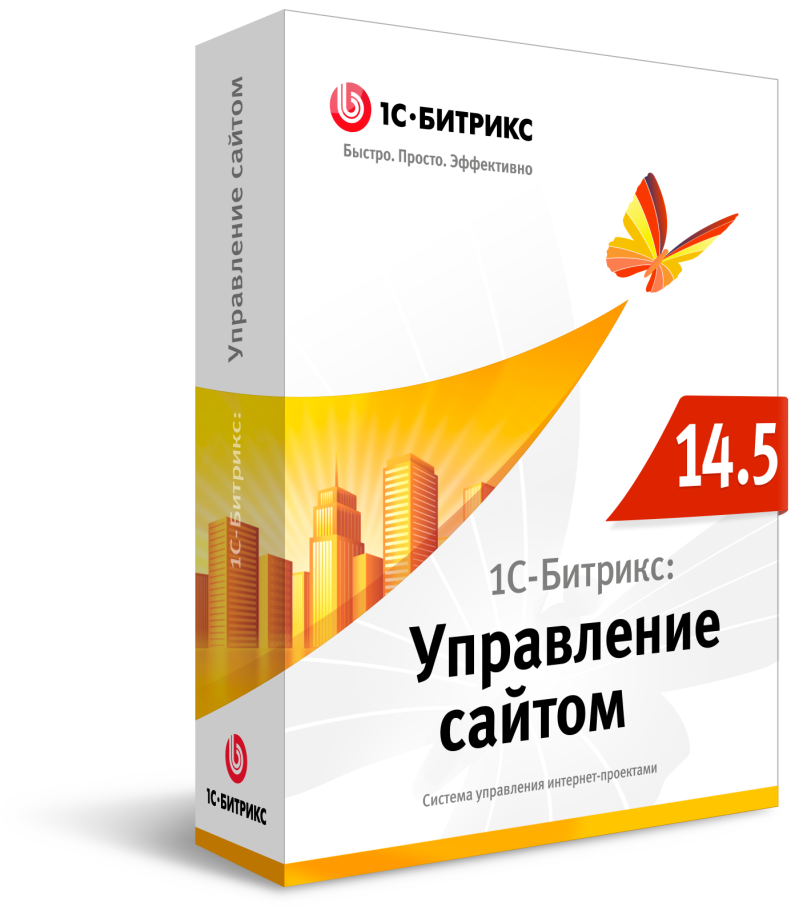 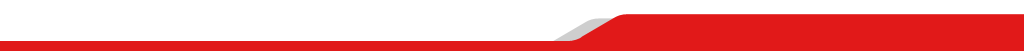 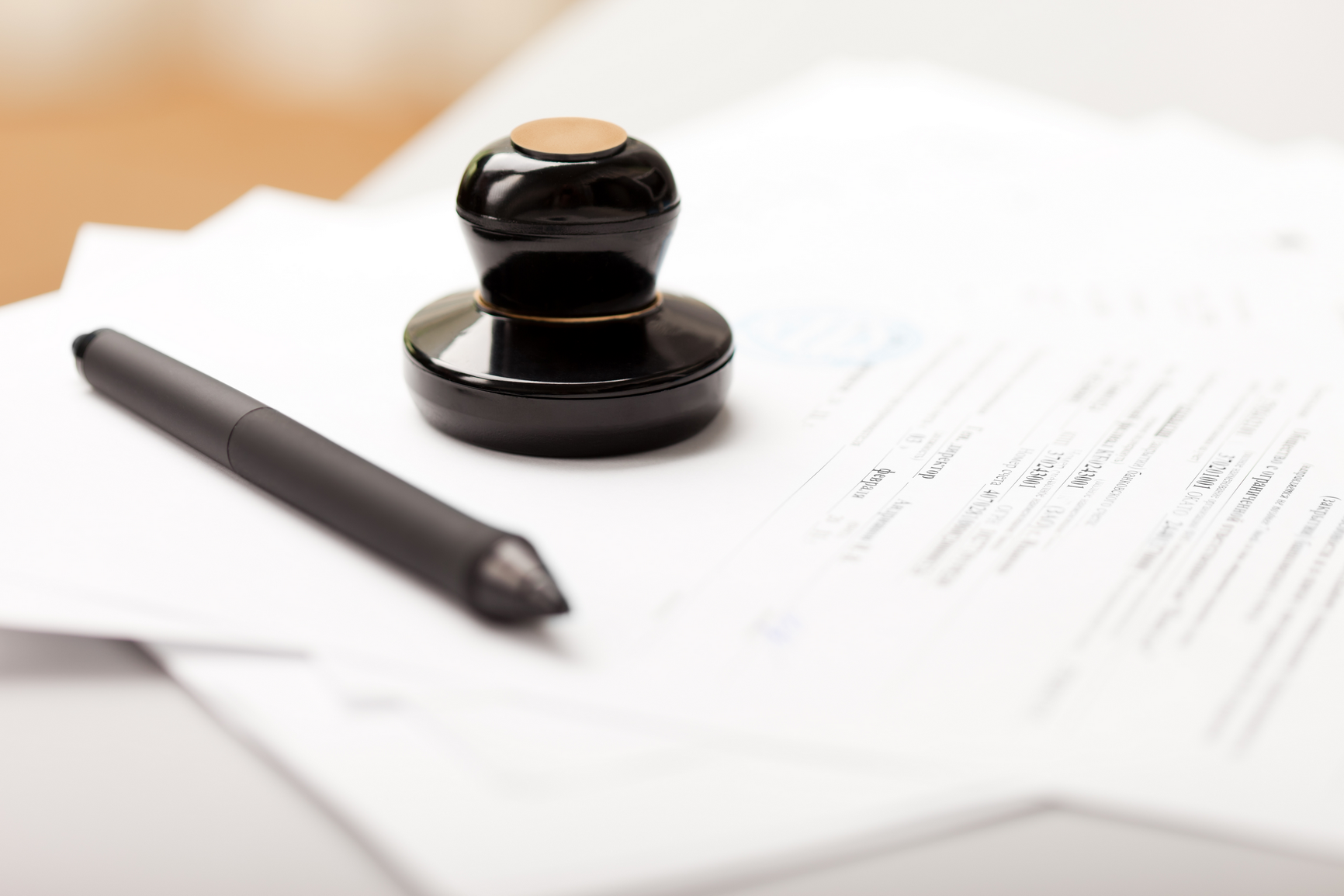 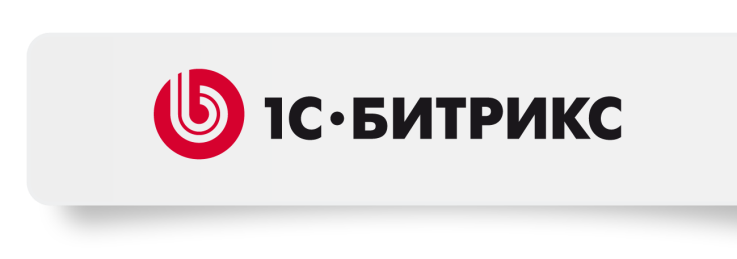 Изменения в лицензировании
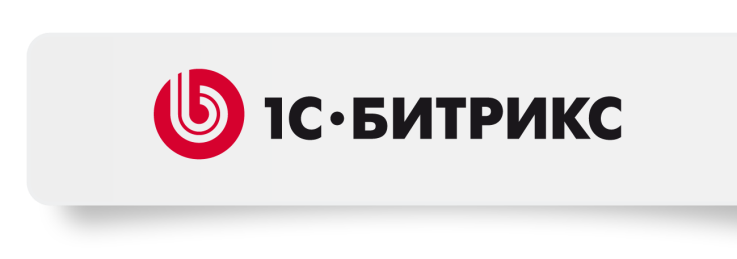 Лицензионная политика
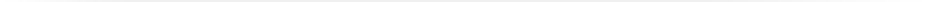 Новый продукт «1С-Битрикс: Enterprise»
Новый объект лицензирования – «Сервер веб-кластера»
Модуль «Веб-кластер» становится доступен в редакции «Бизнес» 
Новый модуль «Визуальное масштабирование» будет доступен во всех редакциях выше редакции «Стандарт»
Редакция «Бизнес веб-кластер» перестает поставляться (клиенты могут бесплатно перейти на продукт «1С-Битрикс: Enterprise»)
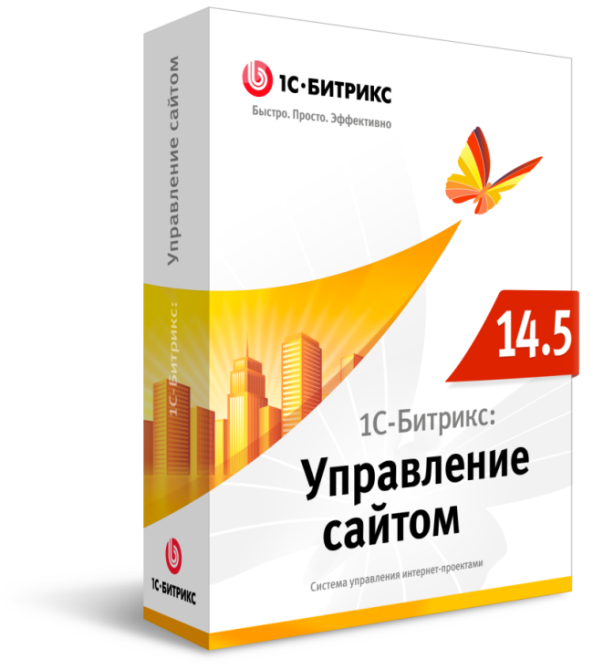 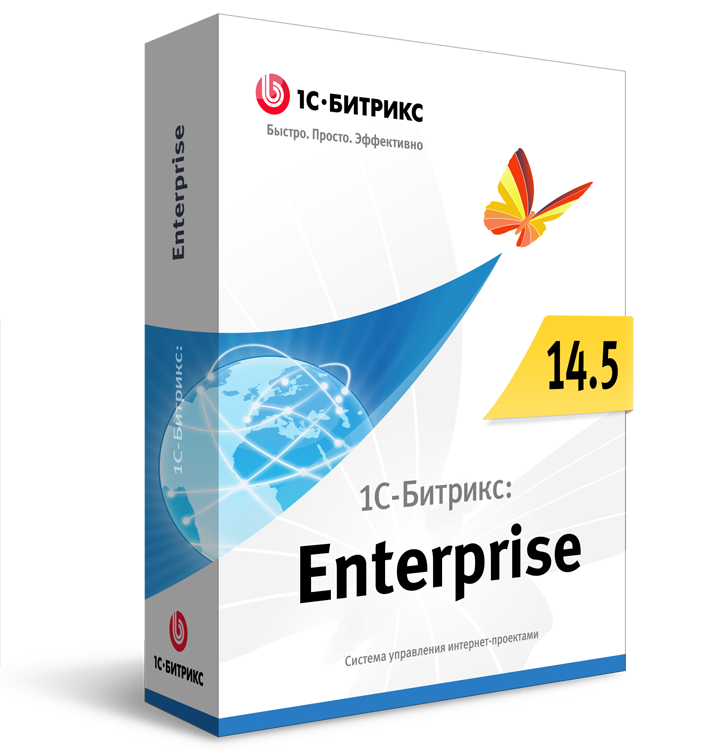 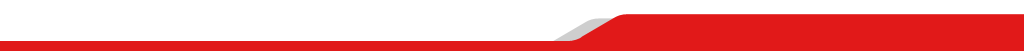 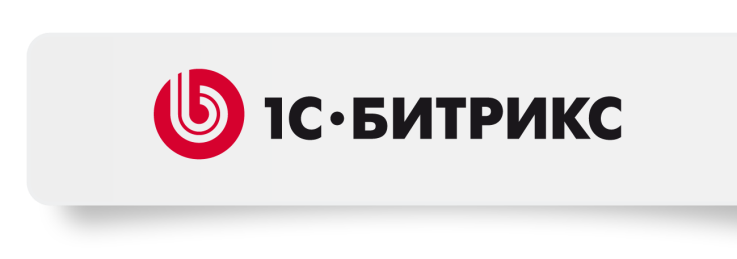 Лицензионная политика
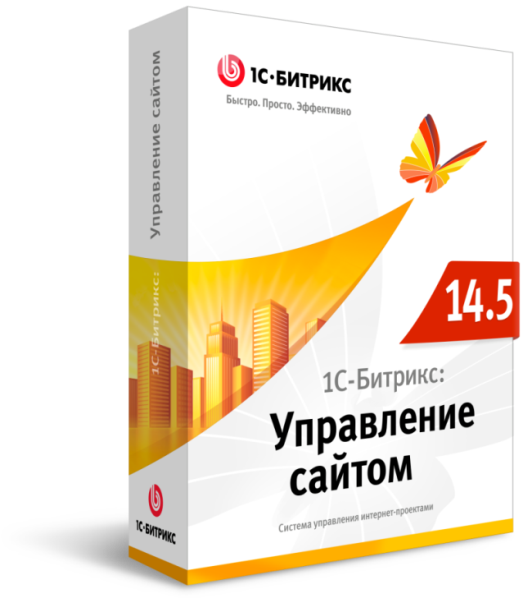 Управление сайтом
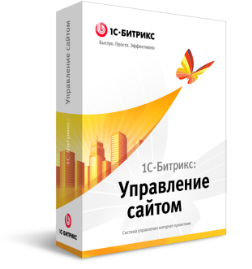 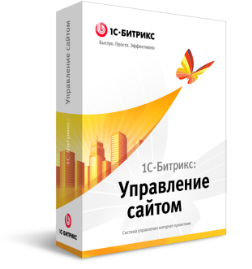 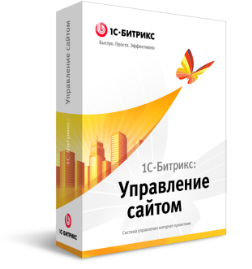 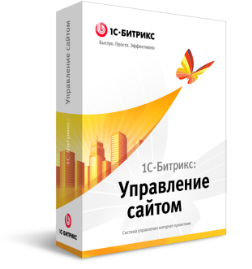 Эксперт
40900 руб.
Стандарт
13900 руб.
Старт
4900 руб.
Первый сайт
1990 руб.
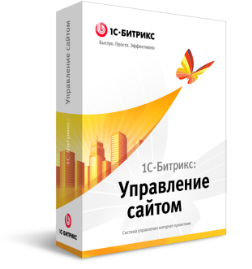 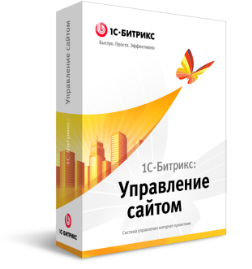 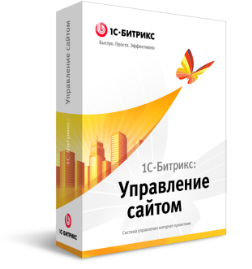 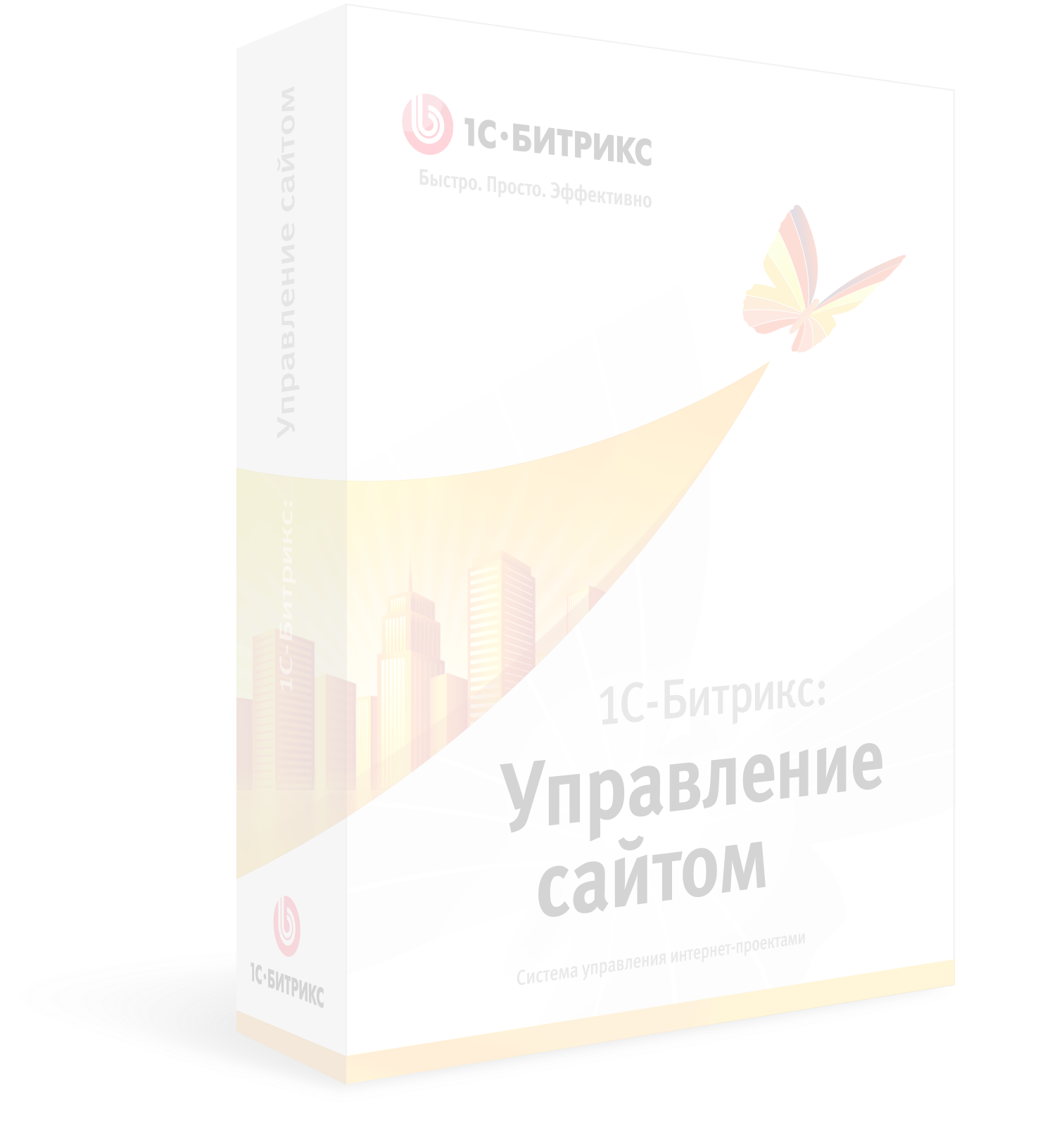 Бизнес веб-кластер
Веб-кластер
129900 руб.
Бизнес
56900 руб.
Малый бизнес
27900 руб.
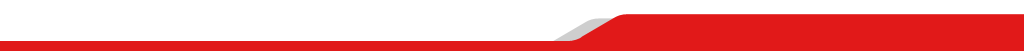 Новый продукт «1С-Битрикс: Enterprise»
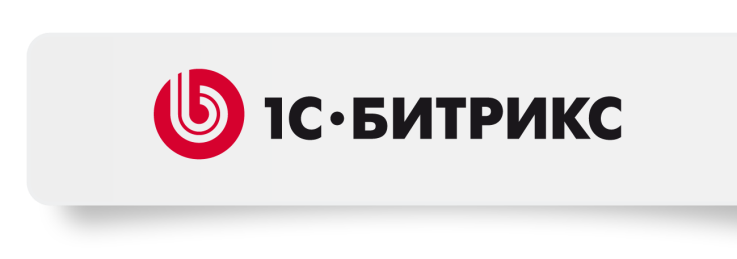 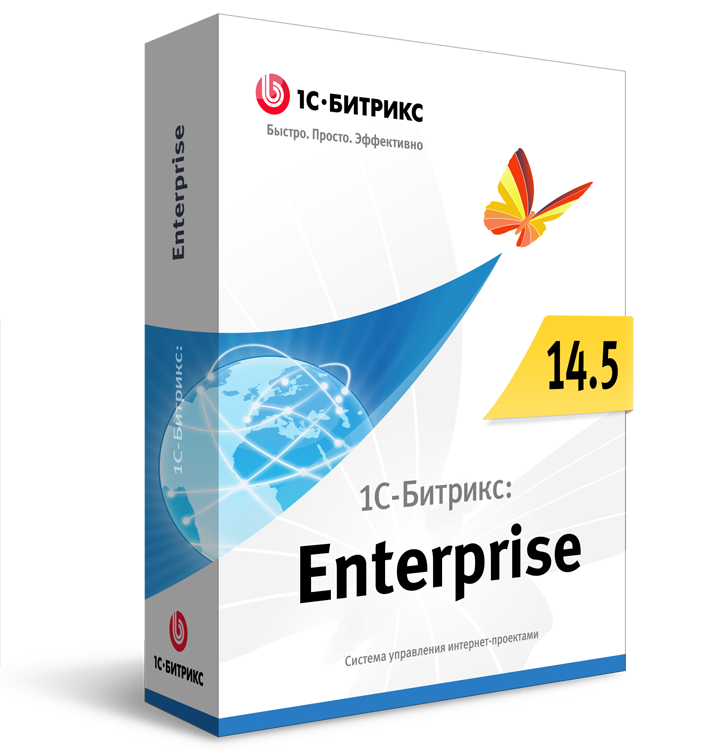 Персонализация и релевантный контент
Сегментация трафика
Персонализация контента сайта
A/B тестирование
Логистические правила

Быстрый и точный поиск
Поддержка Sphinx и Google Enterprise Search
Фасетный и параметрический поиск
Персональная выдача и ранжирование
Активный маркетинг
Рекомендации, up sell и cross sell возможности
Персональные рассылки, напоминания, ремаркетинг
Использование CRM, social-профили
Bigdata-маркетинг
Стоимость по запросу. 
Продажа через партнеров.
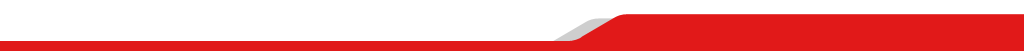 Новый продукт «1С-Битрикс: Enterprise»
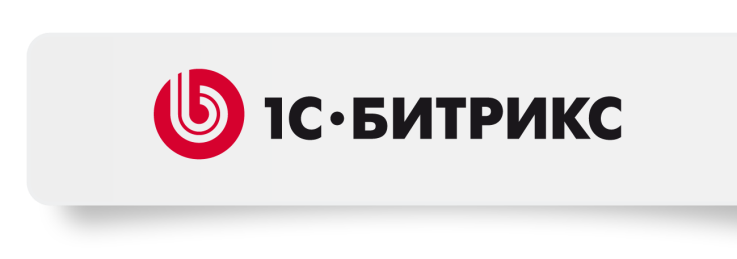 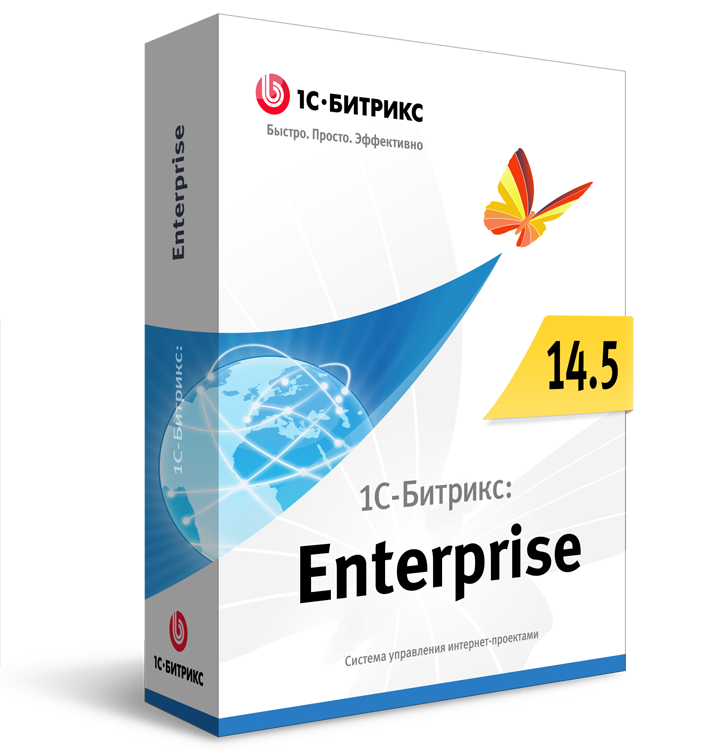 Мультиканальность и мобильность
Сайт, оптимизированный для мобильных устройств
Мобильные приложения, интегрированные с сайтом
Централизованное управление заказами
Модуль Call-центра

Интеграционные возможности
REST-API
Сервер OAuth 2.0
Realtime обмен с ERP
Масштабируемость и отказоустойчивость
Мультисайтовость и мультиязычность
Композитный сайт
Веб-кластер
Кластер облачных файлов
Autoscaling
Поэтапное развитие в течение 2014 года.
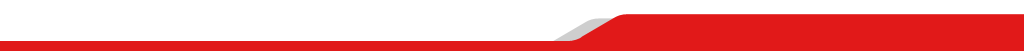 Сервер веб-кластера
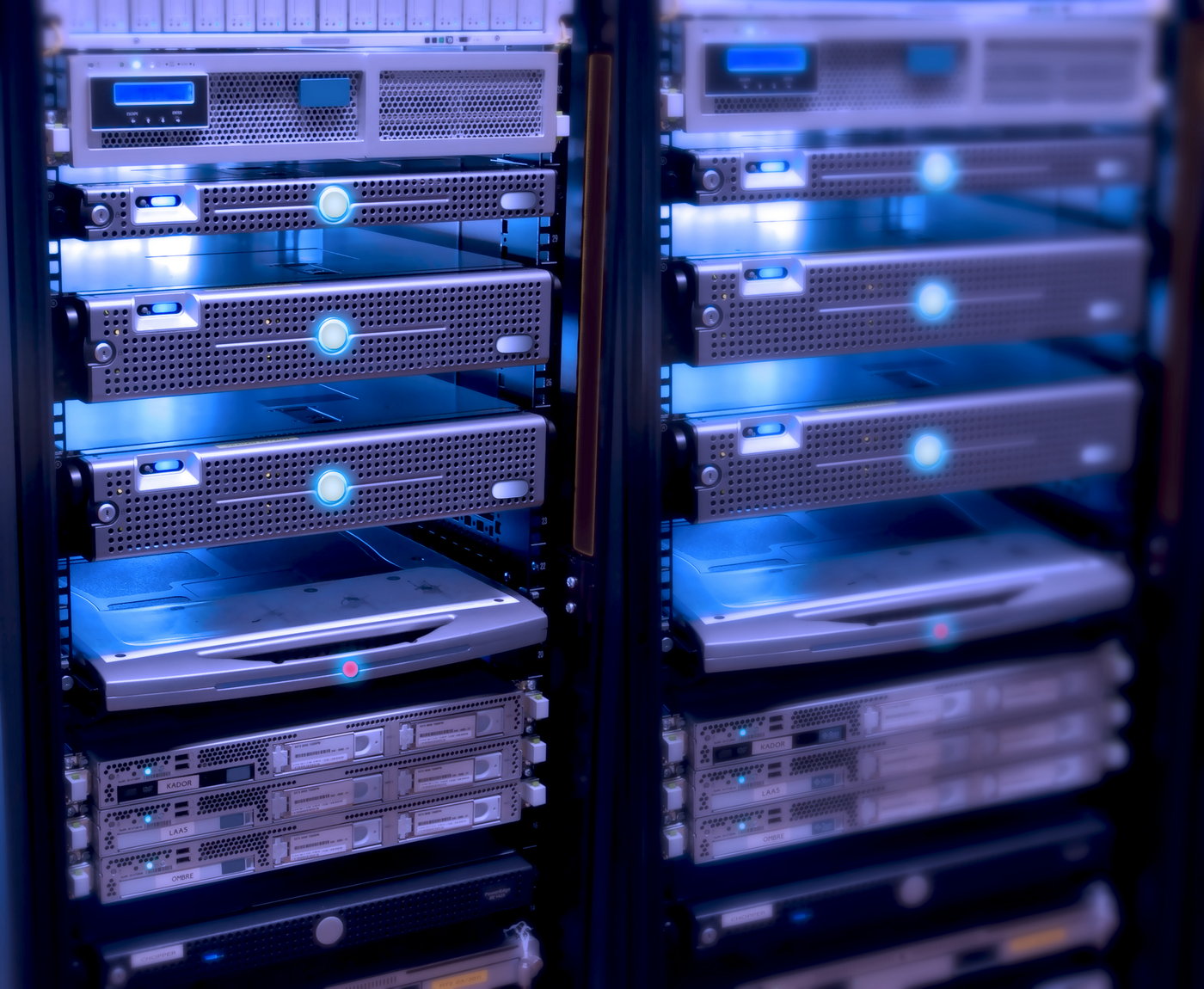 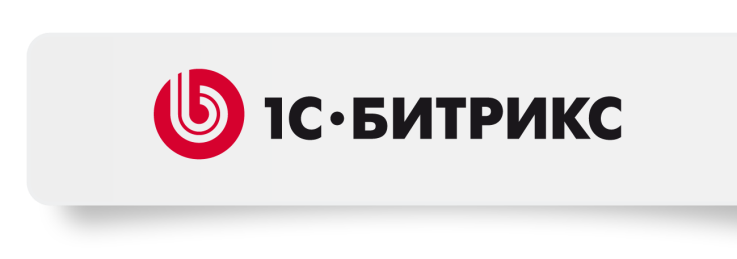 Сервер веб-кластера – физические либо виртуальные серверы с разными ip-адресами, каждому из которых соответствует отдельная запись в разделе «Список серверов» административной панели управления (Настройки/Веб-кластер/Лицензирование). Одноразовая выплата.

Во все редакции с модулем «Веб-кластер» включена лицензия на 2 сервера*

Дополнительные серверы веб-кластера лицензируются на тех же условиях, что и дополнительные сайты.
*Модуль «Веб-кластер» добавлен в редакцию Бизнес. Для тех, кто использует ранее приобретенные редакции с модулем Веб-кластер, количество серверов остается неограниченным.
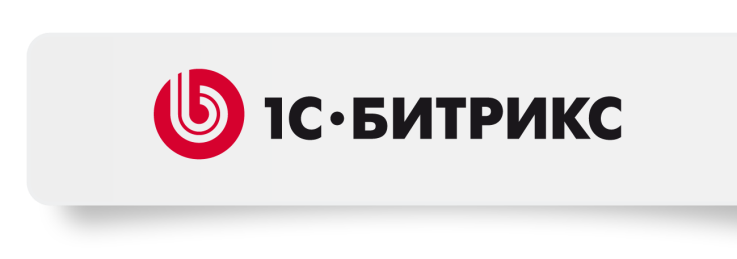 Лицензия на Композитный сайт
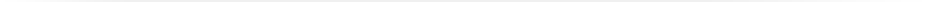 Войдет во все редакции кроме редакции «Первый сайт».
Использование технологии «Композитный сайт» бесплатное и неограниченное по времени при условии размещения кнопки.










Коммерческая лицензия на Композитный сайт без размещения кнопки составляет 300 000 рублей/50 000 гривен. Оплата одноразовая, не требует продления. Действуют партнерские скидки.
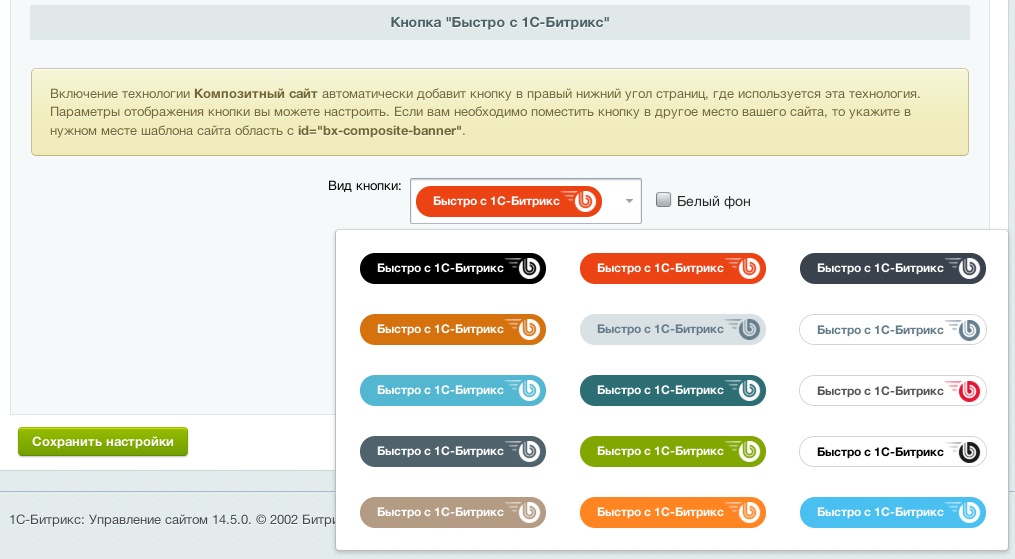 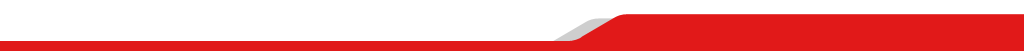 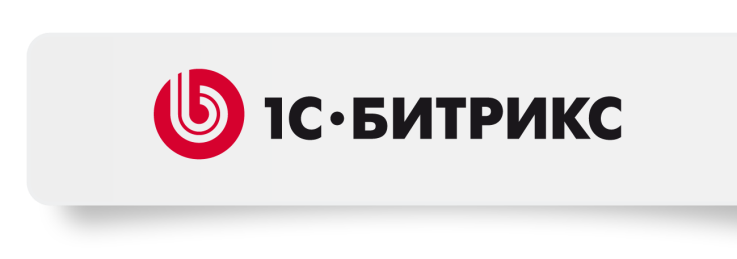 Автоматический бэкап
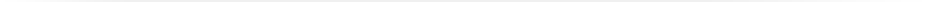 Облачный сервис, который обеспечивает автоматическое резервное копирование в облако «1С-Битрикс» по расписанию!
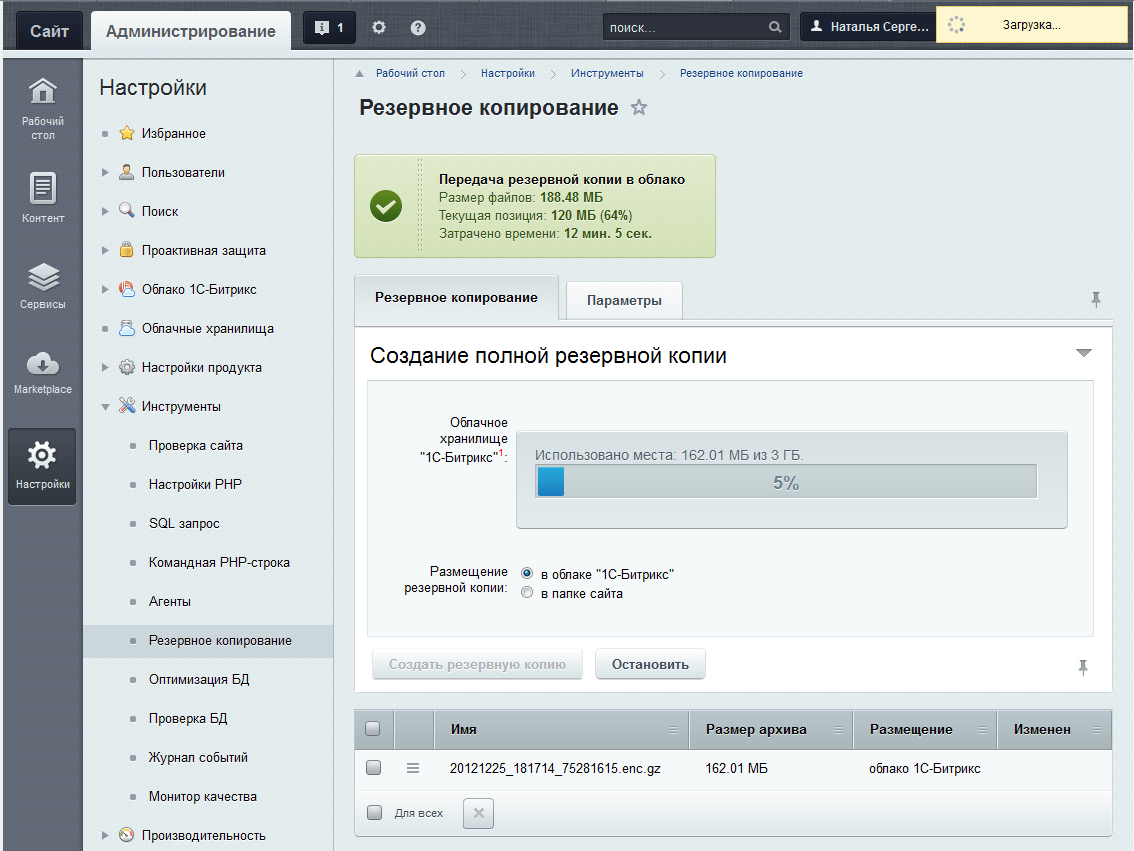 16435 клиентов пробовали или пользуются регулярно
16,4 Тб - общий объем бэкапов в облаке
С облачным бэкапом договоров не нужно, настроек не нужно, бэкап сразу сохраняется в облаке «1С-Битрикс».
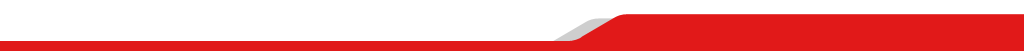 x2
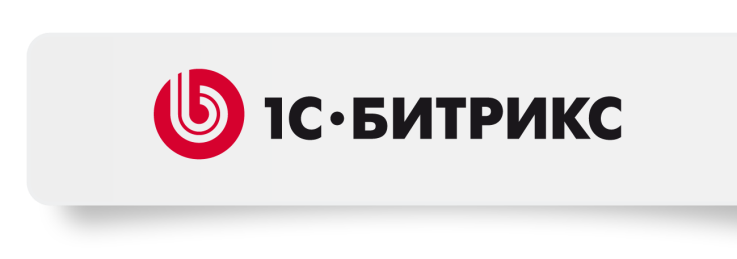 Удваивается место в облаке
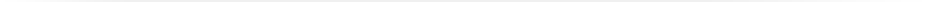 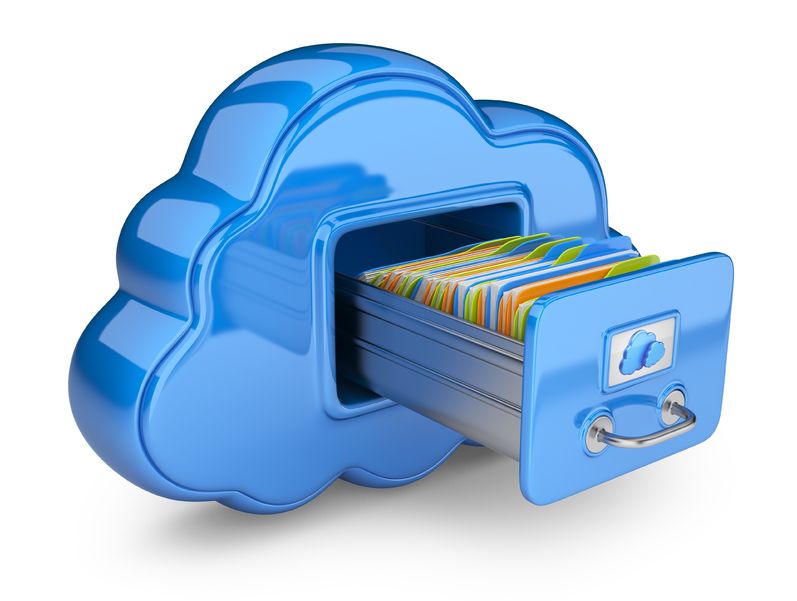 Хранение бэкапа в облаке «1С-Битрикс» полностью безопасно. У нас нет доступа к этим данным.
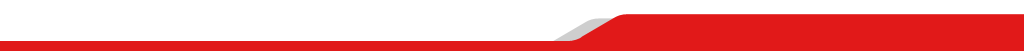 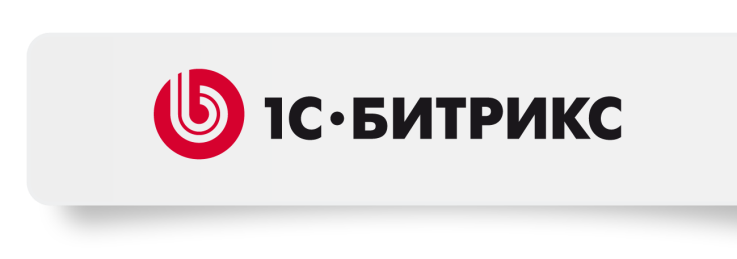 «1С-Битрикс: Управление сайтом»
Даты выпуска обновлений «1С-Битрикс: Управление сайтом 14.5»:

16 апреля – дистрибутив со всеми изменениями (будет обновляться)
16 апреля – альфа-обновления для партнеров NFR
21 апреля – обновления в бете 
28 апреля – стабильные обновления 
Конец апреля – новая виртуальная машина и новое веб окружение
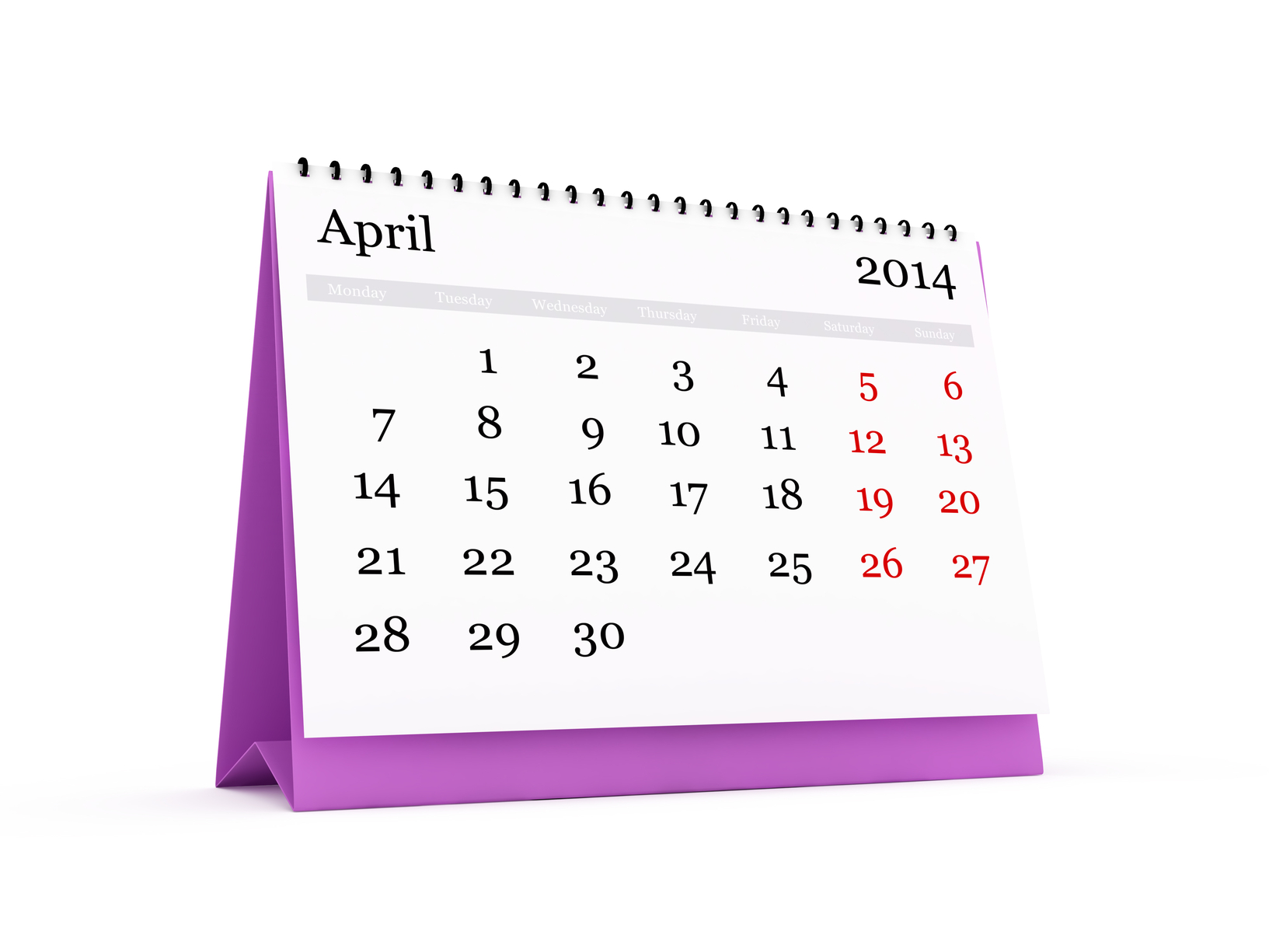 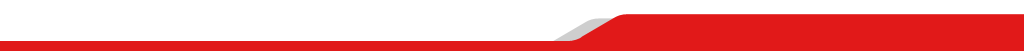 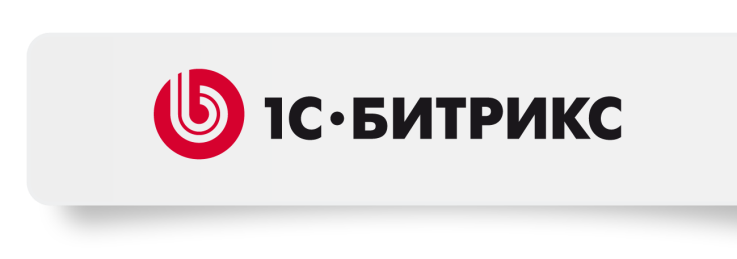 В новой версии 14.5
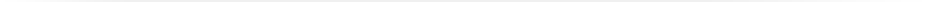 Композитный сайт. Новая технология работы сайта
 Новый типовой интернет-магазин на композитной технологии
Real-time обмен с 1С 
Полная перестройка системы обмена с 1С 
Ускорение обмена в 5+ раз
Синхронизация справочников, единиц измерения
Визуальное масштабирование
Система управления и масштабирования виртуальными машинами
Интернет-торговля
Разделение заказа на странице редактирования 
Возможность настройки региона до страны/области/города
3 новых службы доставки
Диалог выбора товаров
Новый визуальный редактор
Загрузчик файлов и изображений на HTML5
Highload блоки
Развитие ядра D7
Изменения в лицензировании
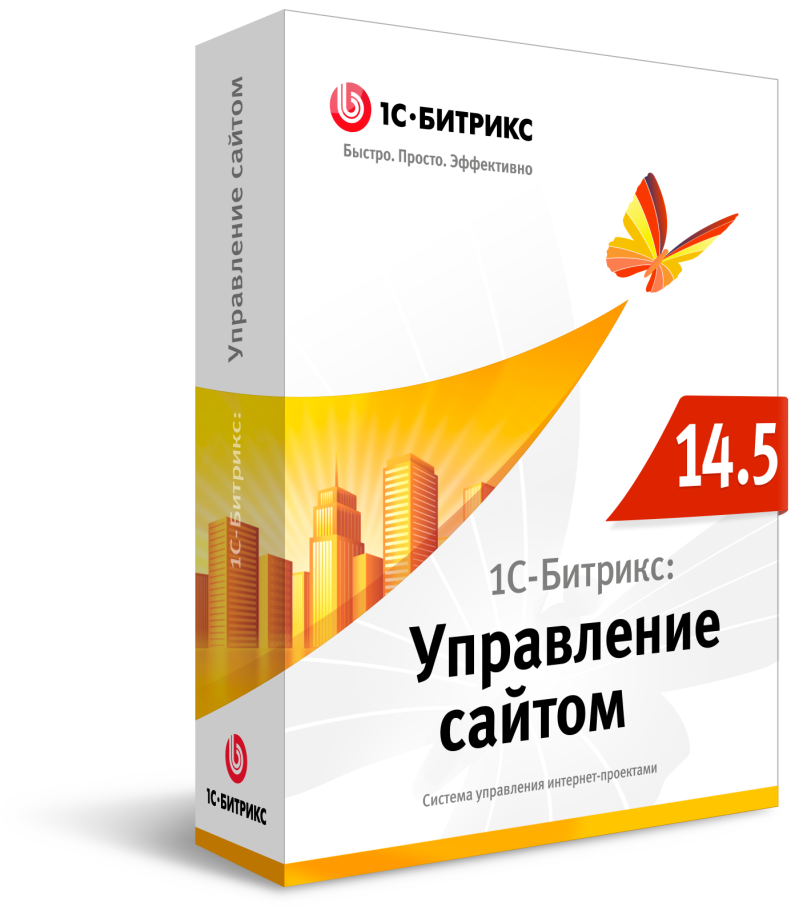 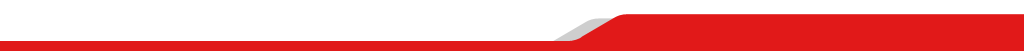 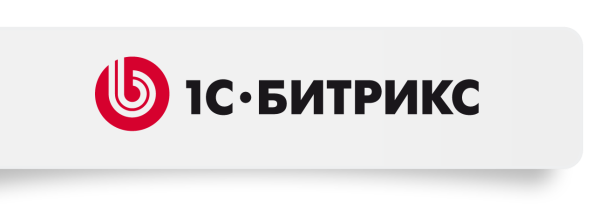 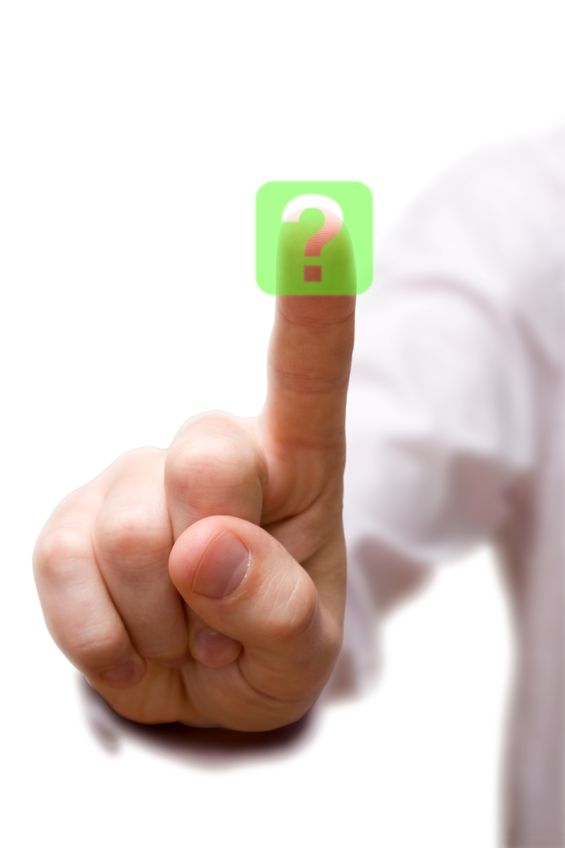 Ждем ваши вопросы в твиттере:
#bitrix
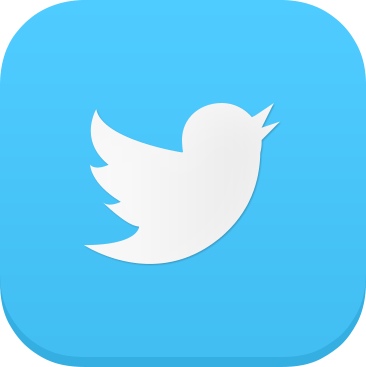 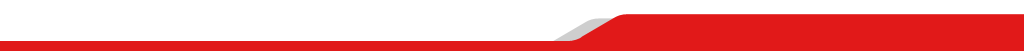